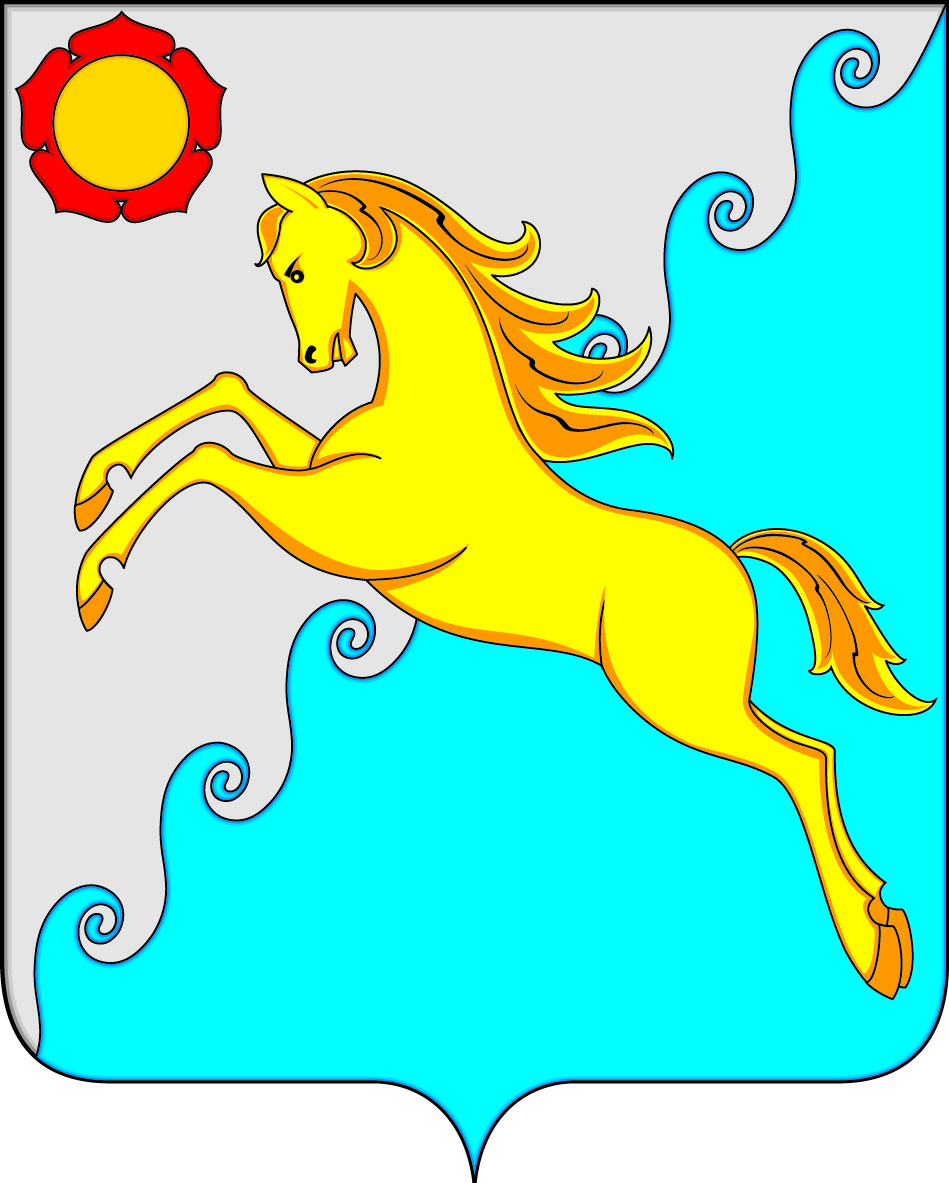 БЮДЖЕТ ДЛЯ ГРАЖДАН
К ОТЧЕТУ ОБ ИСПОЛНЕНИИ БЮДЖЕТА 
МУНИЦИПАЛЬНОГО ОБРАЗОВАНИЯ 
УСТЬ-АБАКАНСКИЙ РАЙОН 
РЕСПУБЛИКИ ХАКАСИЯ ЗА 2023 ГОД

Подготовлен на основании Решения Совета депутатов 
Усть-Абаканского района Республики Хакасия 
№ 26 от 24.06.2024 года 
«Об утверждении отчета об исполнении бюджета муниципального образования Усть-Абаканский район 
за 2023 год»
1
Управление финансов и экономики
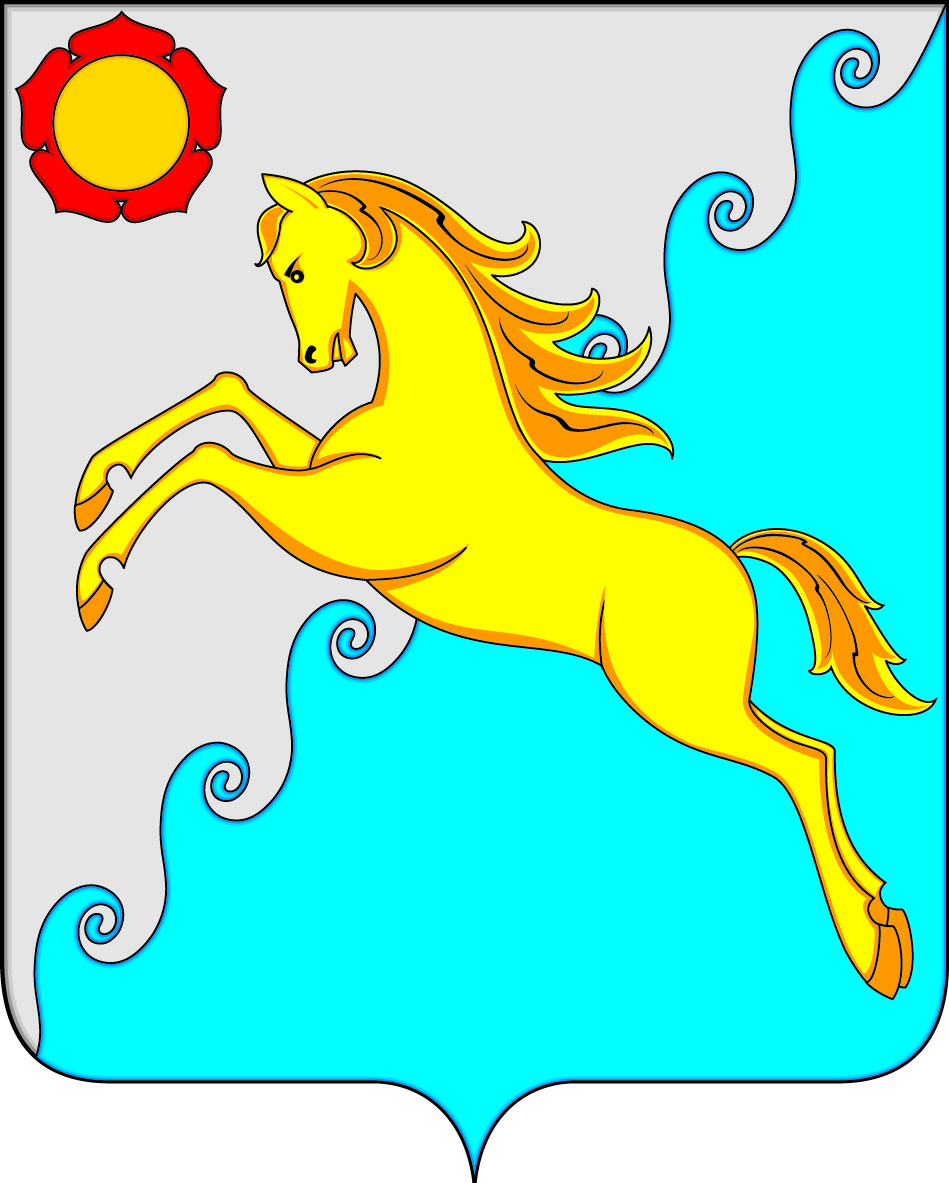 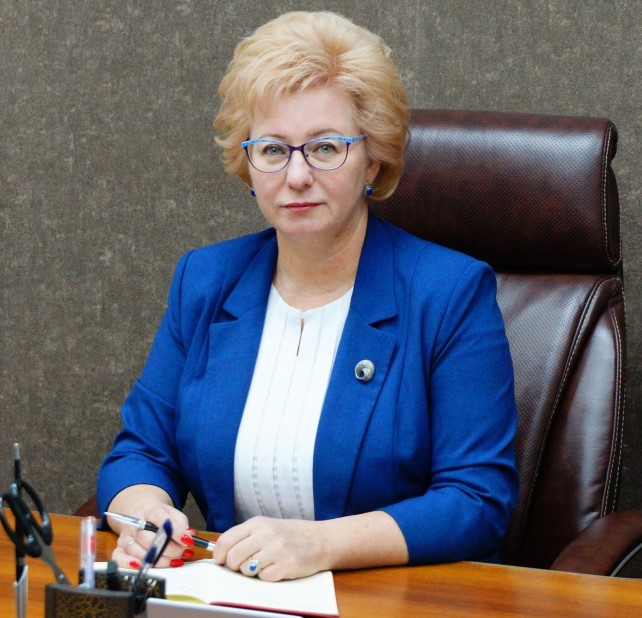 Уважаемые жители!

                     В целях реализации принципа прозрачности, 
             открытости бюджета и бюджетного процесса 
             и информирования жителей о расходовании
             средств бюджета Усть-Абаканского района разработан
           «Бюджет для граждан».
Данный информационный  ресурс познакомит вас с основными положениями отчета об исполнении бюджета муниципального образования Усть-Абаканский район за 2023 год. 
Информация в доступной форме знакомит вас с основными
характеристиками бюджета МО Усть-Абаканский район, достигнутыми целями и выполненными задачами, позволит Вам составить представление об источниках формирования доходов бюджета района, направлениях расходования бюджетных средств в 2023 году
	 «Бюджет для граждан» нацелен на получение обратной связи от
населения, которому интересны проблемы муниципального образования.
Глава Усть-Абаканского района  
Е.В. Егорова
2
Управление финансов и экономики
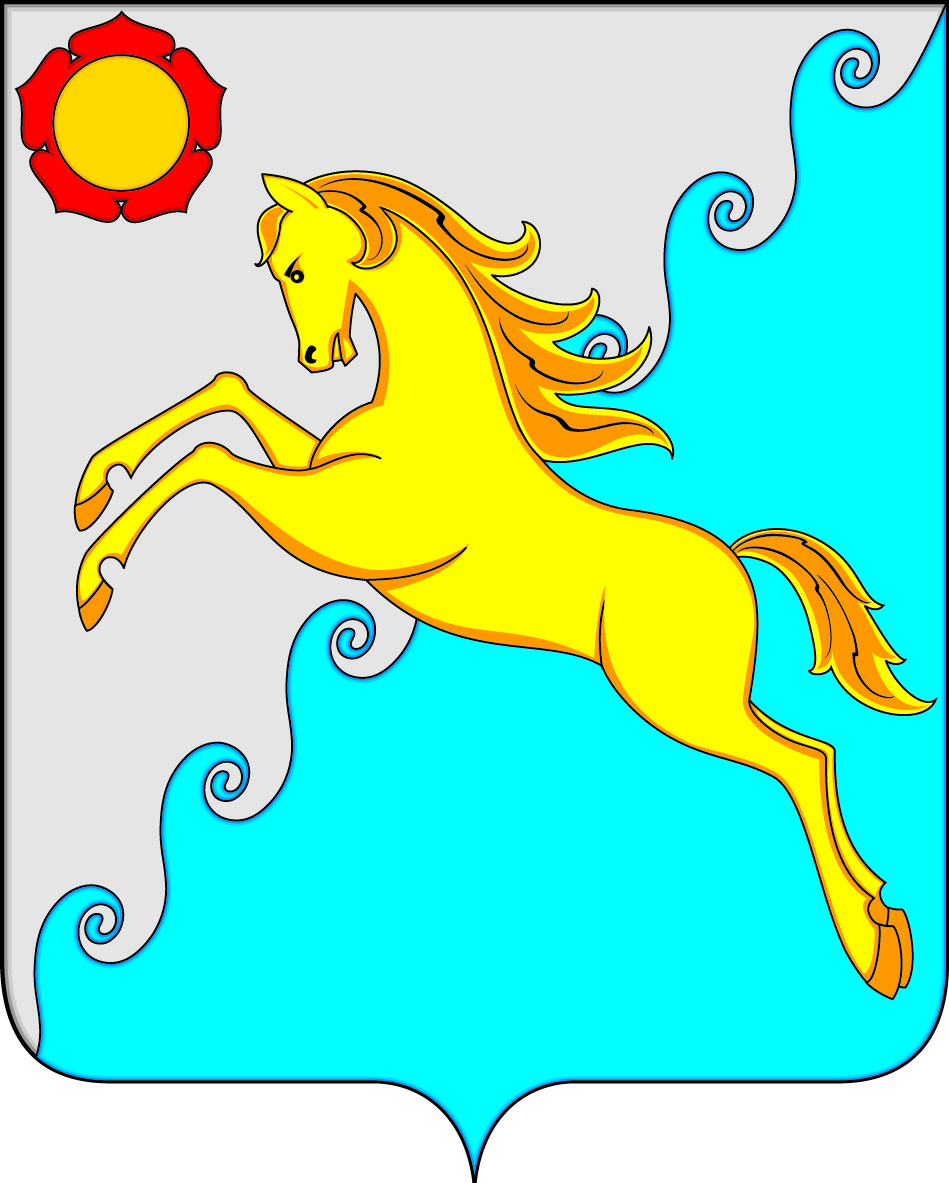 Отчет для граждан - это информационный ресурс, содержащий данные об исполнении бюджета за отчетный финансовый год, в доступной для широкого круга заинтересованных пользователей форме.
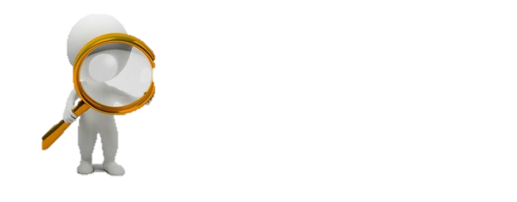 Отчет - состоит из источников и наборов данных, параметров и композиции элементов отчета муниципального образования на определенный период 
(отчетный финансовый год).
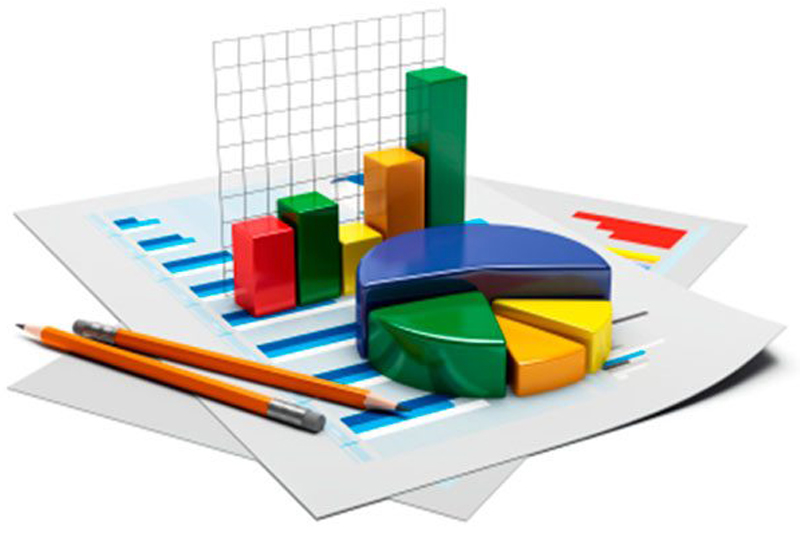 3
Управление финансов и экономики
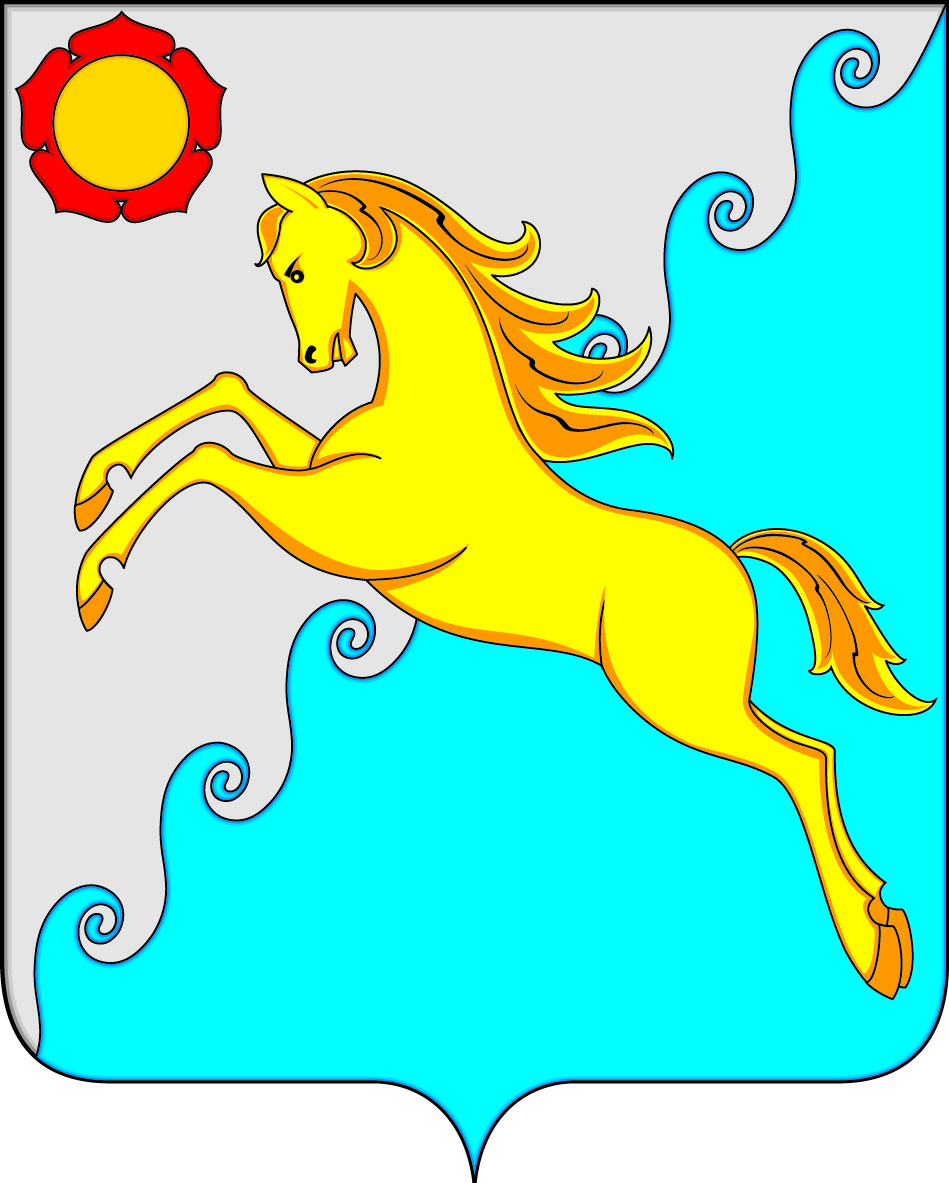 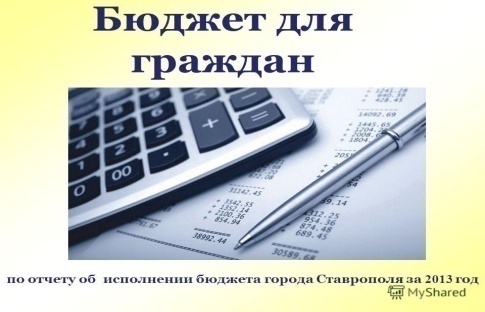 Исполнение бюджета

Исполнение бюджета – процесс сбора и учета доходов и осуществление расходов на основе сводной бюджетной росписи и кассового плана. 
Исполнение бюджета - это этап бюджетного процесса, который начинается с момента утверждения решения о бюджете и продолжается в течении финансового года. Существуют этапы этого процесса: 
исполнение бюджета по доходам - обеспечение своевременного и полного поступления в бюджет налогов, сборов, доходов от использования имущества и других обязательных платежей, в соответствии с утвержденным планом.
исполнение бюджета по расходам - финансирование мероприятий, предусмотренных решением о бюджете, в пределах утвержденных сумм с целью исполнения принятых расходных обязательств.
       Годовой отчет об исполнении бюджета предоставляется в Совет депутатов Усть-Абаканского района. По результатам рассмотрения отчета об исполнении бюджета Совет депутатов Усть-Абаканского района принимает решение об его утверждении.
4
Управление финансов и экономики
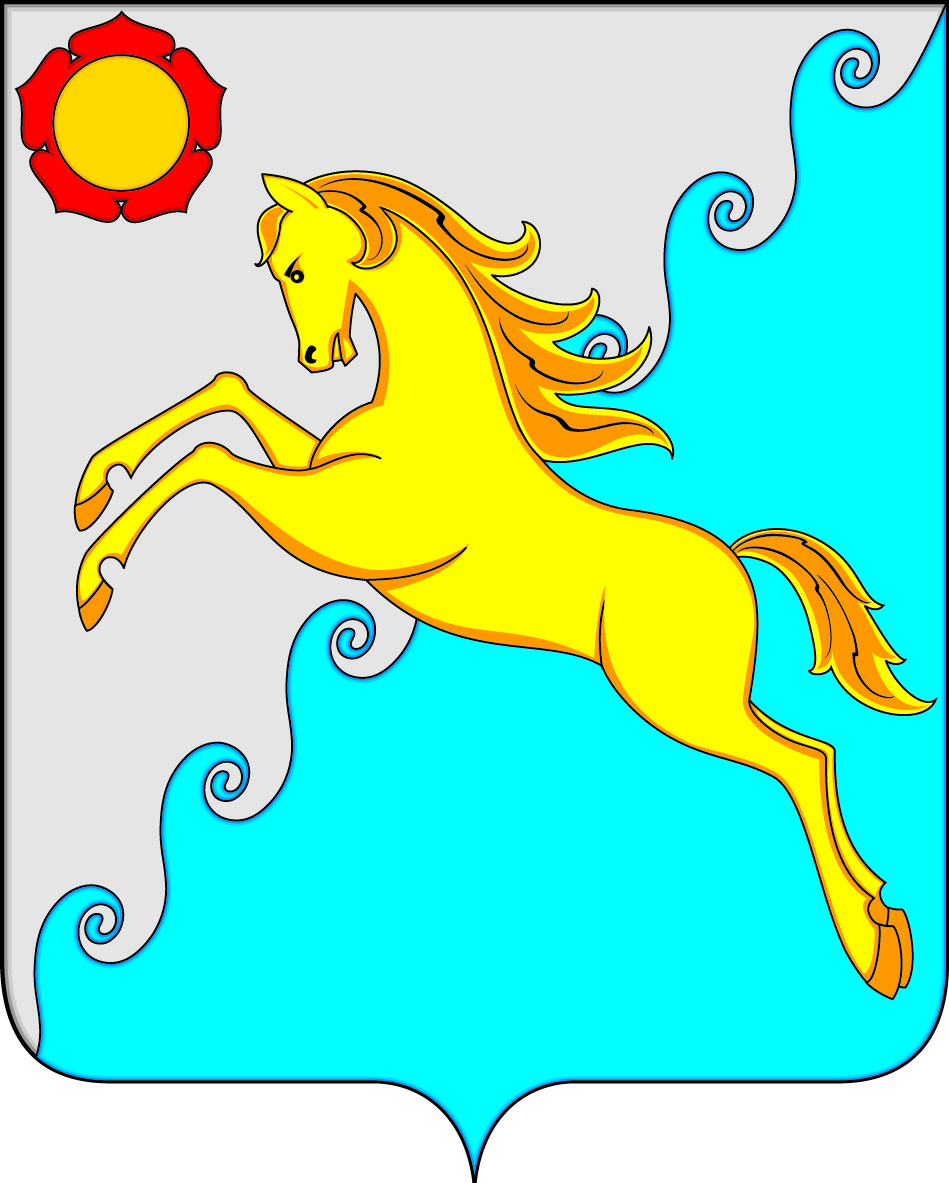 СОДЕРЖАНИЕ
1. Показатели социально-экономического развития 
Усть-Абаканского района
2. Основные характеристики бюджета муниципального образования
3. Доходы бюджета муниципального образования
4. Расходы бюджета муниципального образования
5. Инвестиционная политика муниципального образования
6. Муниципальный долг муниципального образования
7. Дополнительная информация
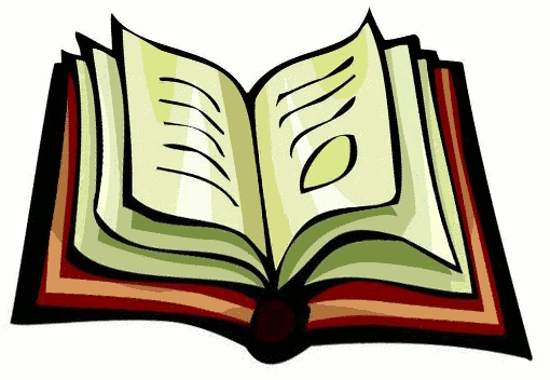 Управление финансов и экономики
5
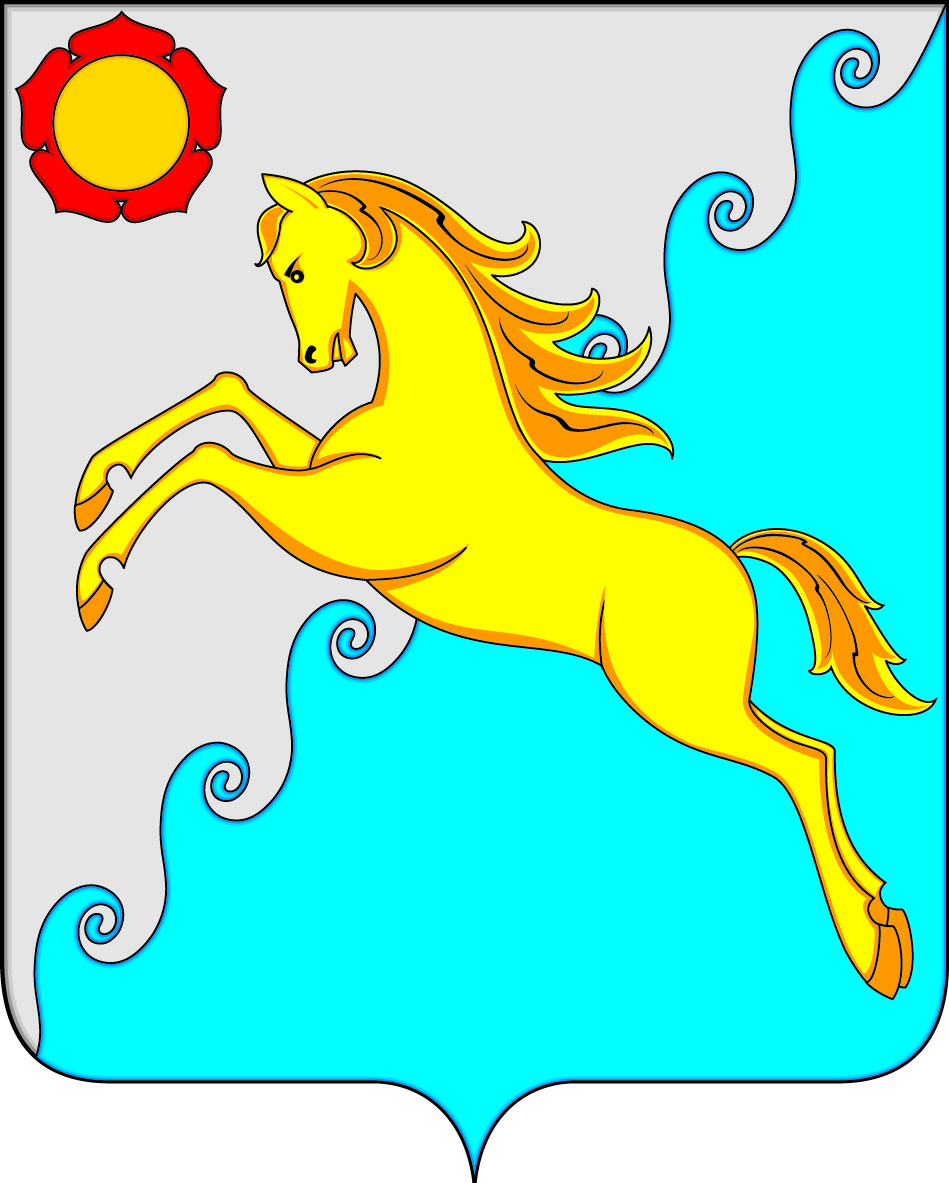 II. Общие  характеристики  бюджета  муниципального образования
социально-экономическая характеристика района
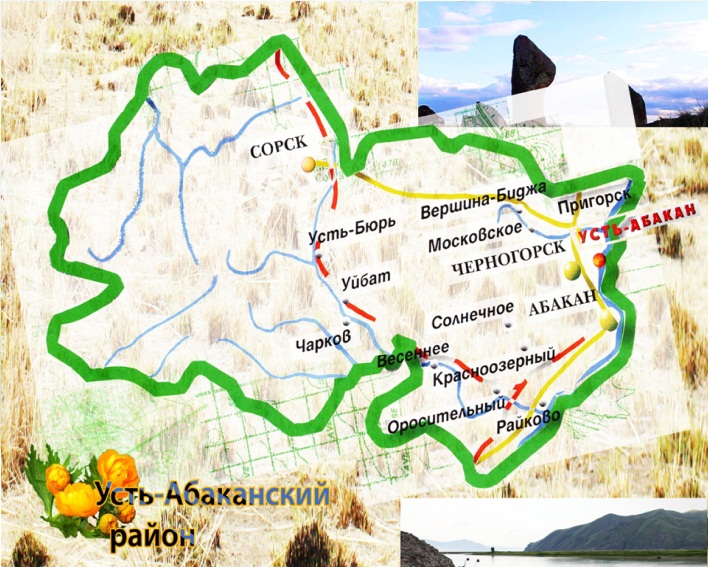 Площадь   7 520  км2
13 муниципальных образований
38 населенных пунктов
Численность населения – 41 329
Протяженность автомобильных дорог
1 406,6 км
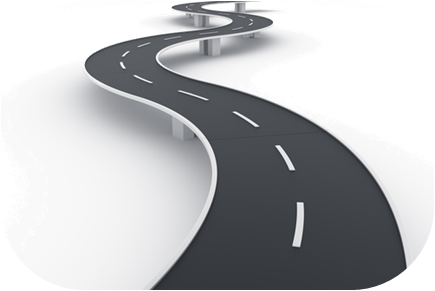 Городское население   36,2 %
Сельское население  63,8 %
Управление финансов и экономики
6
1. Показатели социально-экономического потенциала района
УРОВЕНЬ  ЖИЗНИ  НАСЕЛЕНИЯ
Среднемесячная заработная плата, руб.
Средний размер назначенной трудовой пенсии, руб.
Величина прожиточного  минимума (в среднем на душу населения, руб.)
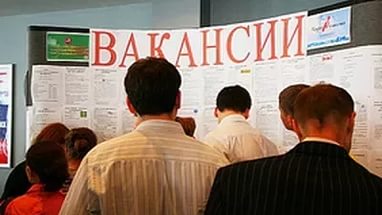 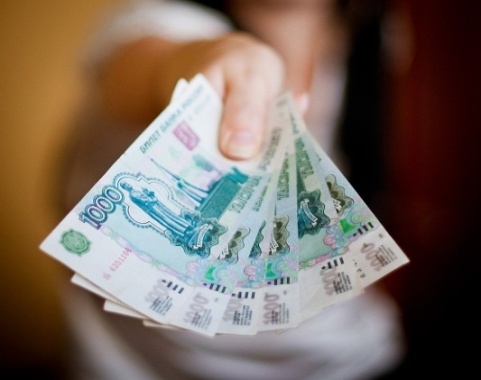 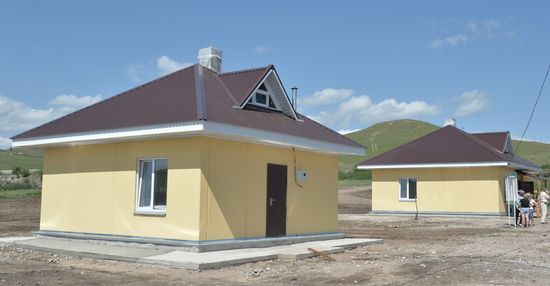 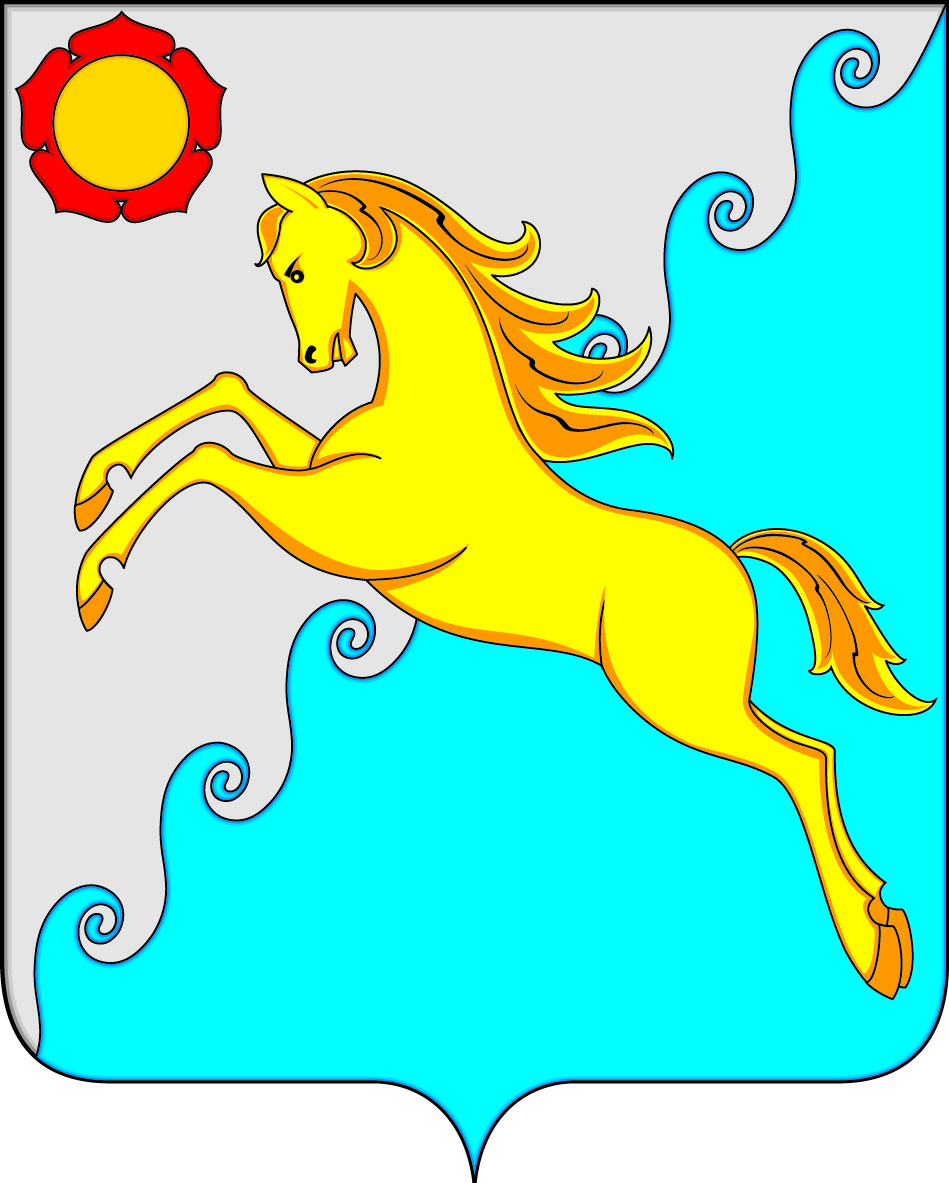 Динамика основных показателей социально-экономического развития Усть-Абаканского  района
объем промышленного производства за 2023 год увеличился на 22,4%;
среднемесячная заработная плата увеличилась на 14,2%; 
ввод в действие жилых домов увеличился на 41,4%;
- оборот розничной торговли увеличился на 18,4%
8
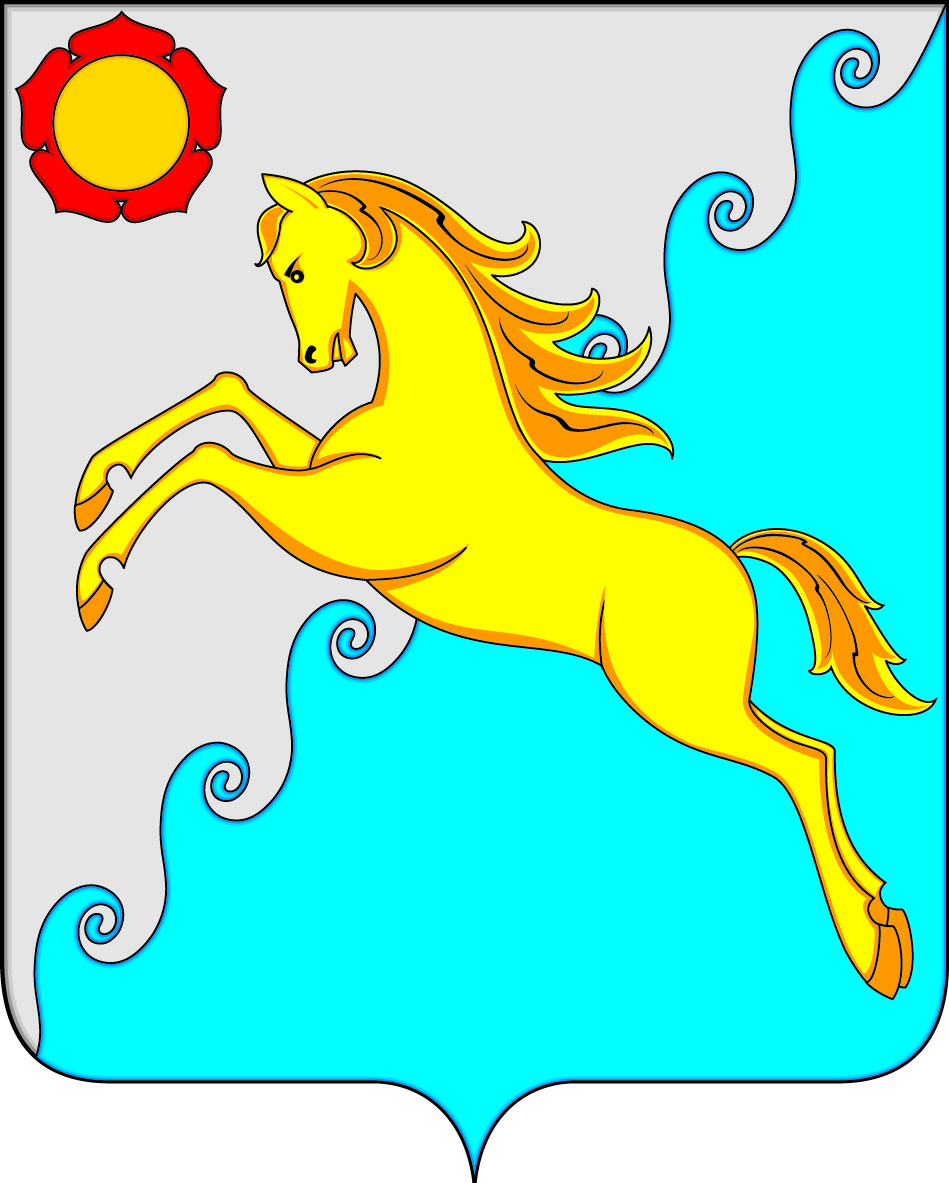 II. Общие  характеристики  бюджета  муниципального образования
Сеть муниципальных учреждений
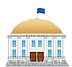 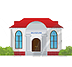 Администрация района
37 муниципальных учреждений
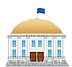 Совет депутатов
9 детских дошкольных учреждений 
2 159 воспитанников
14 школ 
5 638 обучающихся
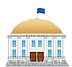 Контрольно-счетная палата
Школа-интернат 
125 обучающихся
Спортивная школа 
 1 271 обучающихся
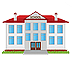 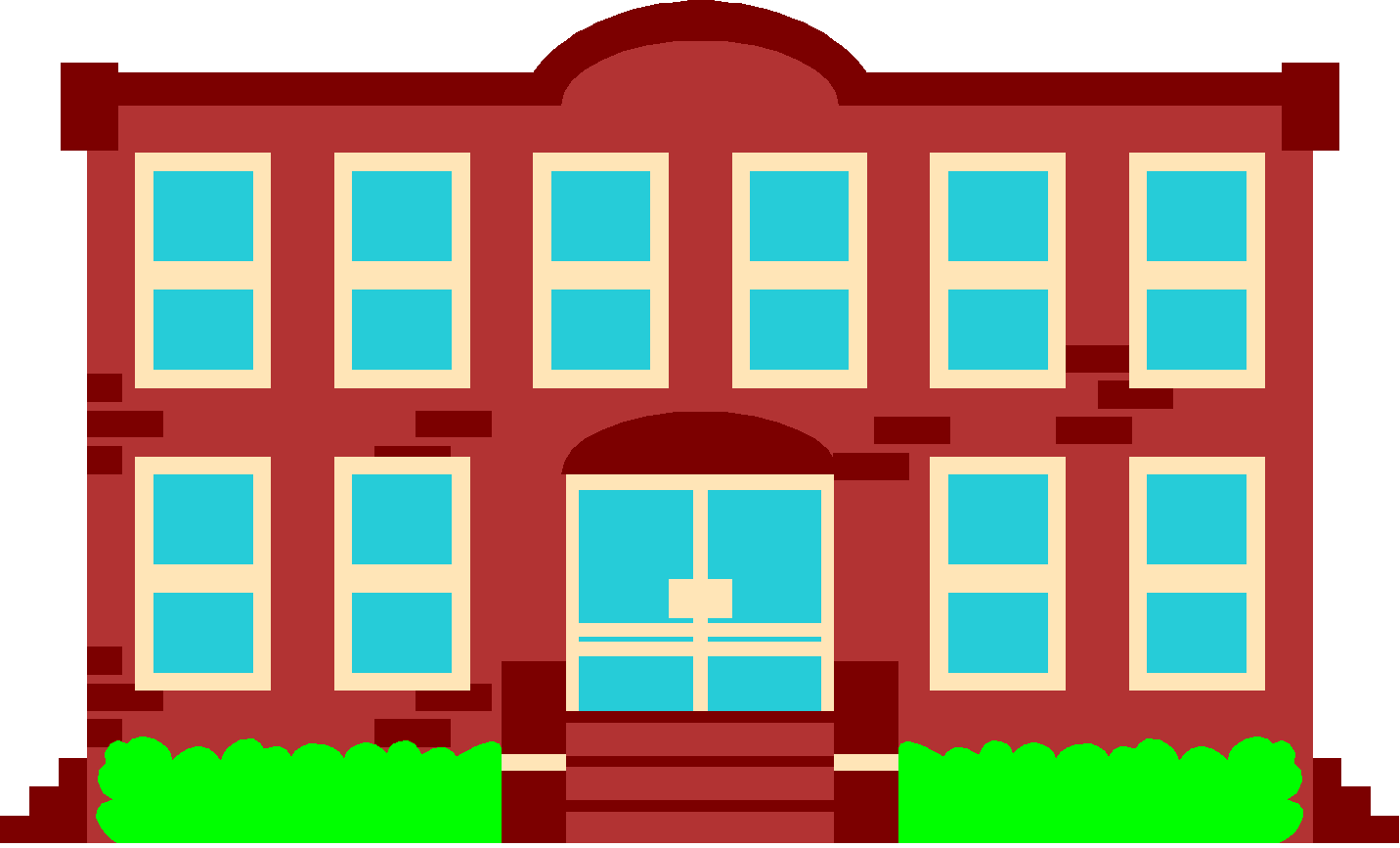 6 функциональных управлений
Коррекционная школа 
57 обучающихся
Детская школа искусств
285 обучающихся
Управление образования
Из бюджета МО Усть-Абаканский район
финансируется
46 учреждений
Учреждение 
доп. образования детей –
 
«Усть-Абаканский ЦДО»
 1 500 воспитанников
Загородный лагерь
Управление культуры., молодежной политики, спорта и туризма
Районный молодёжный ресурсный центр
Управление жилищно-коммунального хозяйства и строительства
2 Дома культуры
2 Музея
Управление финансов 
и экономики
Централизованная библиотечная система
Редакция Газеты
Управление имущественных отношений
Управление природных ресурсов, землепользования, охраны окружающей среды, сельского хозяйства и продовольствия
Правовая служба
Управление финансов и экономики
9
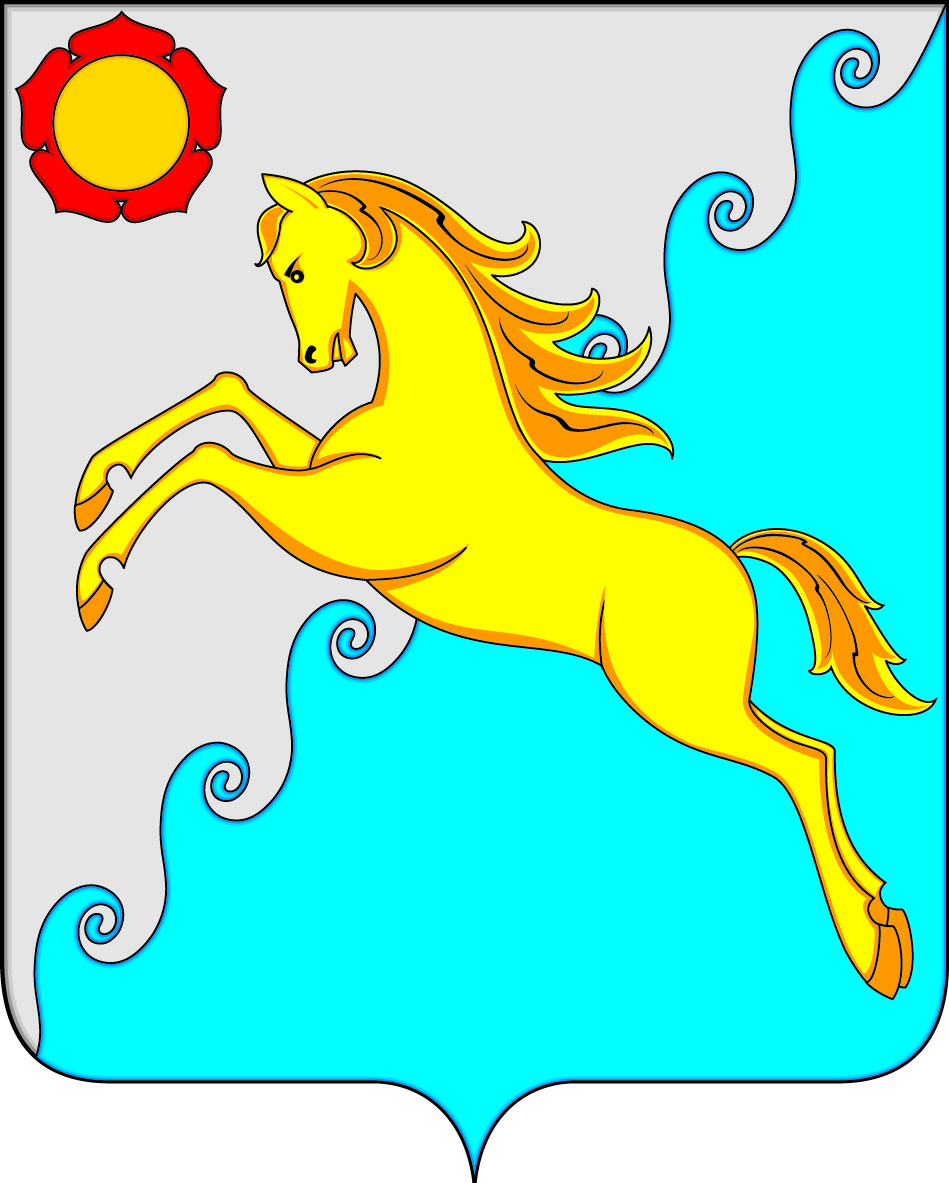 2. Основные характеристики бюджета муниципального образования
Основные понятия
Бюджет - форма образования и расходования денежных средств, предназначенных для финансового обеспечения задач и функций государства и местного самоуправления.

Доходы бюджета - поступающие в бюджет денежные средства.
Расходы бюджета - выплачиваемые из бюджета денежные средства.
Дефицит бюджета - превышение расходов бюджета над его доходами.
Профицит бюджета - превышение доходов бюджета над его расходами.
Бюджетный кредит – форма финансирования бюджетных расходов, которая предусматривает предоставление средств на возвратной и возмездной основах
10
Управление финансов и экономики
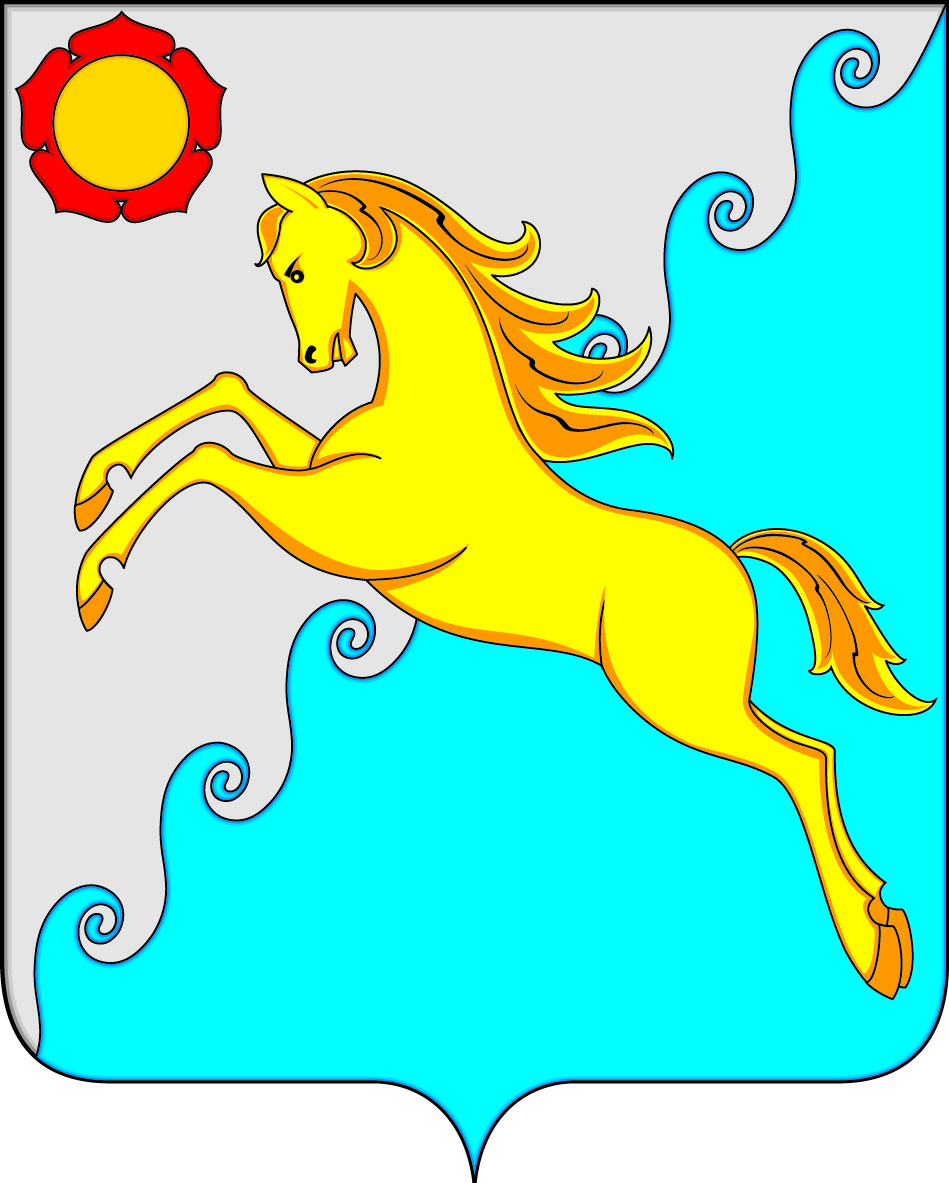 2. Основные характеристики бюджета муниципального образования
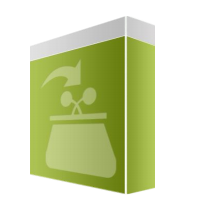 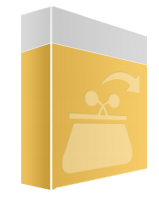 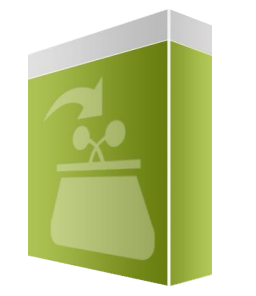 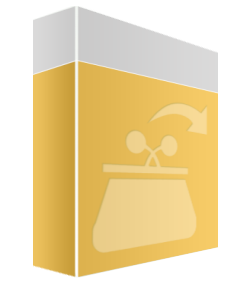 Доходы
Расходы
Расходы
Доходы
Профицит
(доходы больше 
расходов)
Дефицит
(расходы больше 
доходов)
При превышении расходов над доходами принимается решение об источниках покрытия дефицита (привлечение кредитов, изменение остатков средств).
При превышении доходов над расходами принимается решение, как их использовать (погашать долг, накапливать остатки, направлять на развитие).
11
Управление финансов и экономики
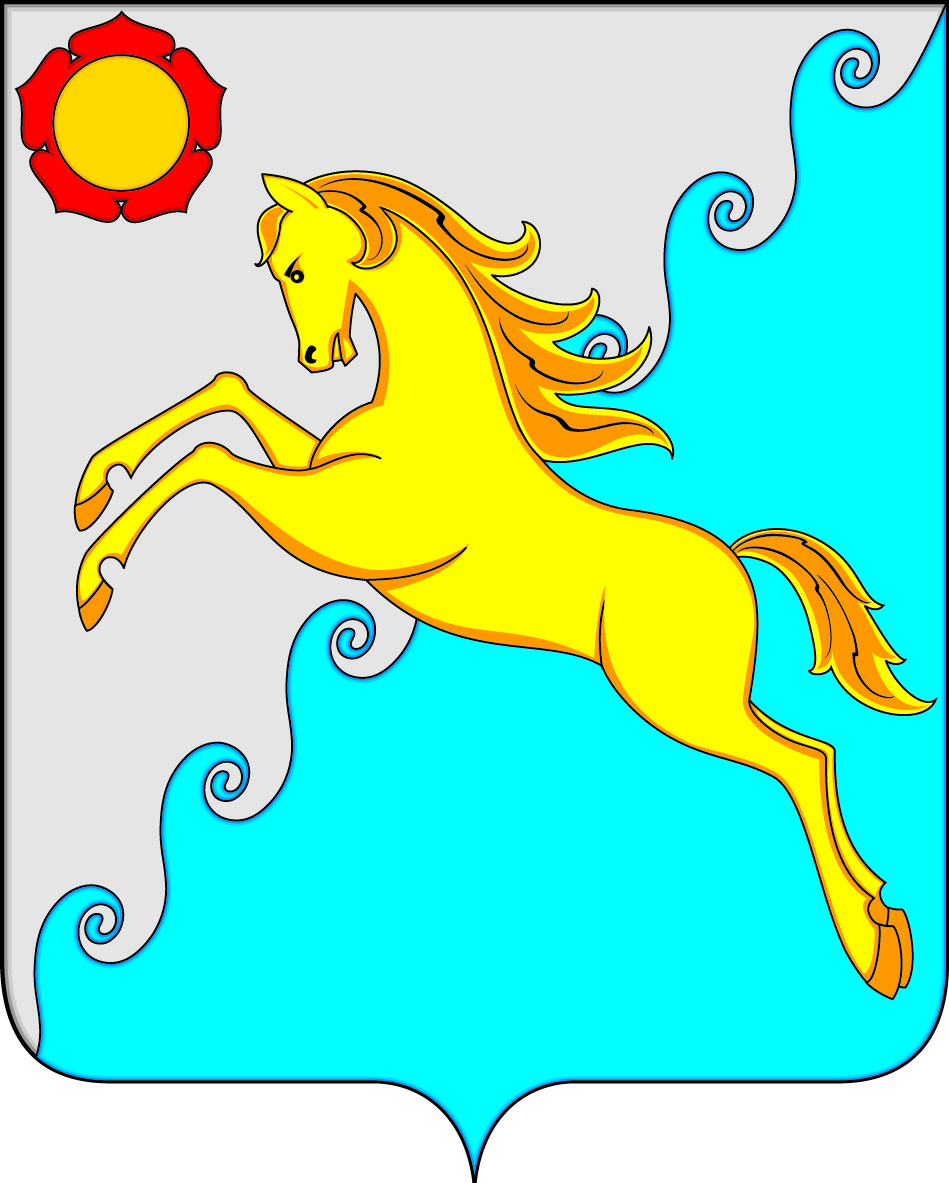 2. Основные характеристики бюджета муниципального образования
млн. руб.
млн. руб.
2021 год
2022 год
2023 год
Управление финансов и экономики
12
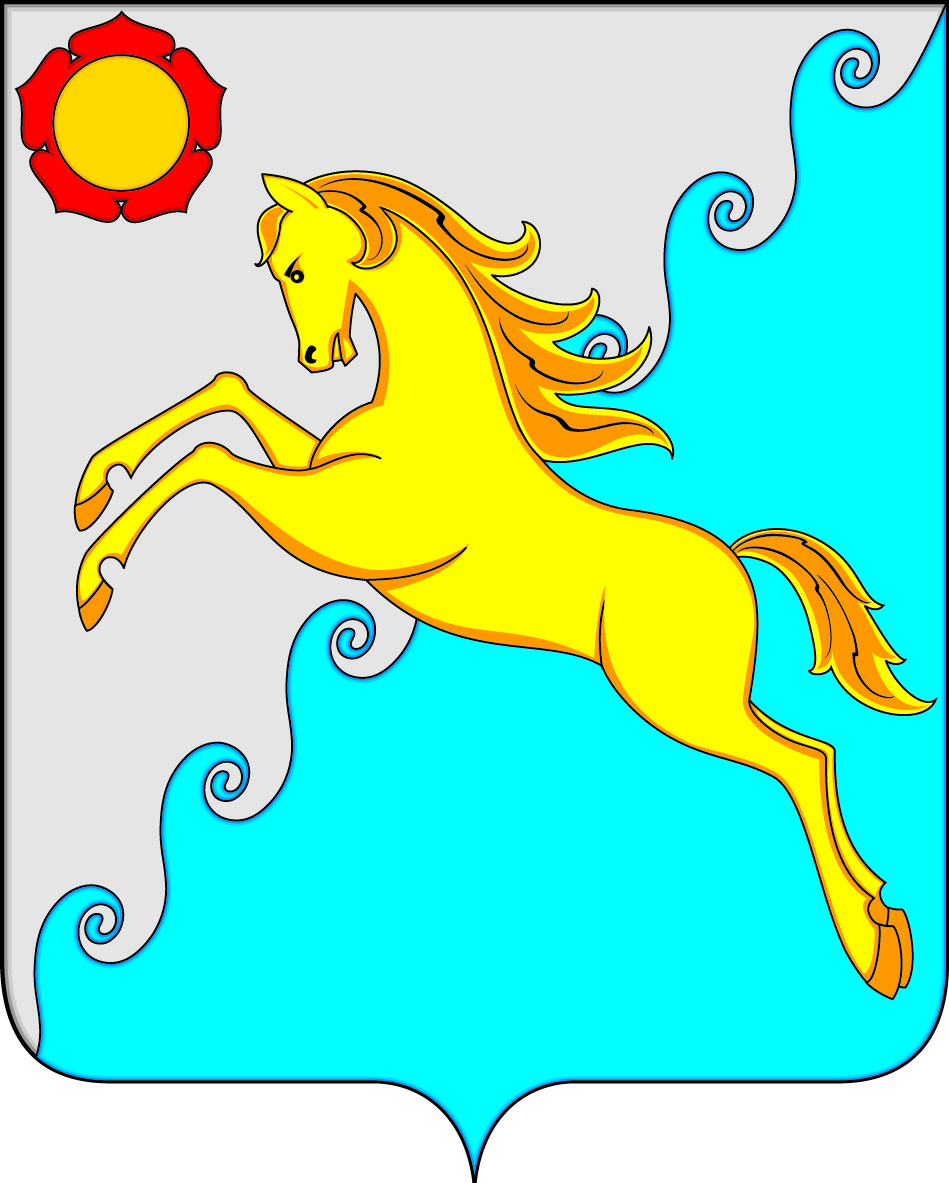 2. Основные характеристики бюджета муниципального образования
Доходы районного бюджета
Неналоговые доходы –
платежи, установленные законодательством Российской Федерации
 
•арендная плата за землю 
•доходы от использования муниципального имущества 
•доходы от реализации муниципального имущества 
•плата за негативное воздействие на окружающую среду 
•платные услуги от муниципальных учреждений 
•доходы от продажи земельных участков 
•штрафы за нарушение законодательства РФ 
•прочие неналоговые доходы
Безвозмездные поступления 

•поступления из республиканского бюджета межбюджетных трансфертов в виде дотаций, субсидий, субвенций и иных межбюджетных трансфертов 
•поступление от организаций и граждан (кроме налоговых и не налоговых доходов)
Налоговые доходы

Налоговые доходы - поступление от уплаты налогов, установленных Налоговым кодексом Российской Федерации 

•налог на доходы физических лиц 
•акцизы 
•единый налог на вмененный доход 
•единый сельскохозяйственный налог 
•налог, взимаемый в связи применением патентной системы налогообложения 
• госпошлина
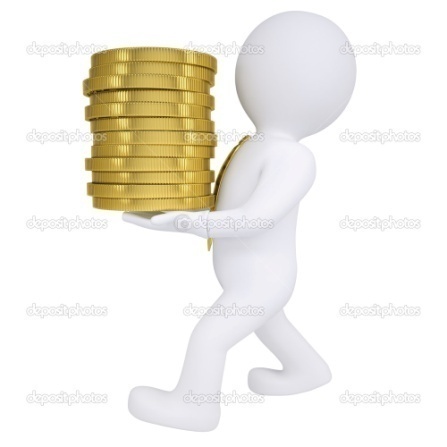 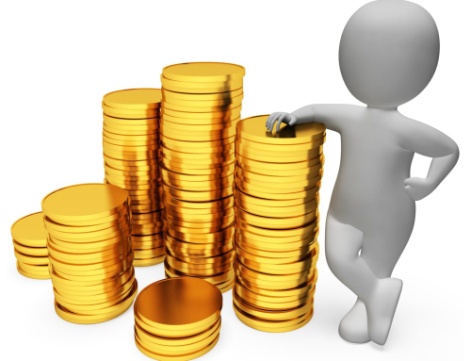 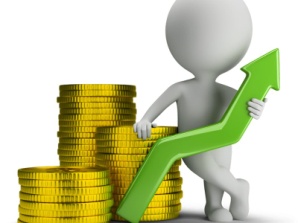 Управление финансов и экономики
13
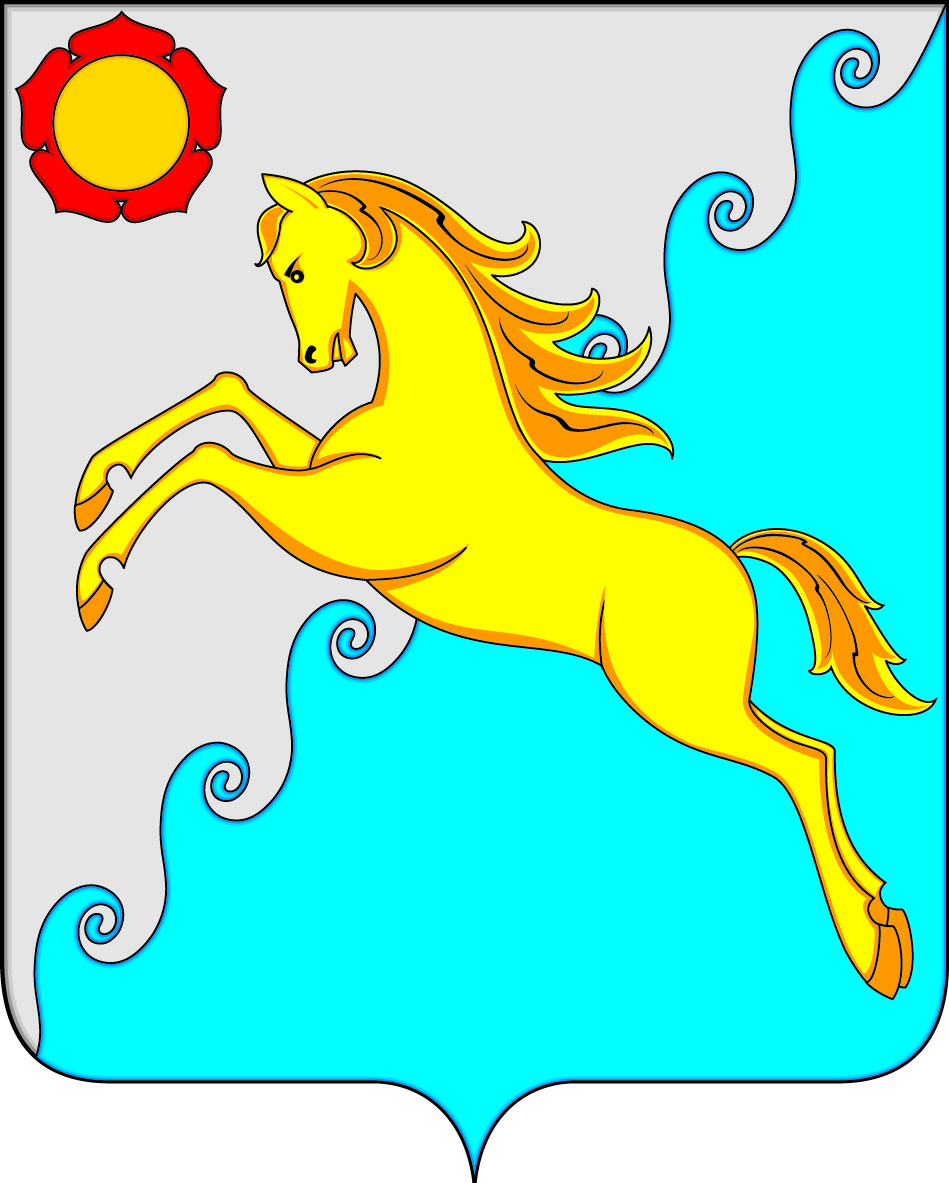 3. Доходы бюджета муниципального образования
Структура доходов бюджета   за 2021 – 2023 годы
14
Управление финансов и экономики
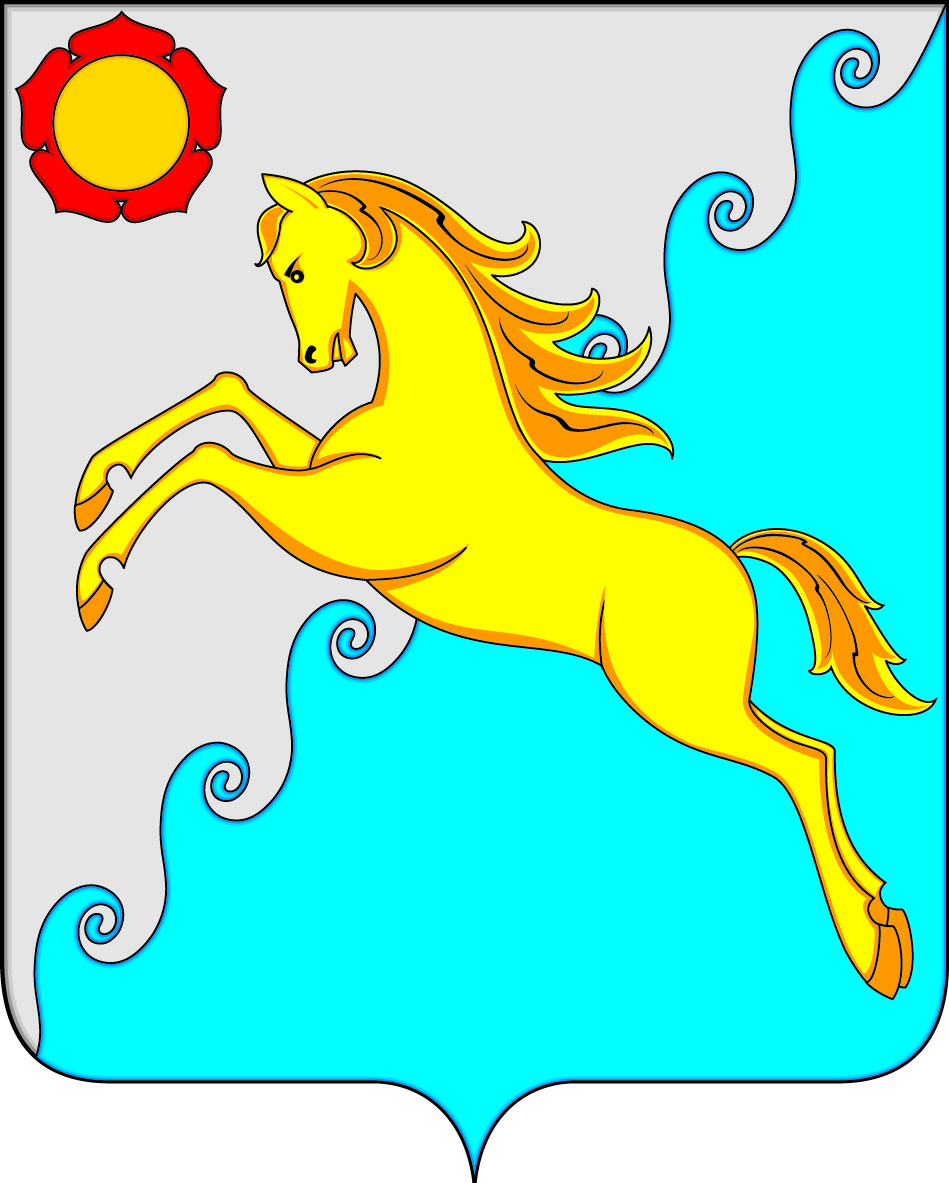 Поступление в доходы бюджета муниципального образования Усть-Абаканский район за 2019 год
тыс. руб.
15
Управление финансов и экономики
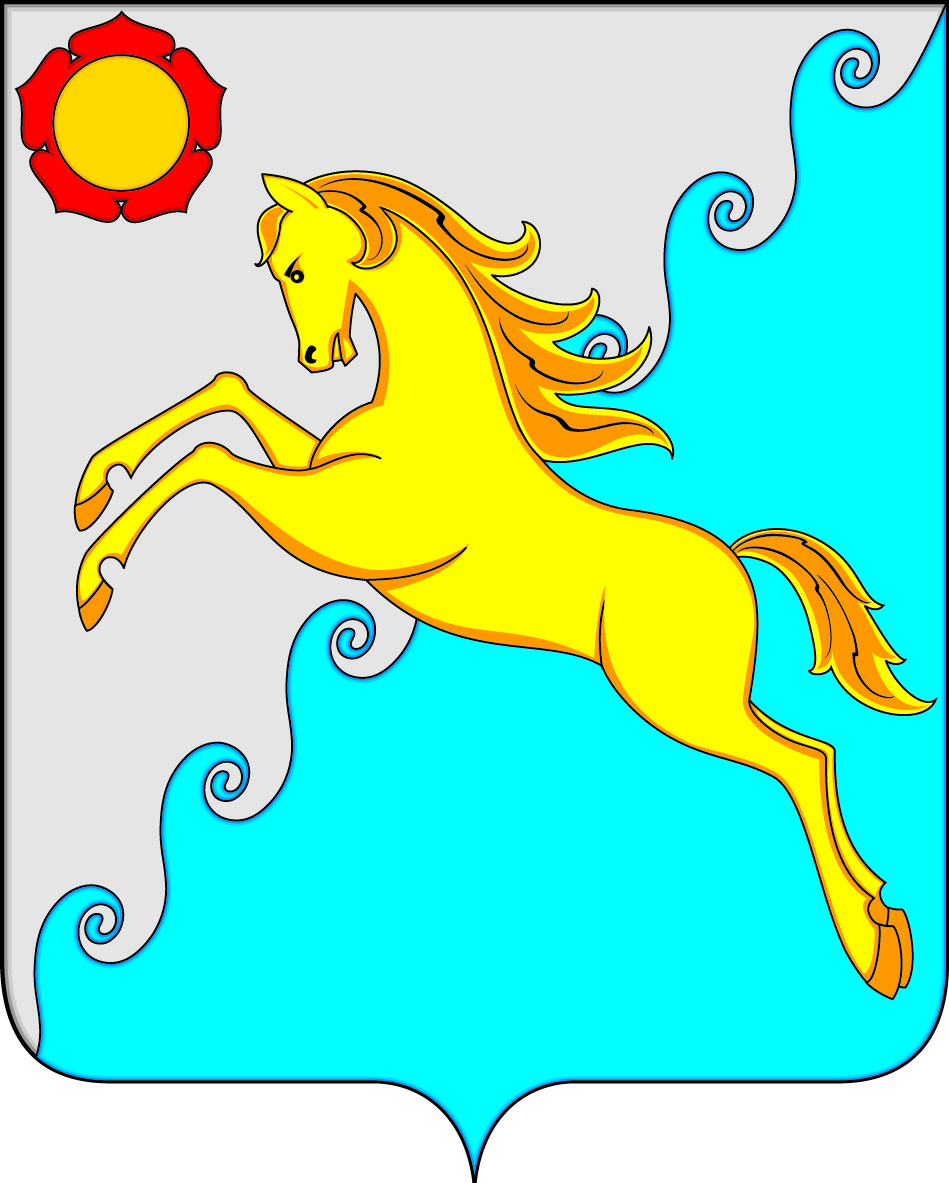 3. Доходы бюджета муниципального образования
Акцизы
Налоги 
на совокупный доход
Государственная пошлина
СТРУКТУРА НАЛОГОВЫХ
И НЕНАЛОГОВЫХ ДОХОДОВ
БЮДЖЕТА
2020 год – 21 649,3
2021 год – 26 102,5
2022 год – 31 588,6
2020 год – 6 341,3
2021 год – 6 348,8
2022 год – 6 997,7
2020 год – 21 649,3
2021 год – 25 002,2
2022 год – 31 064,5
Доходы от использования муниципального имущества
2020 год – 101 560,7
2021 год – 106 516,6
2022 год – 104 700,4
Налог на доходы физических лиц
тыс. руб.
Платежи за пользование природными ресурсами
2020 год – 300 648,2
2021 год – 319 781,8
2022 год –  361 652,7
2020 год – 25 972,8
2021 год – 26 743,1
2022 год – 10 547,2
Налоговые и неналоговые доходы  (ВСЕГО):
2020 год – 472 475,6
2021 год – 524 032,6
2022 год – 566 347,0
Доходы от продажи материальных и нематериальных активов
2020 год – 9 167,5
2021 год – 8 461,9
2022 год – 16 862,1
Прочие доходы
2020 год – 9 167,5
2021 год – 5 075,7
2022 год – 2 933,6
Управление финансов и экономики
16
3. Доходы бюджета муниципального образования
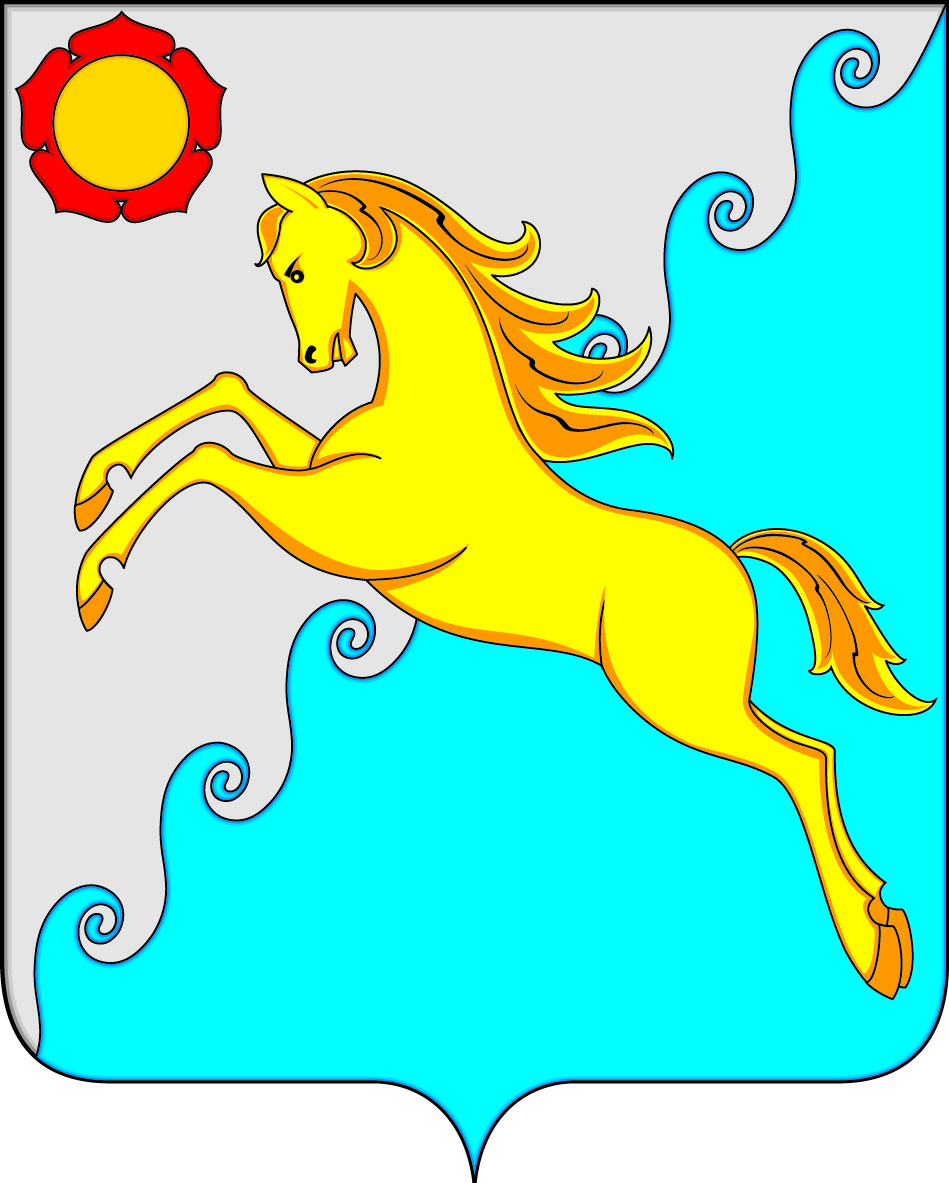 Поступления по основным видам налогов за 2022 год
1. Налог на доходы физических лиц
(тыс. руб.)
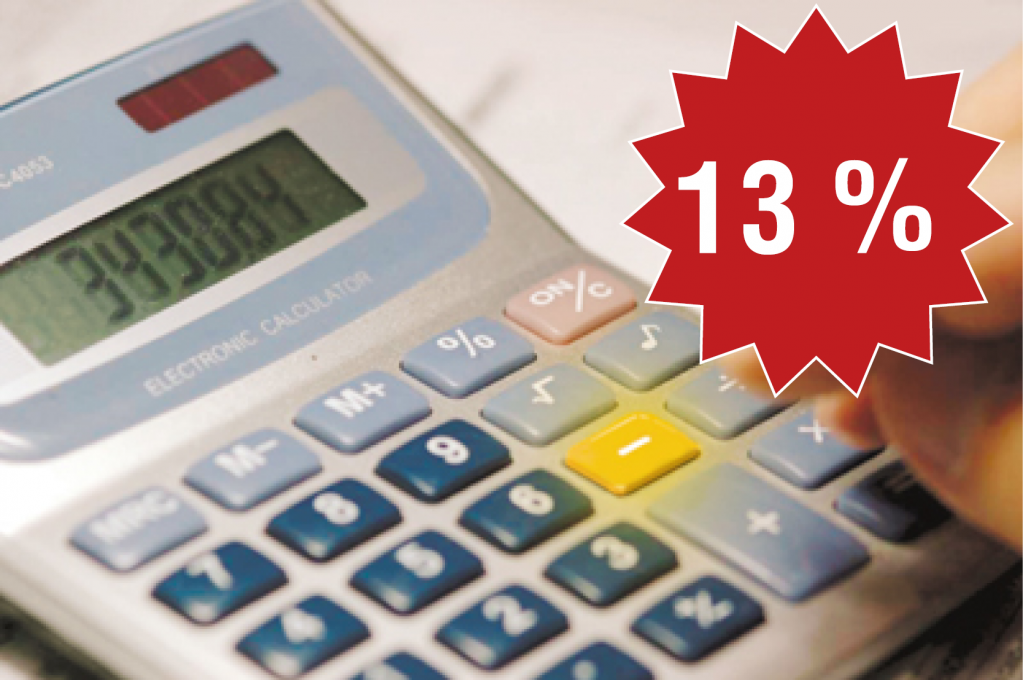 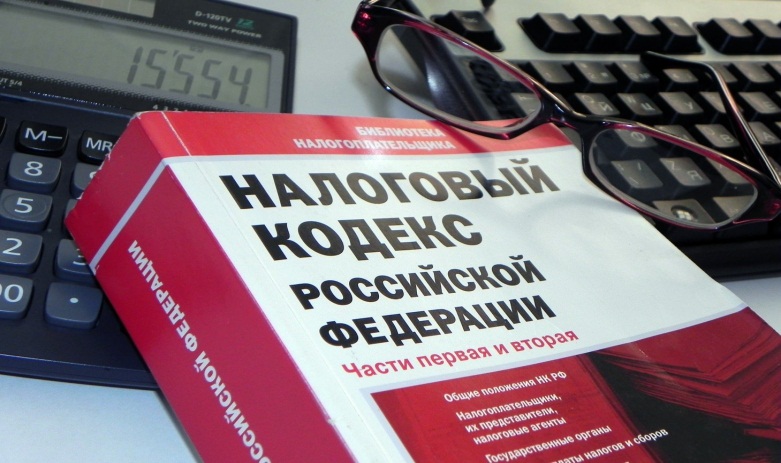 Управление финансов и экономики
17
3. Доходы бюджета муниципального образования
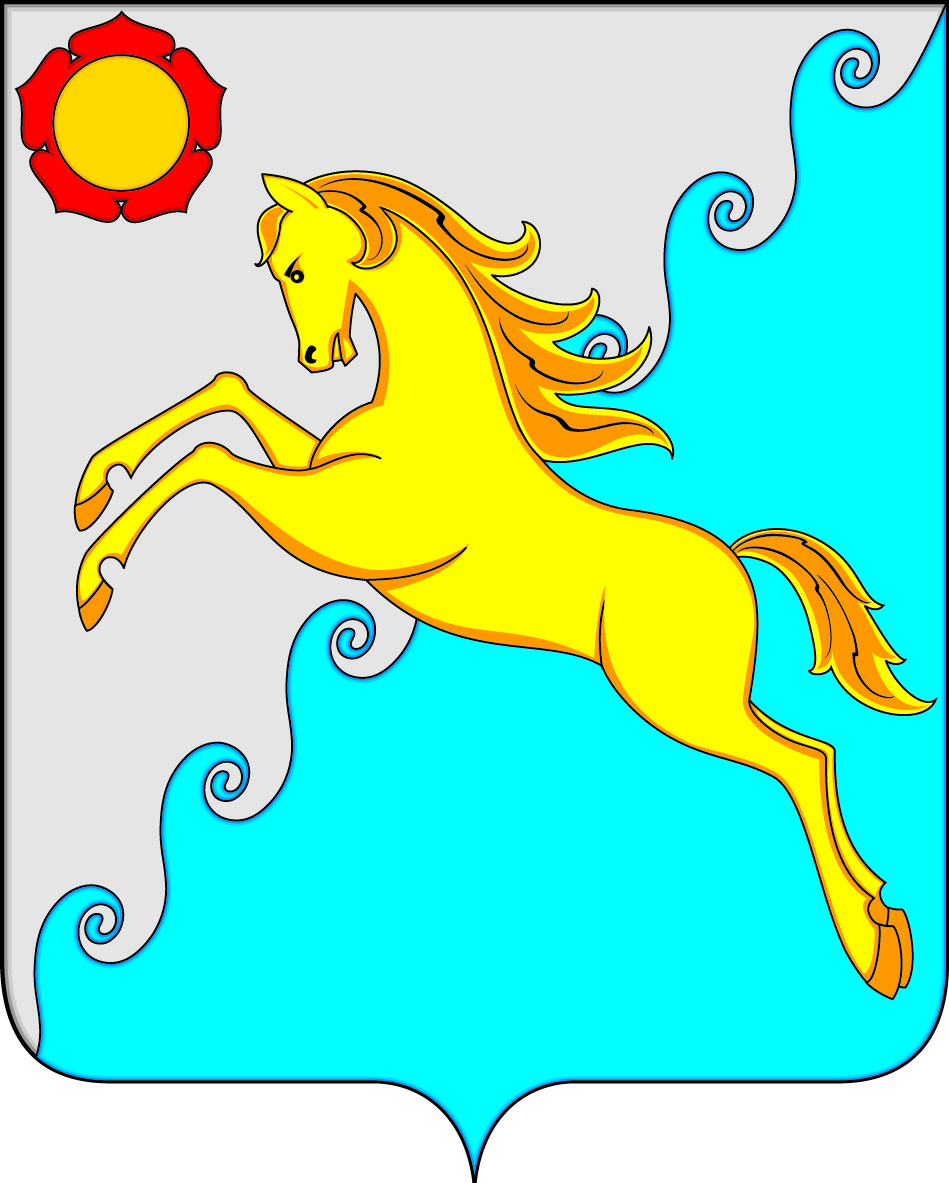 2. Акцизы по подакцизным товарам (продукции), производимым на территории РФ
(тыс. руб.)
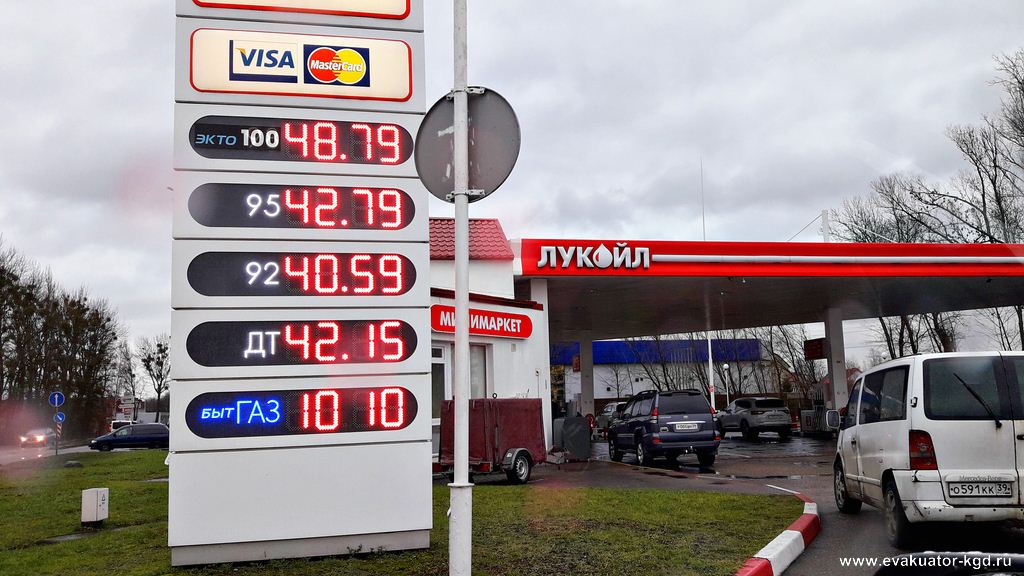 Управление финансов и экономики
18
3. Доходы бюджета муниципального образования
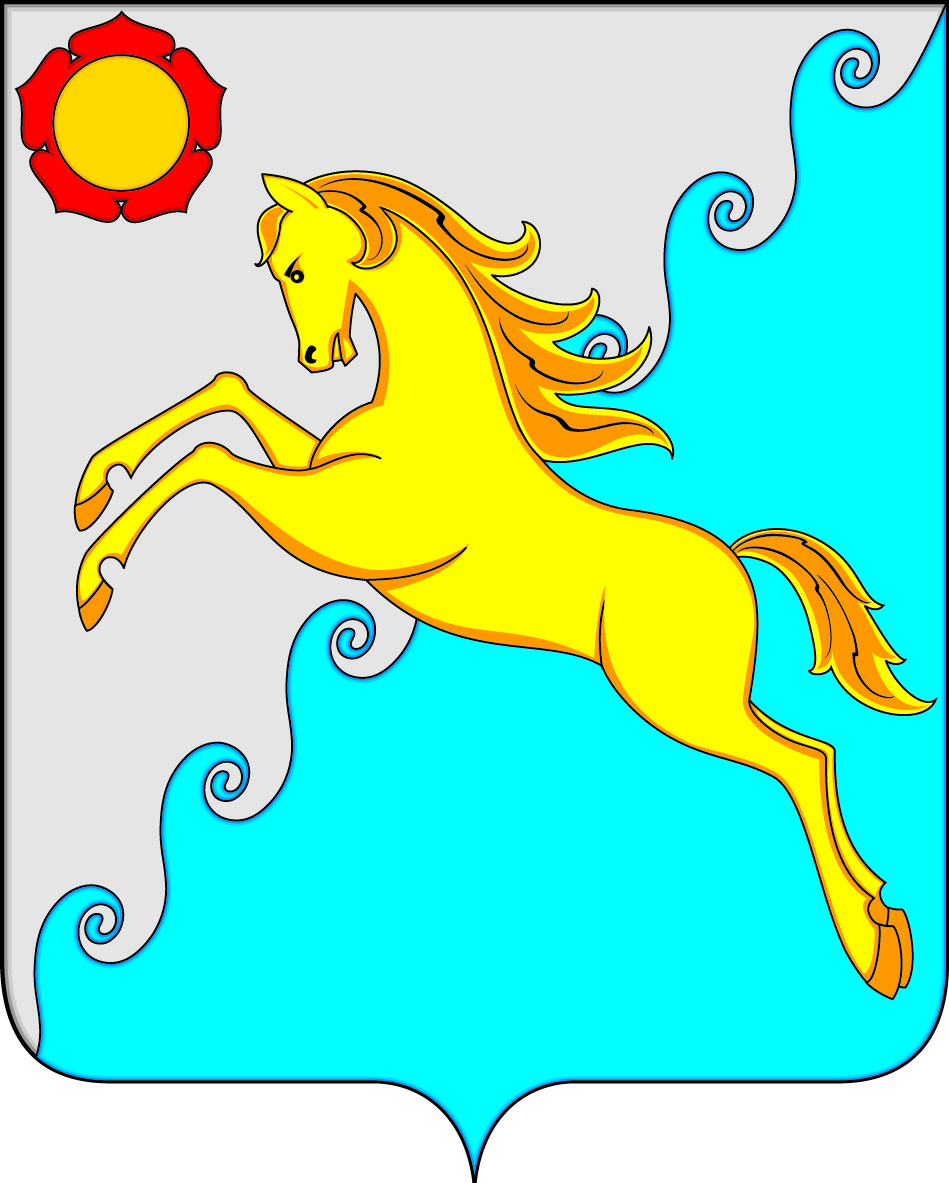 3. Доходы от использования имущества находящегося в государственной и муниципальной собственности (тыс. руб.)
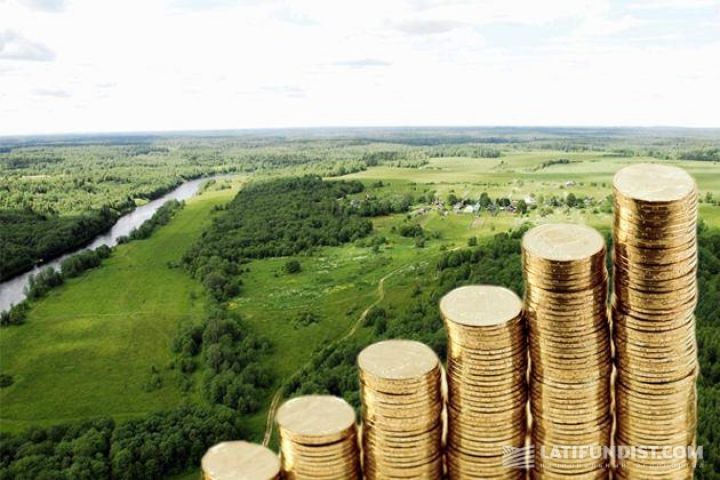 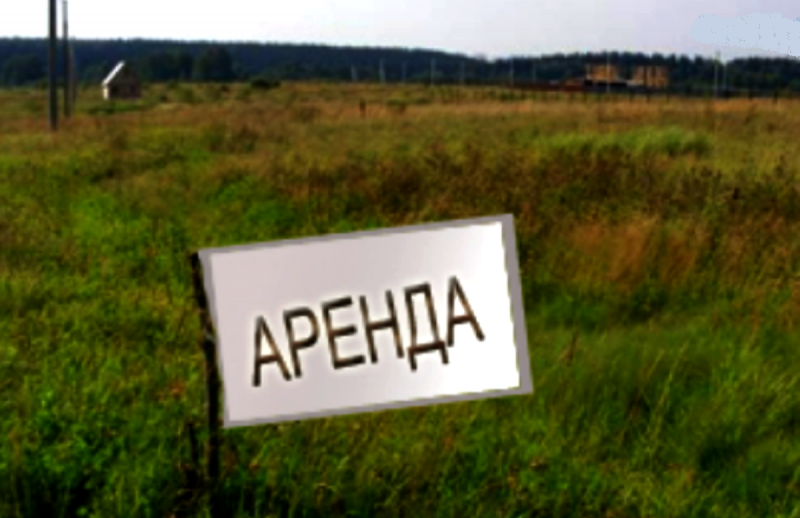 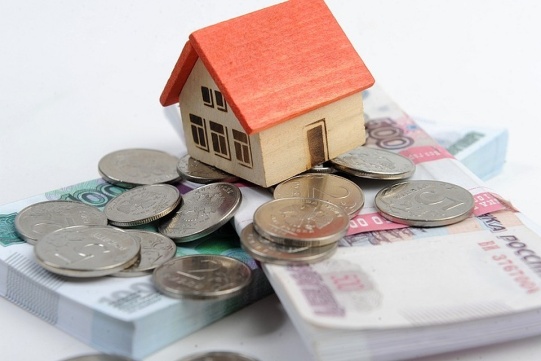 Управление финансов и экономики
19
3. Доходы бюджета муниципального образования
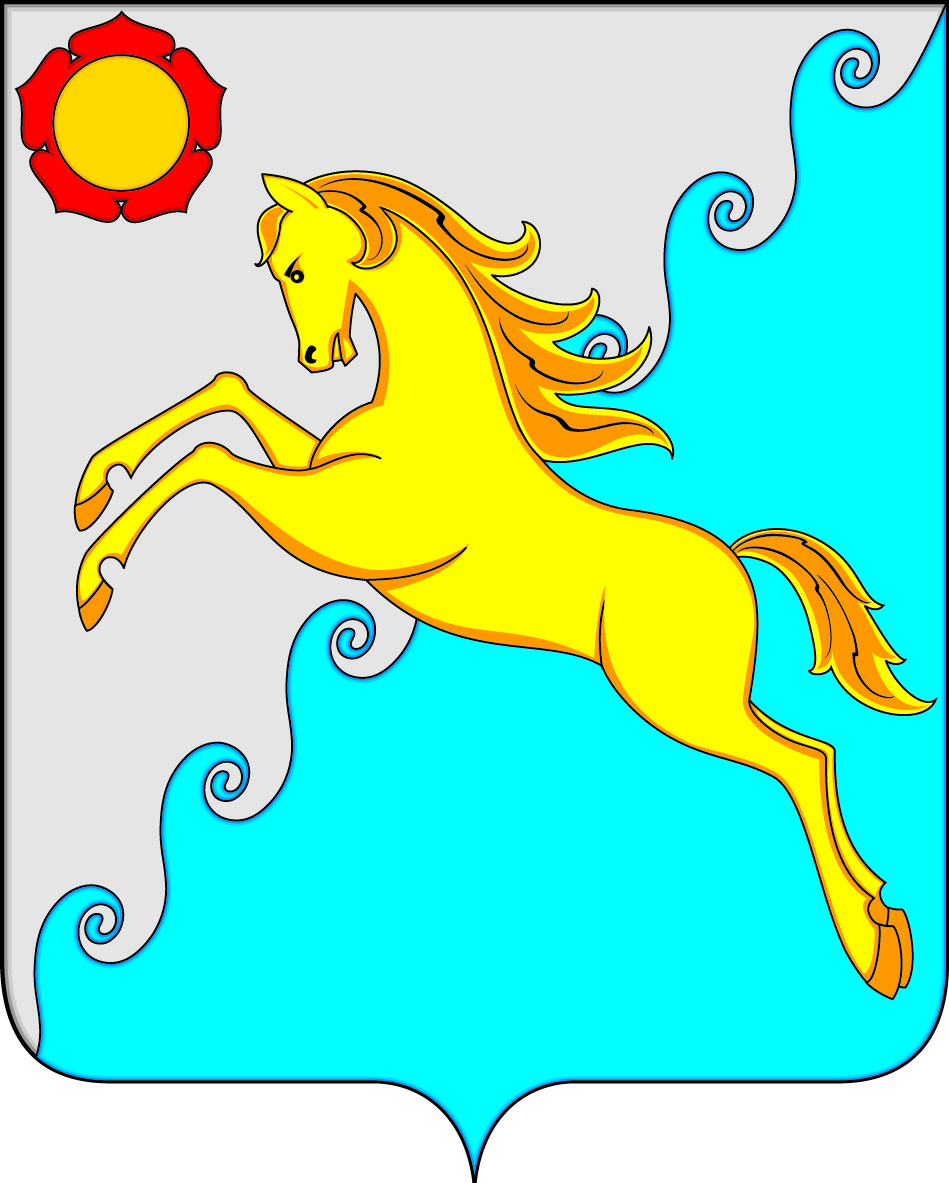 4. Платежи при пользовании природными ресурсами     (тыс. руб.)
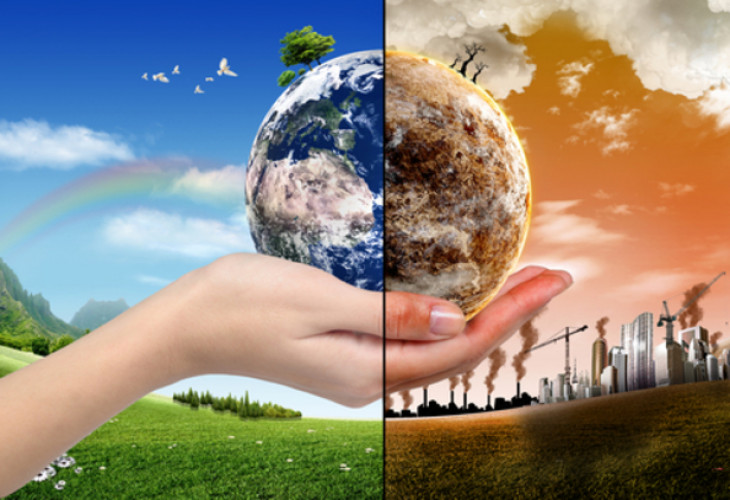 Управление финансов и экономики
20
3. Доходы бюджета муниципального образования
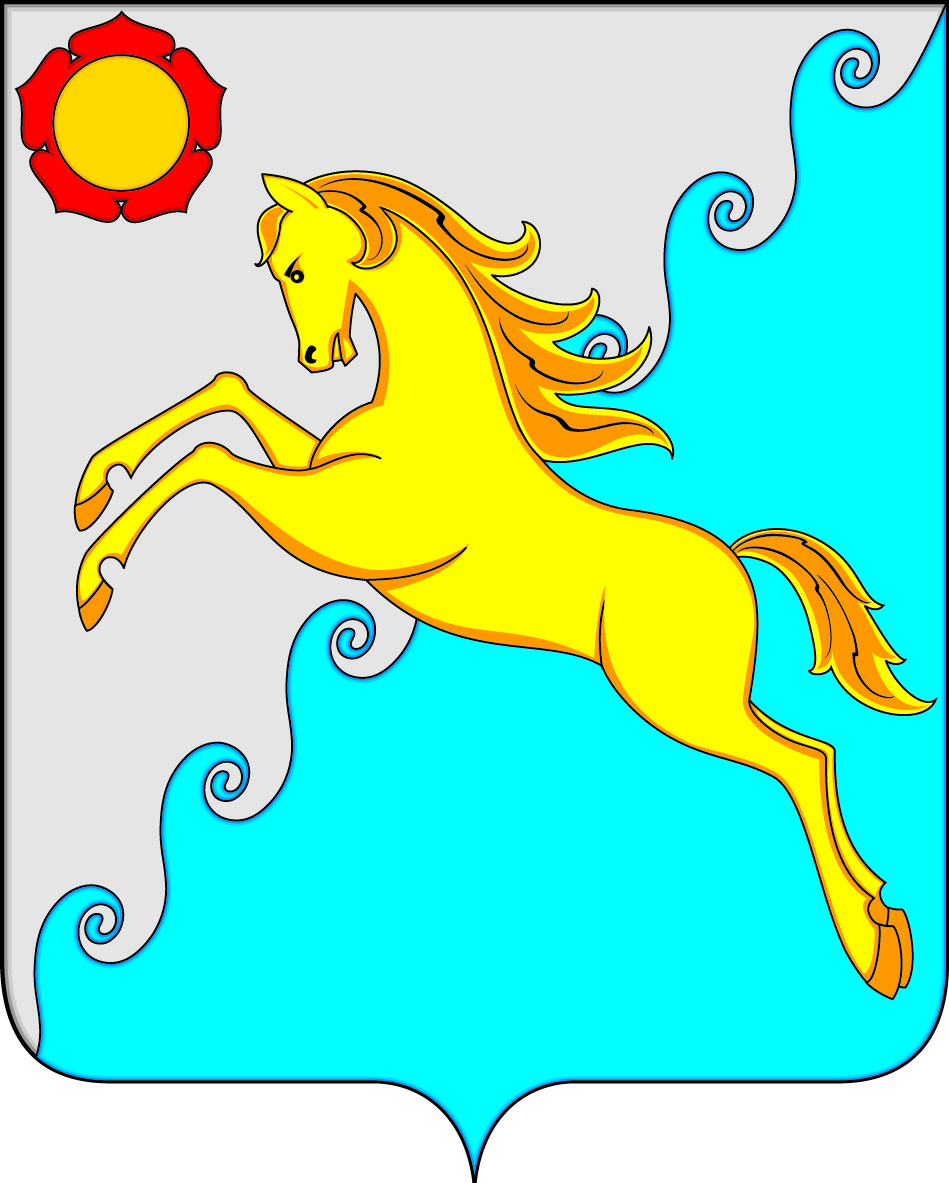 Динамика налоговых и неналоговых доходов бюджета 
Усть-Абаканского района за 2020-2022 годы
524
+ 44
473
+ 51
Управление финансов и экономики
21
3. Доходы бюджета муниципального образования
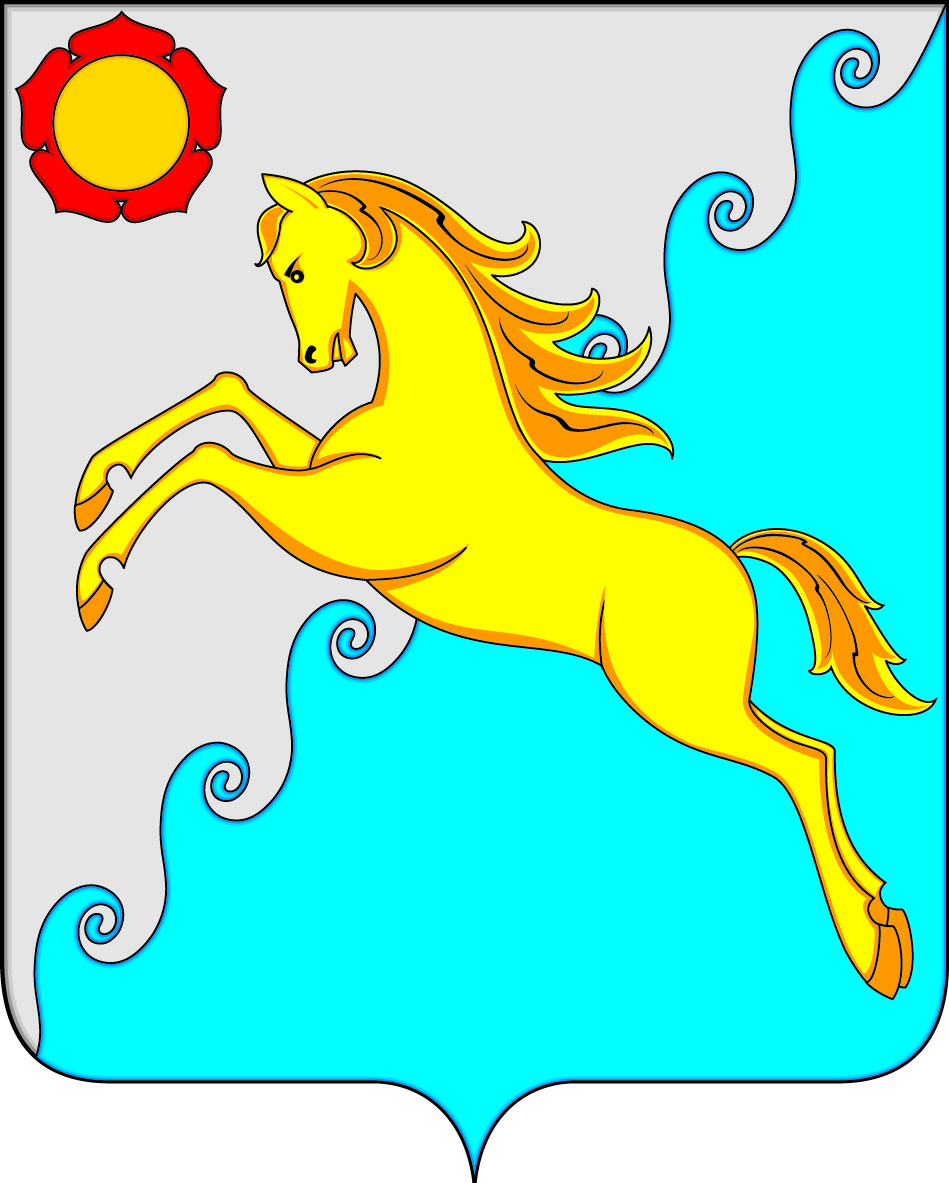 Структура безвозмездных поступлений от других бюджетов бюджетной системы
Управление финансов и экономики
22
4.  Расходы бюджета муниципального образования
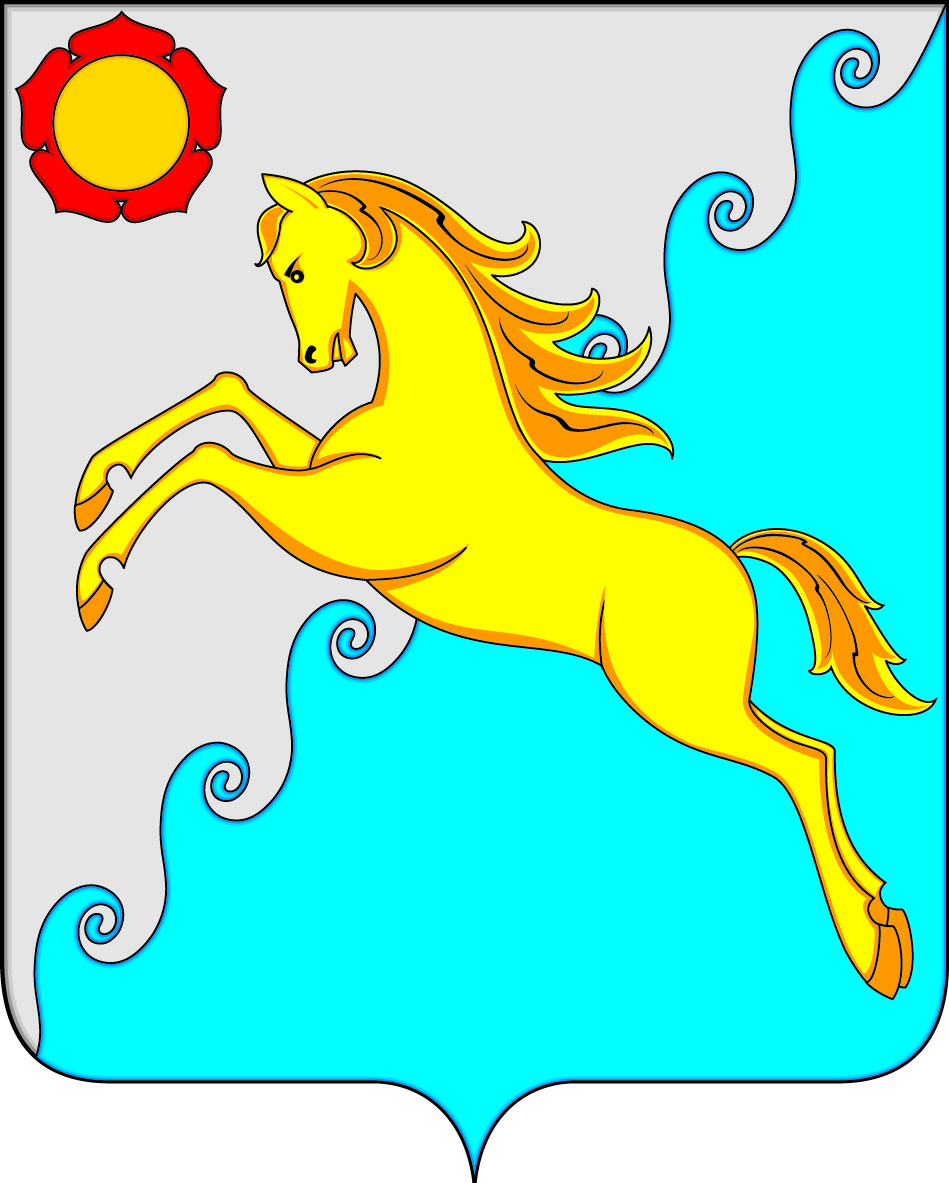 СТРУКТУРА РАСХОДОВ БЮДЖЕТА 
УСТЬ-АБАКАНСКОГО РАЙОНА
23
Управление финансов и экономики
4.  Расходы бюджета муниципального образования
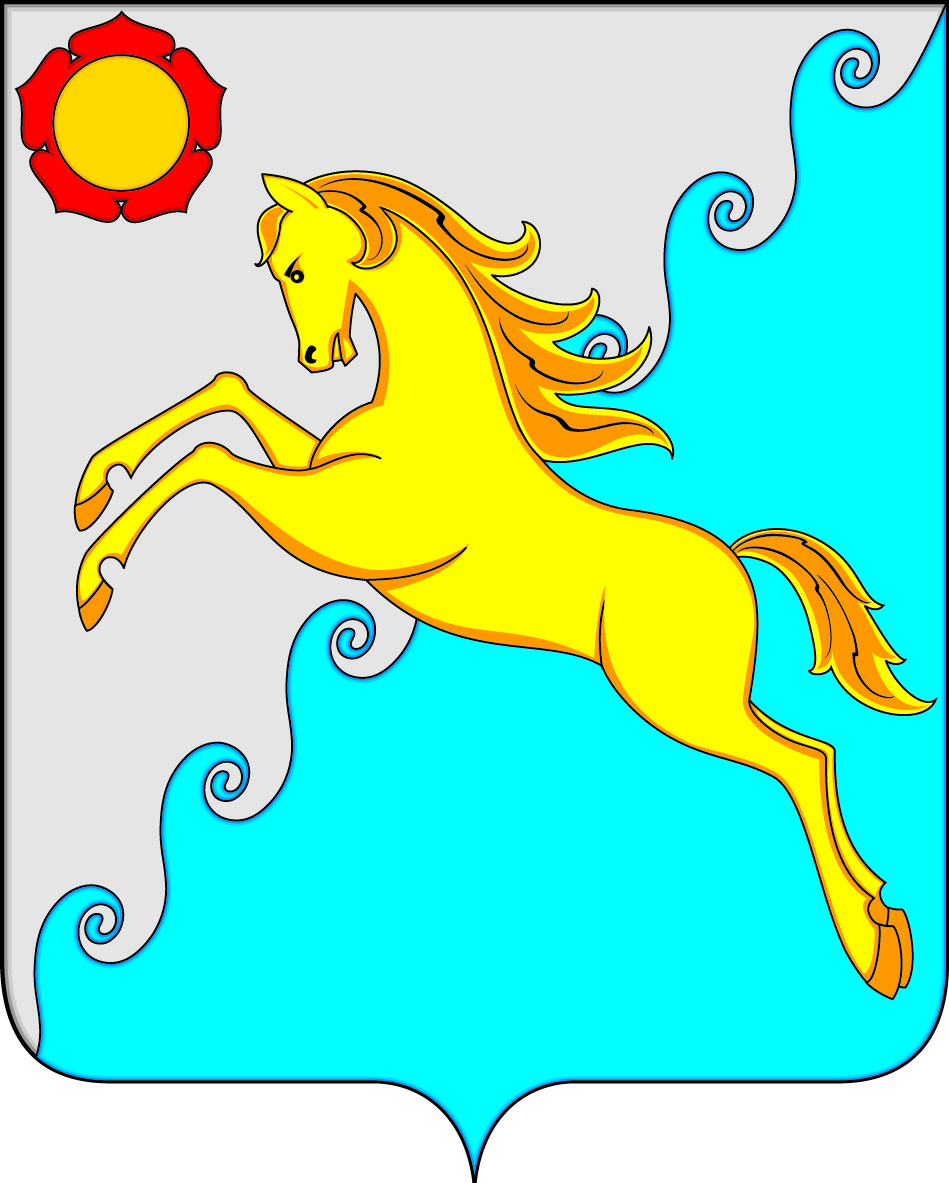 СТРУКТУРА РАСХОДОВ БЮДЖЕТА УСТЬ-АБАКАНСКОГО РАЙОНА
по функциональной  классификации
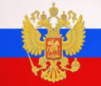 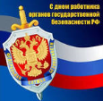 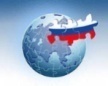 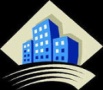 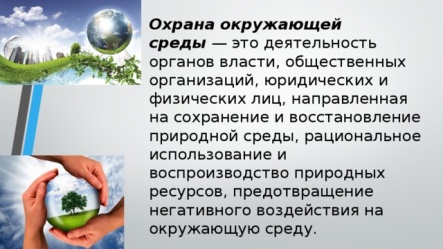 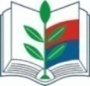 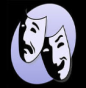 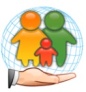 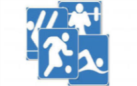 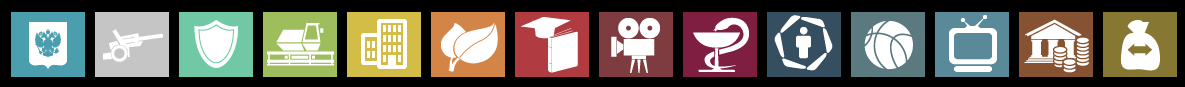 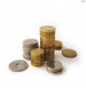 24
Управление финансов и экономики
4.  Расходы бюджета муниципального образования
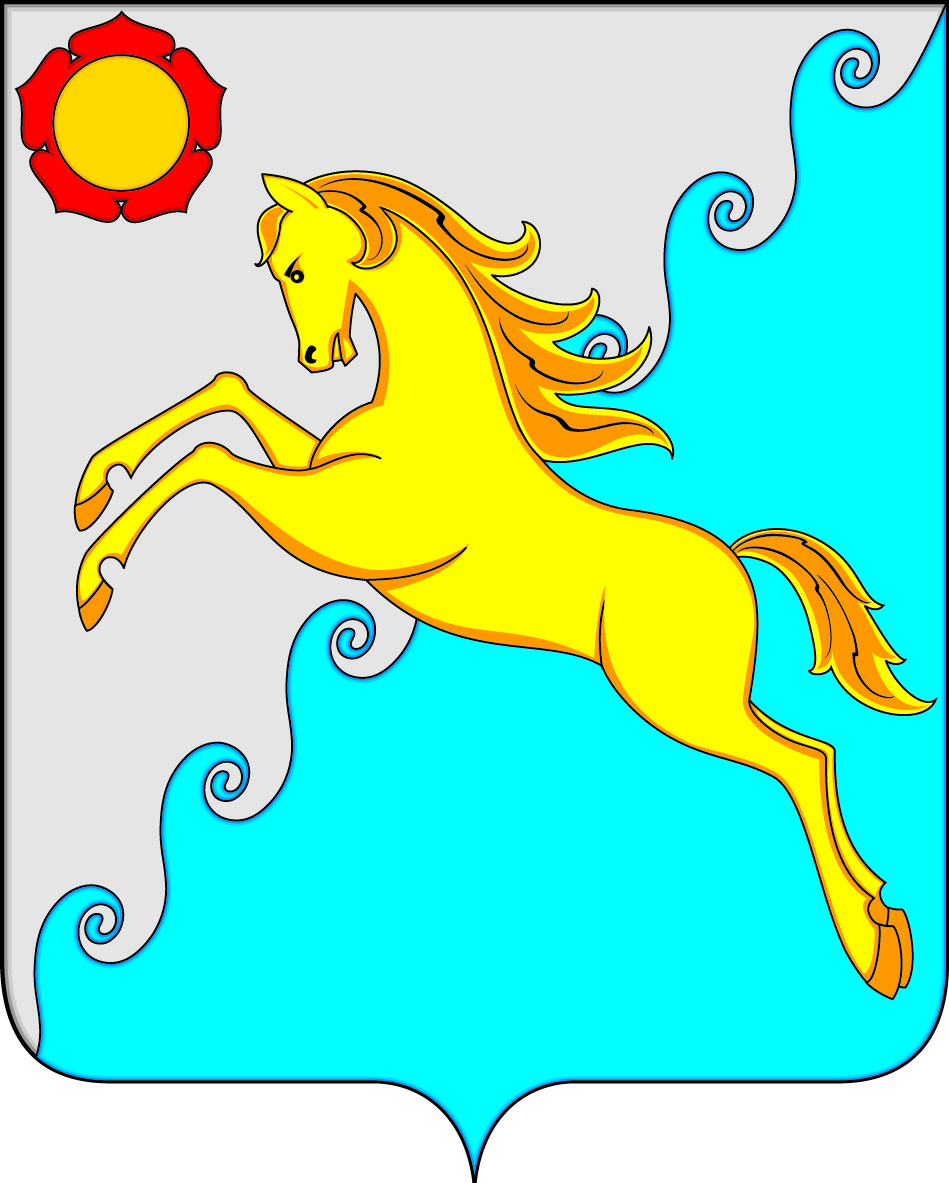 Исполнение по подразделам классификации расходов  бюджета  муниципального образования  Усть-Абаканский район за 2023 год
тыс. руб.
01 02 Функционирование высшего должностного лица  субъекта Российской Федерации и муниципального образования
01 03 Функционирование законодательных (представительных) органов государственной власти и представительных органов муниципальных образований
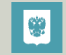 01 04 Функционирование Правительства Российской Федерации, высших исполнительных органов государственной  власти субъектов Российской Федерации, местных администраций
0100  Общегосударственные вопросы
01 06 Обеспечение деятельности финансовых, налоговых и таможенных органов и органов  финансового  (финансово-бюджетного) надзора
01 07 Обеспечение проведения выборов и референдумов
01 11 Резервные фонды
01 13 Другие общегосударственные вопросы
Управление финансов и экономики
25
4.  Расходы бюджета муниципального образования
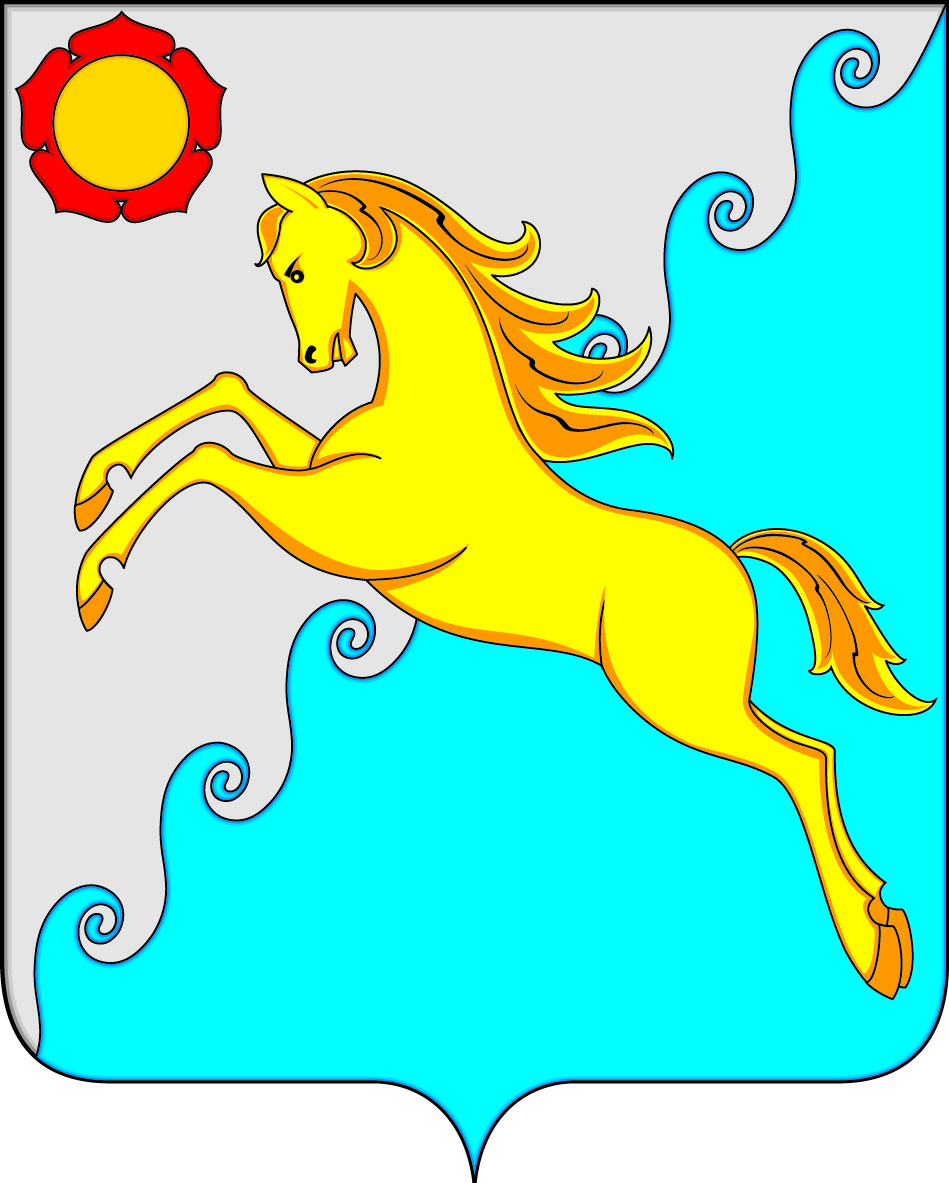 Исполнение по подразделам классификации расходов  бюджета  муниципального образования  Усть-Абаканский район за 2023 год
тыс. руб.
03 02 Органы внутренних дел
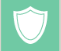 03 09 Защита населения и территории от  чрезвычайных ситуаций  природного и техногенного характера, гражданская оборона
0300 
Национальная безопасность и правоохранительная деятельность
03 10 Защита населения и территории от чрезвычайных ситуаций природного и техногенного характера, пожарная безопасность
04 01 Общеэкономические вопросы
04 05 Сельское хозяйство и рыболовство
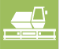 0400
 Национальная экономика
04 08 Автомобильный транспорт
04 09 Дорожное хозяйство (дорожные фонды)
04 12 Другие вопросы в области национальной экономики
26
Управление финансов и экономики
4.  Расходы бюджета муниципального образования
Исполнение по подразделам классификации расходов  бюджета  муниципального образования  Усть-Абаканский район за 2023 год
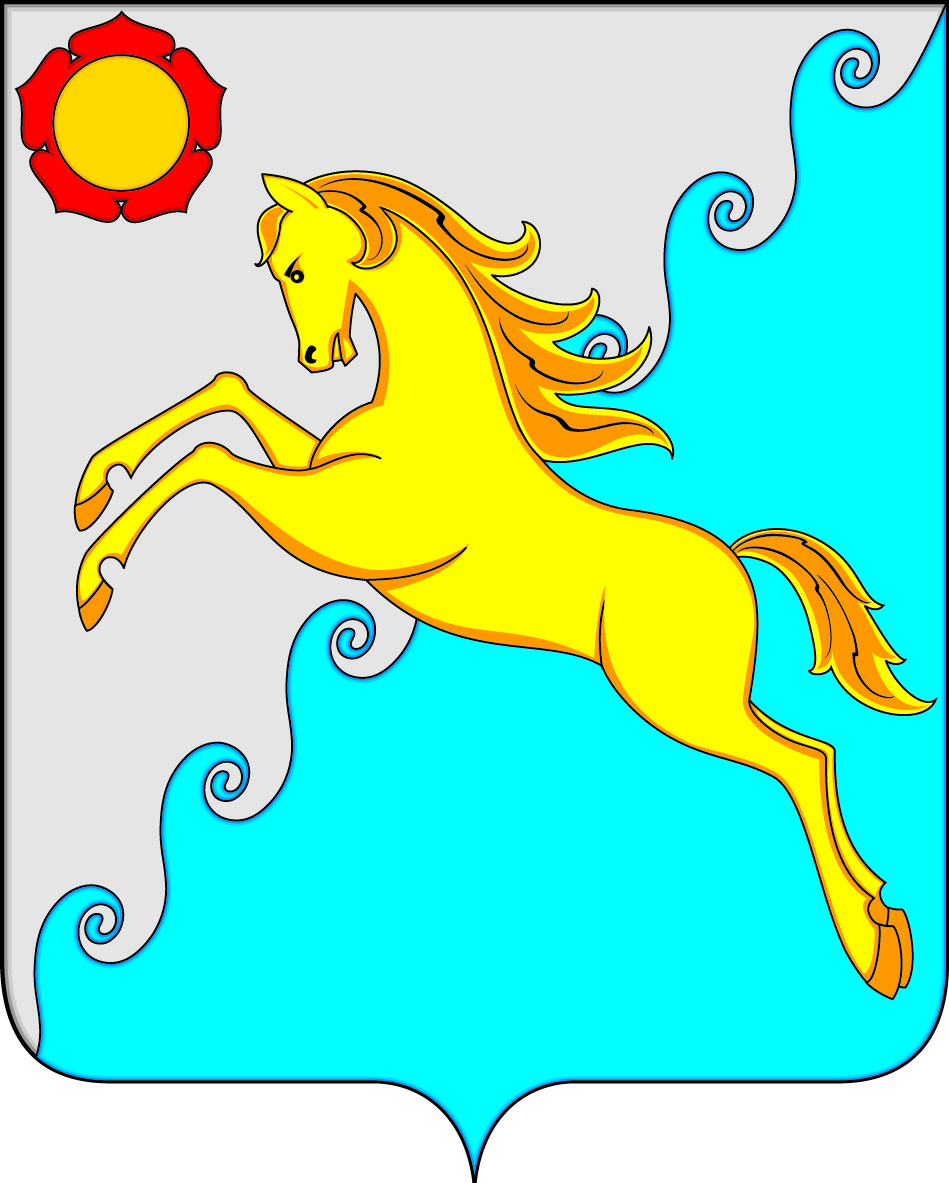 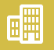 05 01 Жилищное хозяйство
тыс. руб.
0500
 Жилищно-коммунальное хозяйство
05 02 Коммунальное хозяйство
05 05 Другие вопросы в области жилищно-коммунального хозяйства
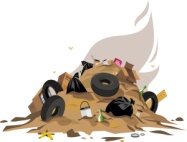 0600
 Охрана окружающей среды
06 05 Другие вопросы в области охраны окружающей среды
07 01 Дошкольное образование
07 02 Общее образование
07 03 Дополнительное образование
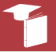 0700
 Образование
07 05 Профессиональная подготовка, переподготовка и повышение квалификации
07 07 Молодежная политика и оздоровление детей
07 09 Другие вопросы в области образования
Управление финансов и экономики
27
4.  Расходы бюджета муниципального образования
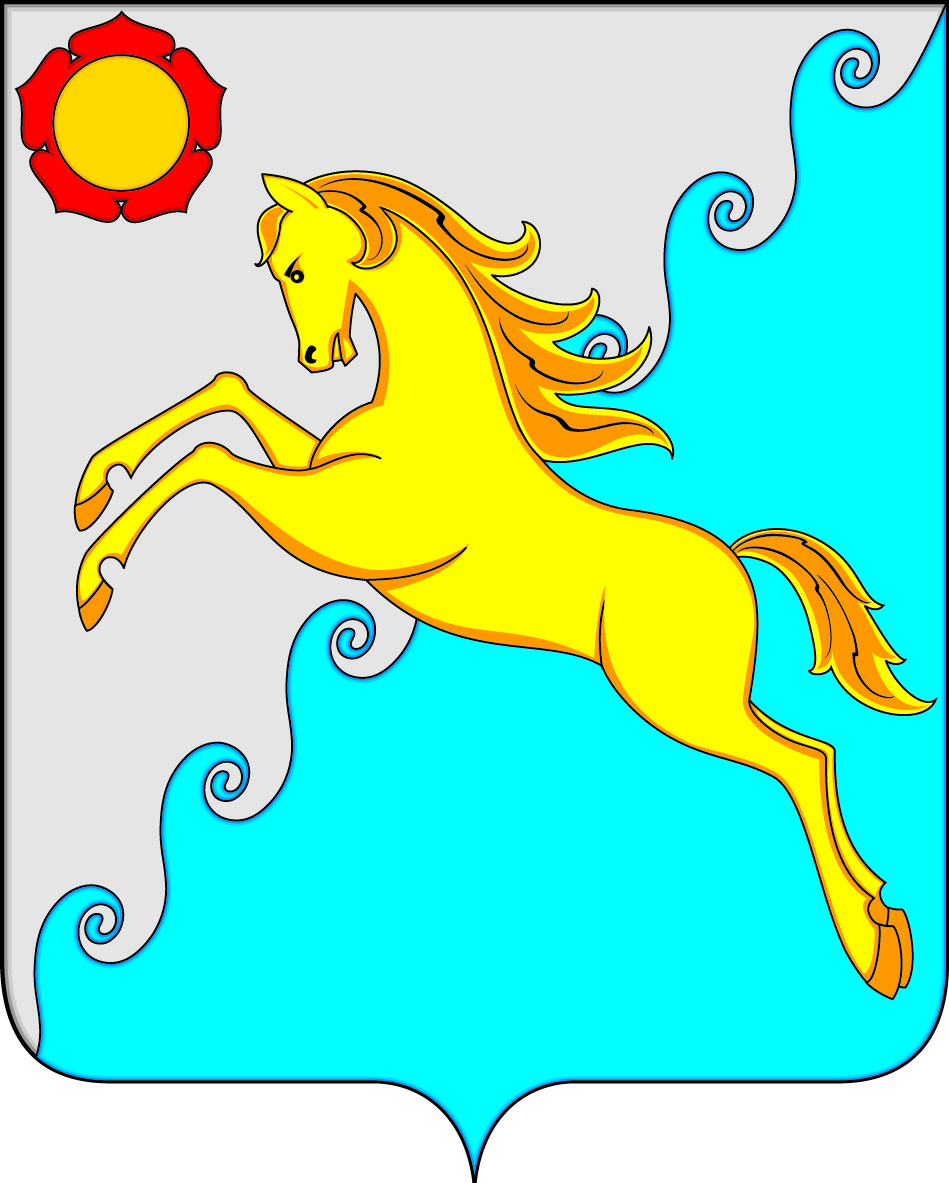 Исполнение по подразделам классификации расходов  бюджета  муниципального образования  Усть-Абаканский район за 2023 год
тыс. руб.
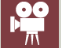 0800
Культура, кинематография
08 01 Культура
08 04 Другие вопросы в области культуры, кинематографии
10 01 Пенсионное обеспечение
10 03 Социальное обеспечение населения
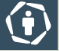 1000
 Социальная политика
10 04 Охрана семьи и детства
Управление финансов и экономики
28
4.  Расходы бюджета муниципального образования
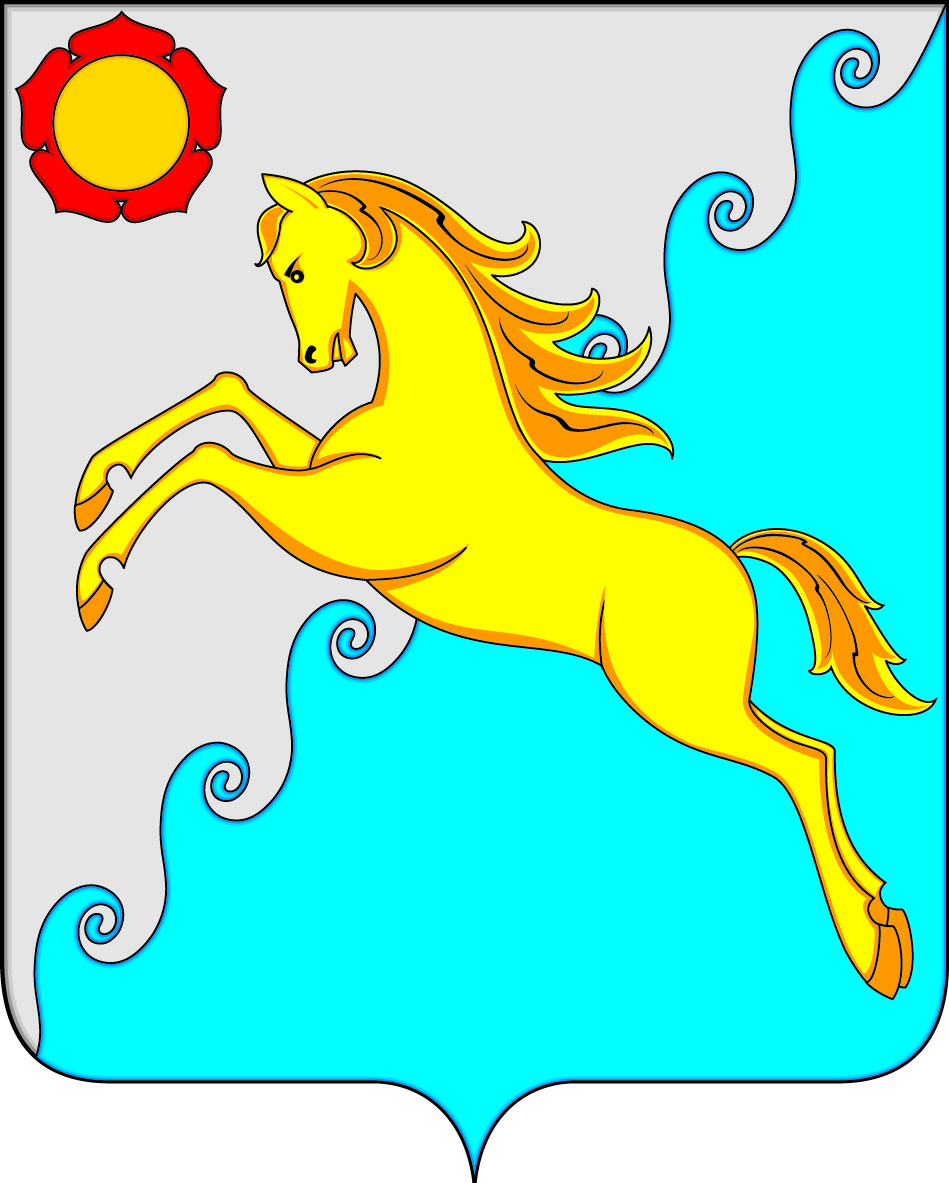 Исполнение по подразделам классификации расходов  бюджета  муниципального образования  Усть-Абаканский район за 2023 год
тыс. руб.
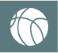 1100
Физическая культура и спорт
1101 Другие вопросы в области культуры, кинематографии
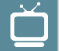 1200
Средства массовой информации
12 02 Периодическая печать и издательства
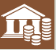 1300
Обслуживание государственного и муниципального долга
13 01 Обслуживание государственного внутреннего и муниципального долга
14 01 Дотации на выравнивание бюджетной обеспеченности субъектов Российской Федерации и муниципальных образований
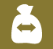 1400
Межбюджетные трансферты общего характера бюджетам субъектов Российской Федерации и муниципальных образований
14 03 Прочие межбюджетные трансферты бюджетам общего характера
2 138 666,2
2 015 961,4
Всего расходов
4.  Расходы бюджета муниципального образования
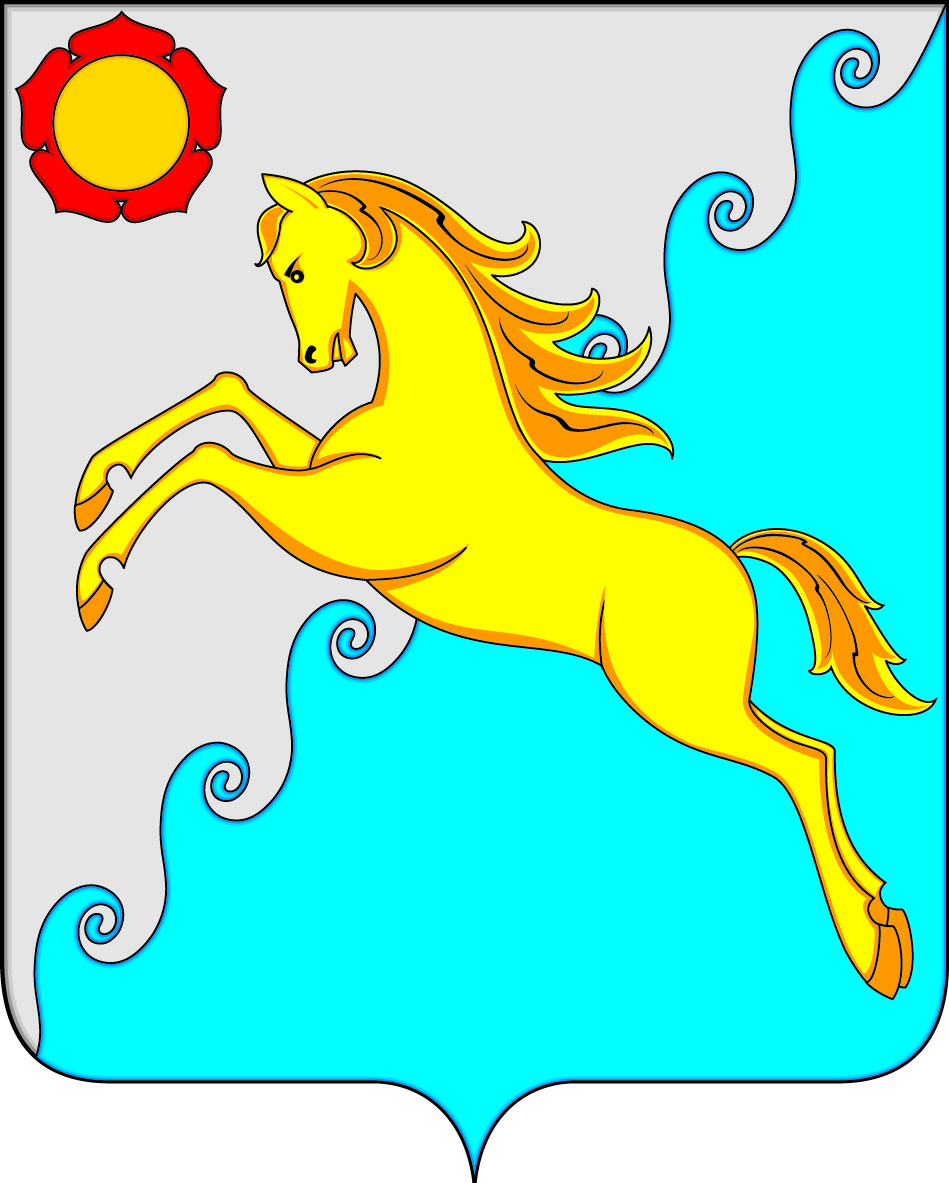 Всего расходов 
2 015 961,4 тыс. рублей
Доля программных расходов в общем объеме расходов бюджета Усть-Абаканского района в 2023 году
3,9 %
96,1 %
Муниципальные программы – инструмент для достижения целей путем реализации задач и отдельных мероприятий
30
30
Управление финансов и экономики
4.  Расходы бюджета муниципального образования
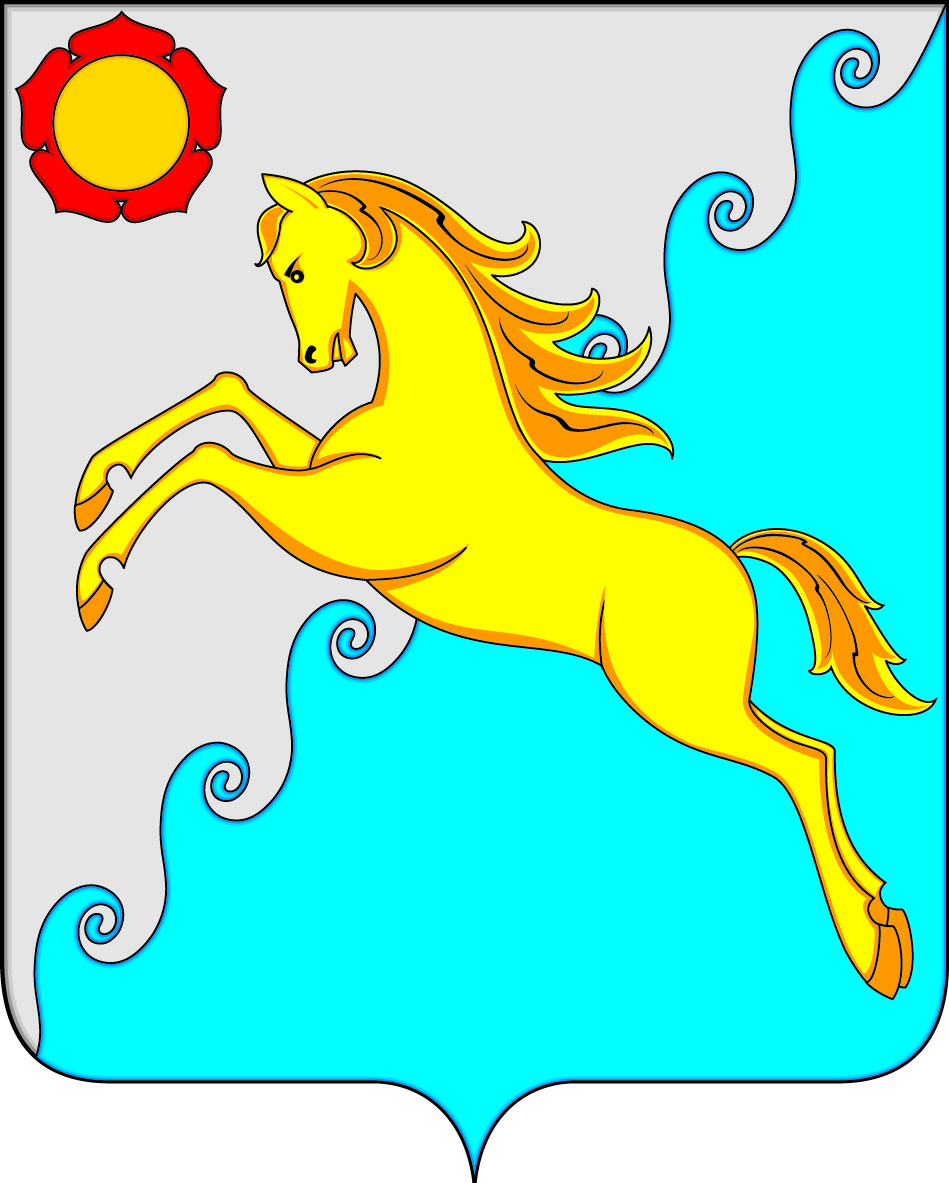 Исполнение программной части бюджета 
МО Усть-Абаканский район
тыс. руб.
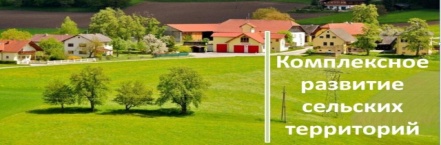 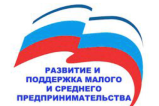 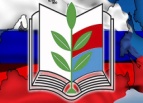 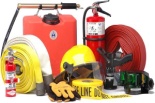 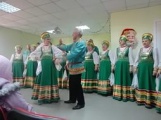 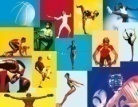 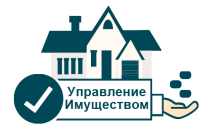 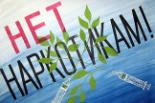 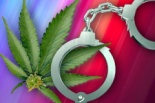 31
Управление финансов и экономики
4.  Расходы бюджета муниципального образования
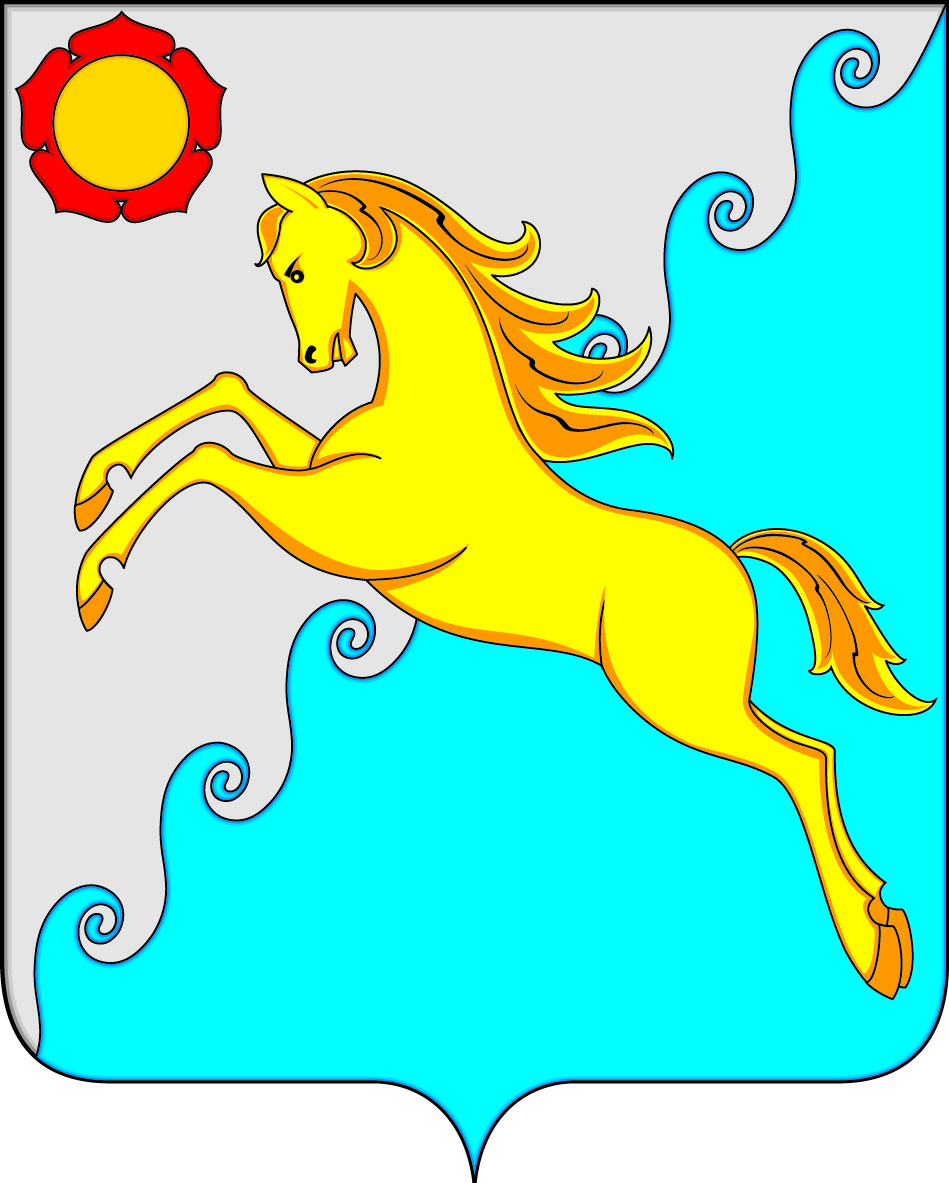 Исполнение программной части бюджета 
МО Усть-Абаканский район
тыс. руб.
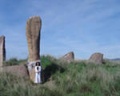 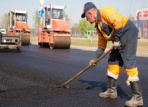 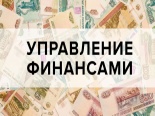 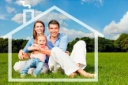 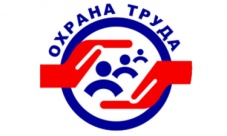 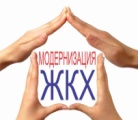 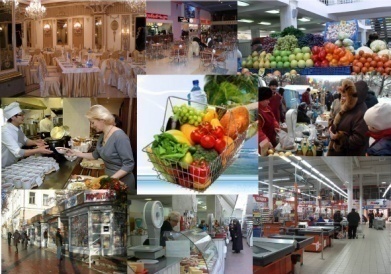 32
Управление финансов и экономики
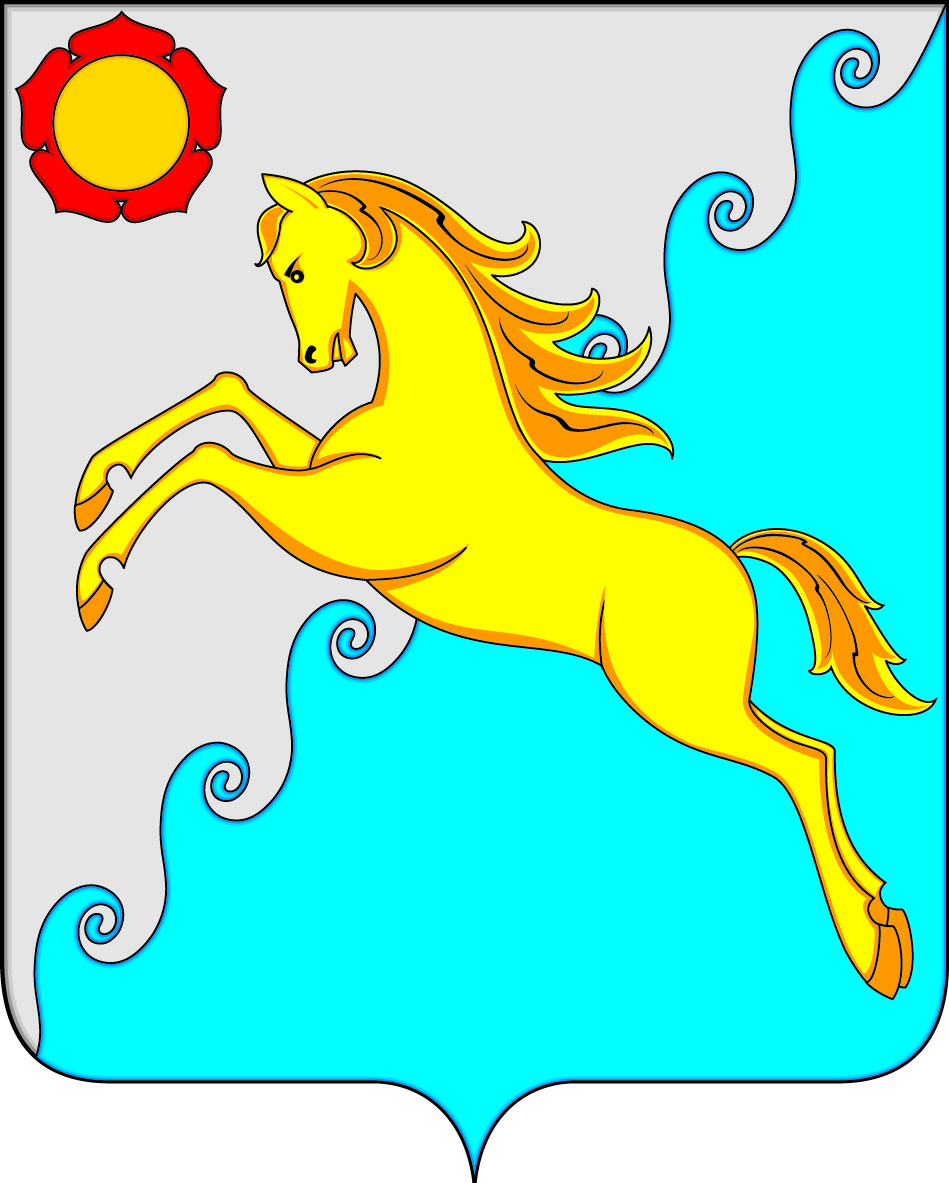 4.  Расходы бюджета муниципального образования
"Развитие  образования  в  Усть-Абаканском районе» – 1 259 630,9 тыс. руб.
Подпрограмма 
«Развитие дошкольного, 
начального общего, основного общего, среднего общего образования»
Подпрограмма
«Развитие системы дополнительного образования детей, выявления и поддержки одаренных детей и молодежи»
Подпрограмма
«Патриотическое воспитание граждан»
259,2 тыс. рублей
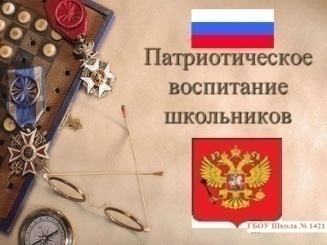 1 183 977,1 тыс. рублей
75 394,6 тыс. рублей
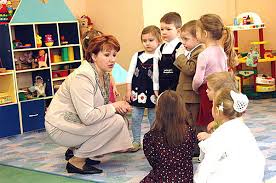 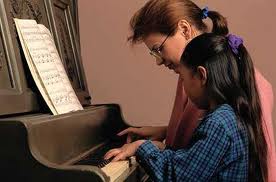 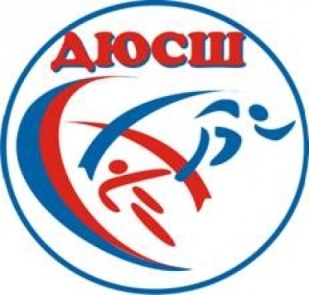 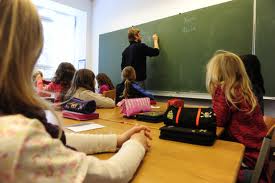 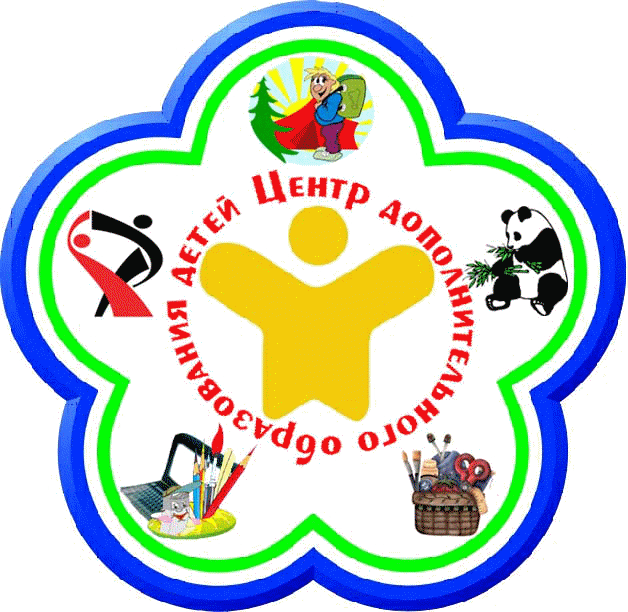 33
Управление финансов и экономики
4.  Расходы бюджета муниципального образования
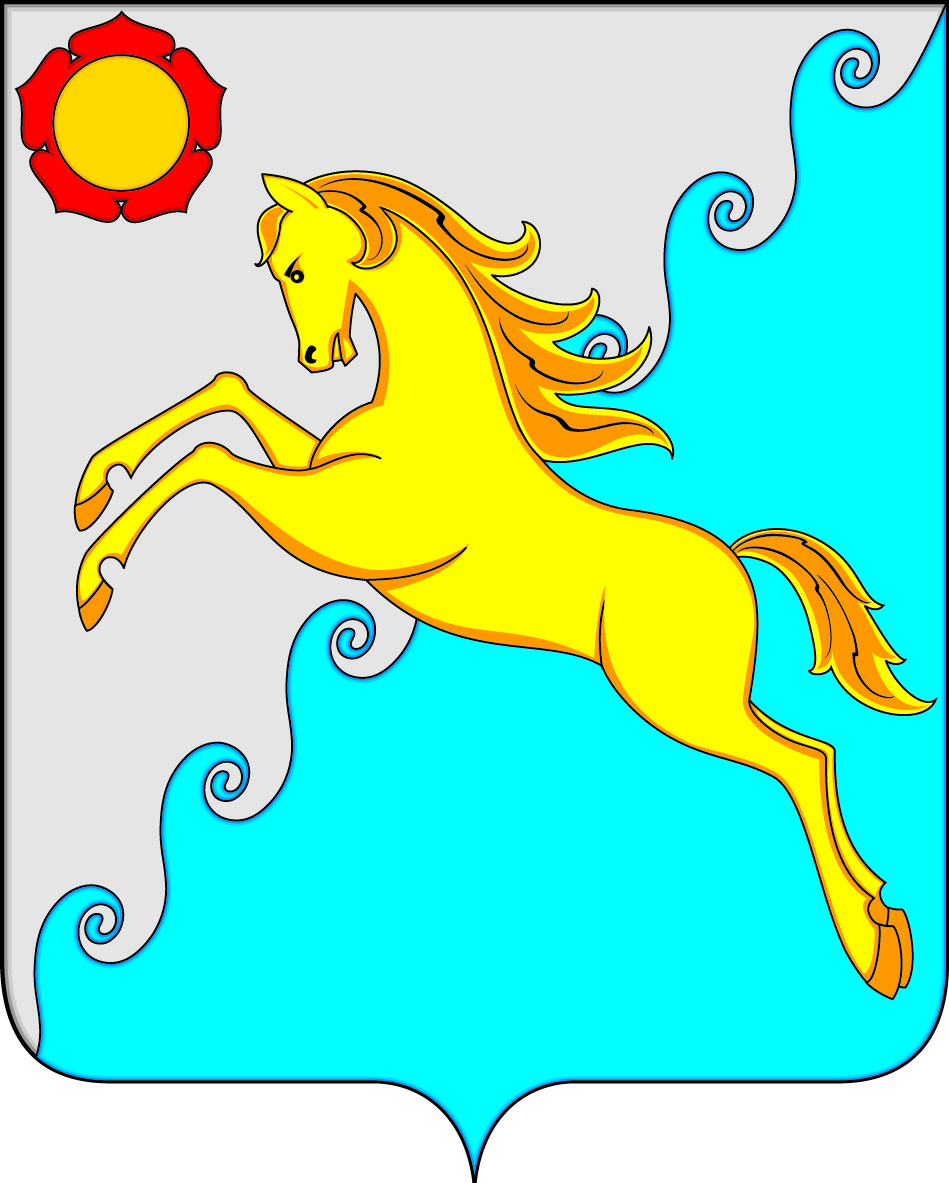 Динамика расходов на образование за 2021-2023 годы
тыс. руб.
Дошкольное образование               Общее образование
Дополнительное  образование
Молодежная политика и оздоровление детей         Прочие мероприятия
34
Управление финансов и экономики
4.  Расходы бюджета муниципального образования
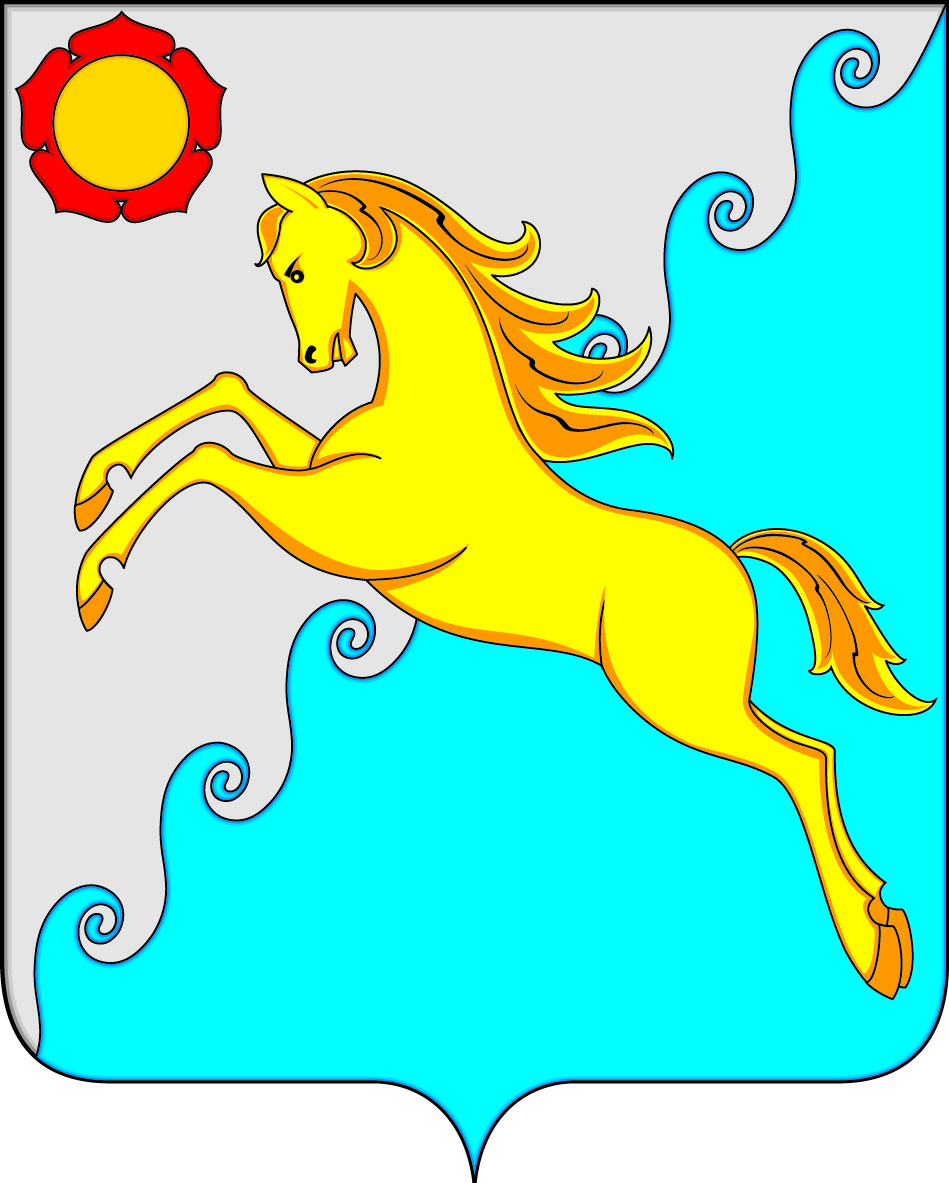 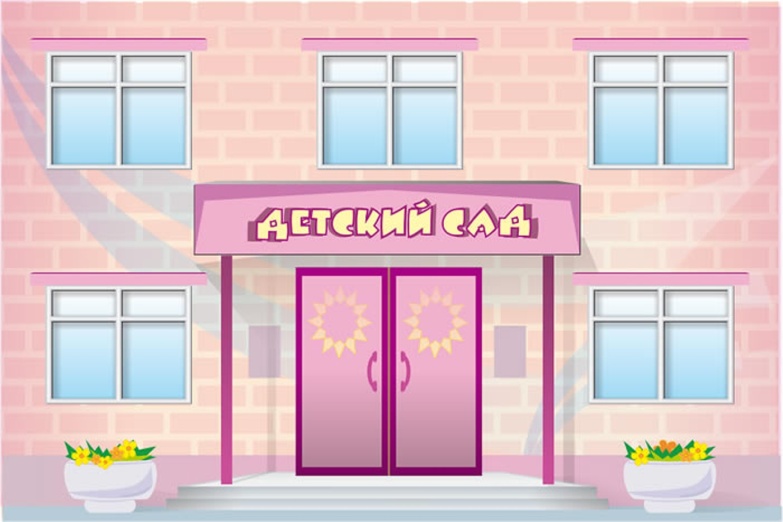 Сеть образовательных учреждений, реализующих в районе программу дошкольного образования, в настоящее время включает 9 учреждений.
ДОШКОЛЬНОЕ образование
Численность воспитанников в дошкольных образовательных учреждениях района
Расходы местного бюджета на обеспечение общедоступного и бесплатного дошкольного образования
млн.руб.
35
Управление финансов и экономики
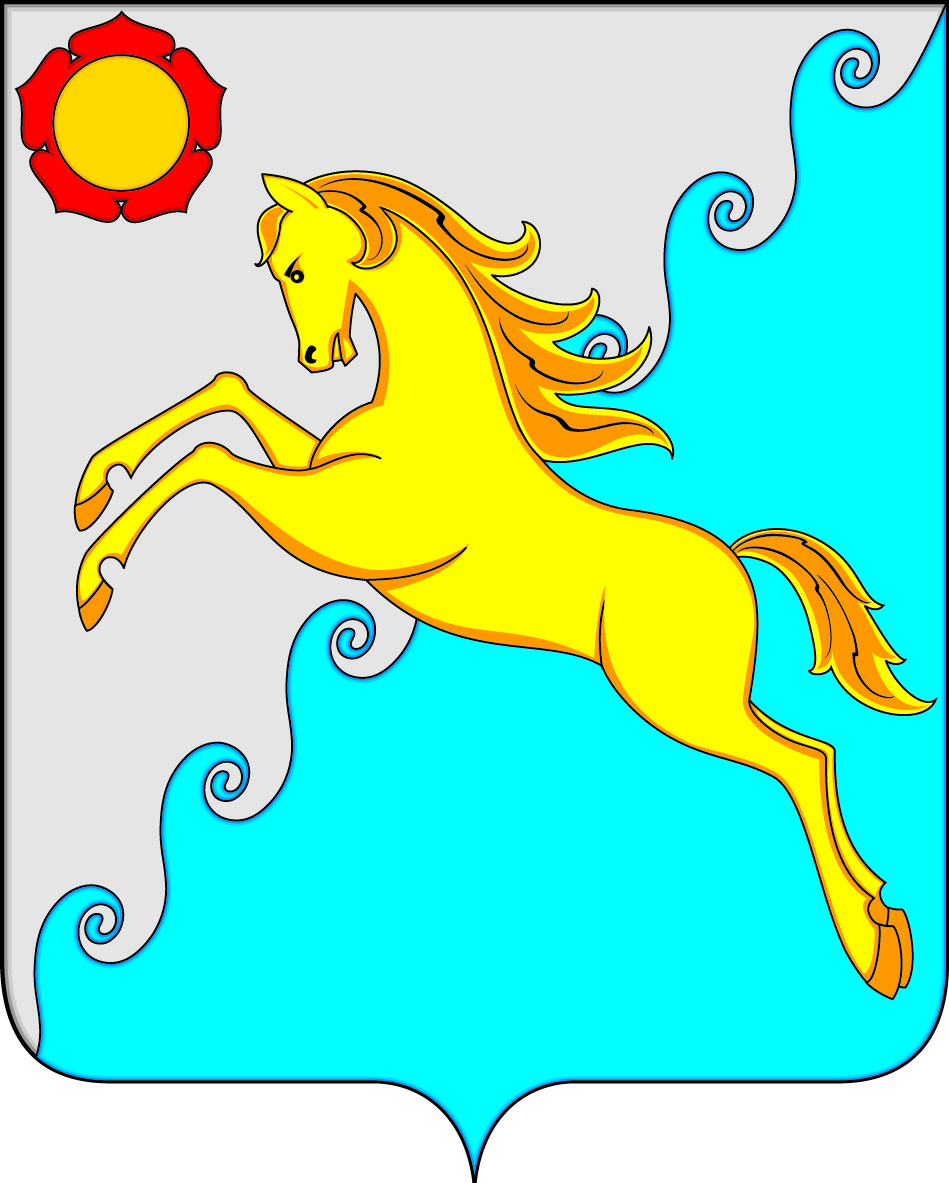 Дошкольное образование
На развитие дошкольного образования направлено – 213 296,3 тыс. руб.,
в том числе:
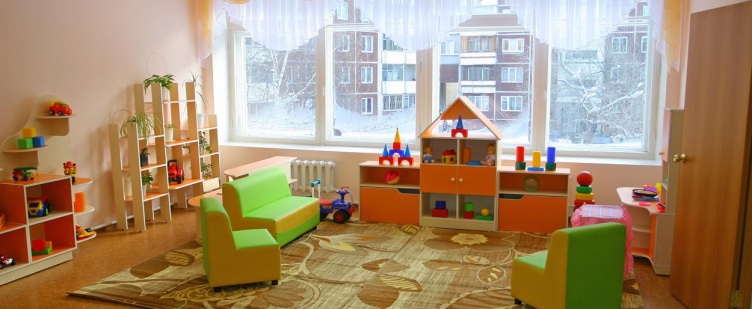 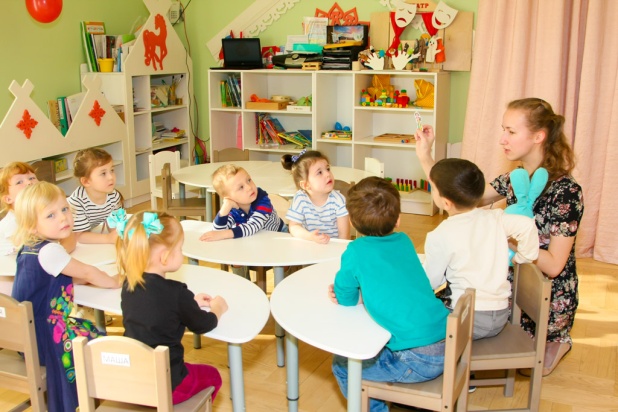 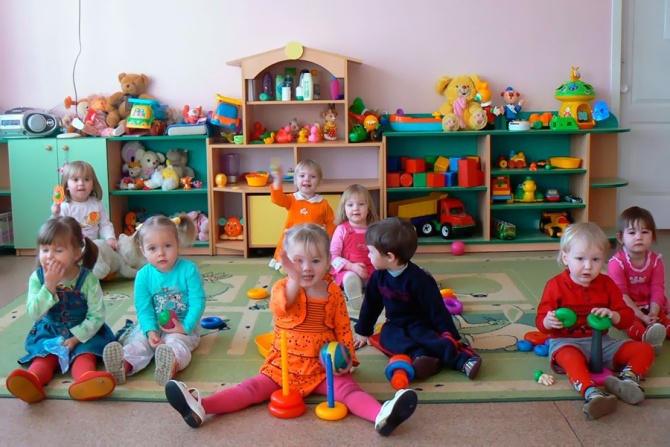 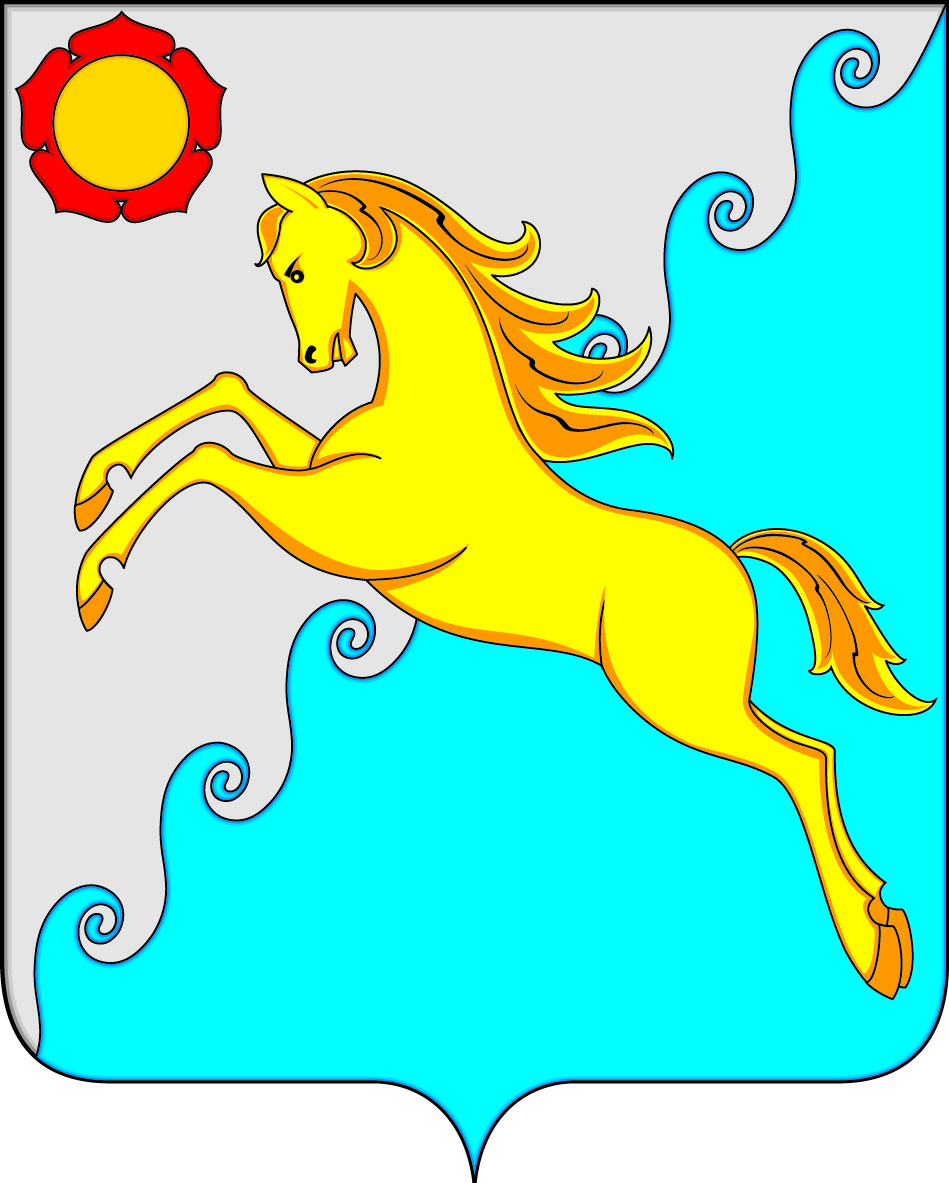 Общее образование
На развитие начального общего, основного общего и среднего образования направлено 927 393,6 тыс. руб., в том числе:
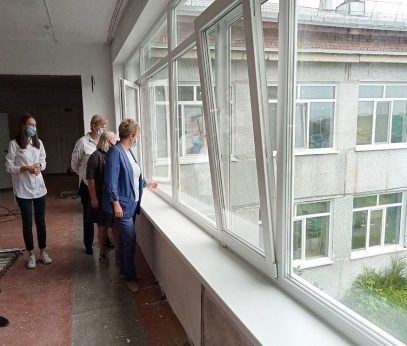 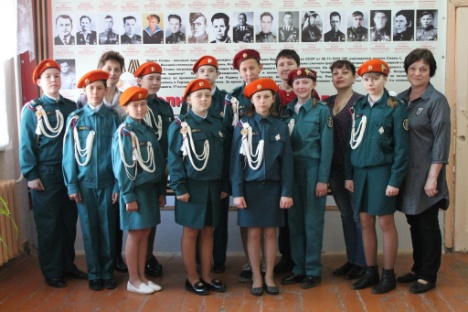 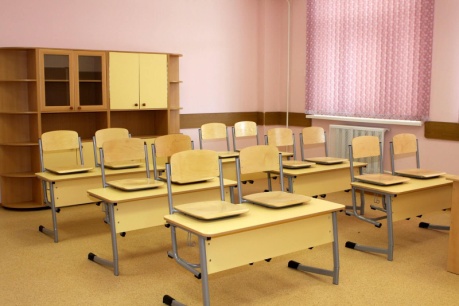 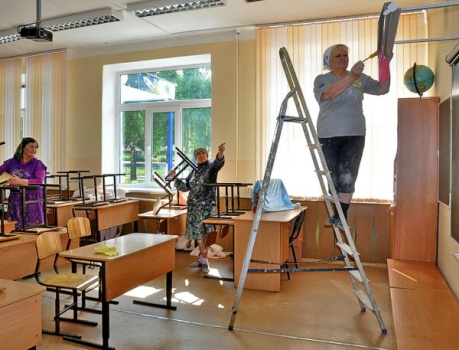 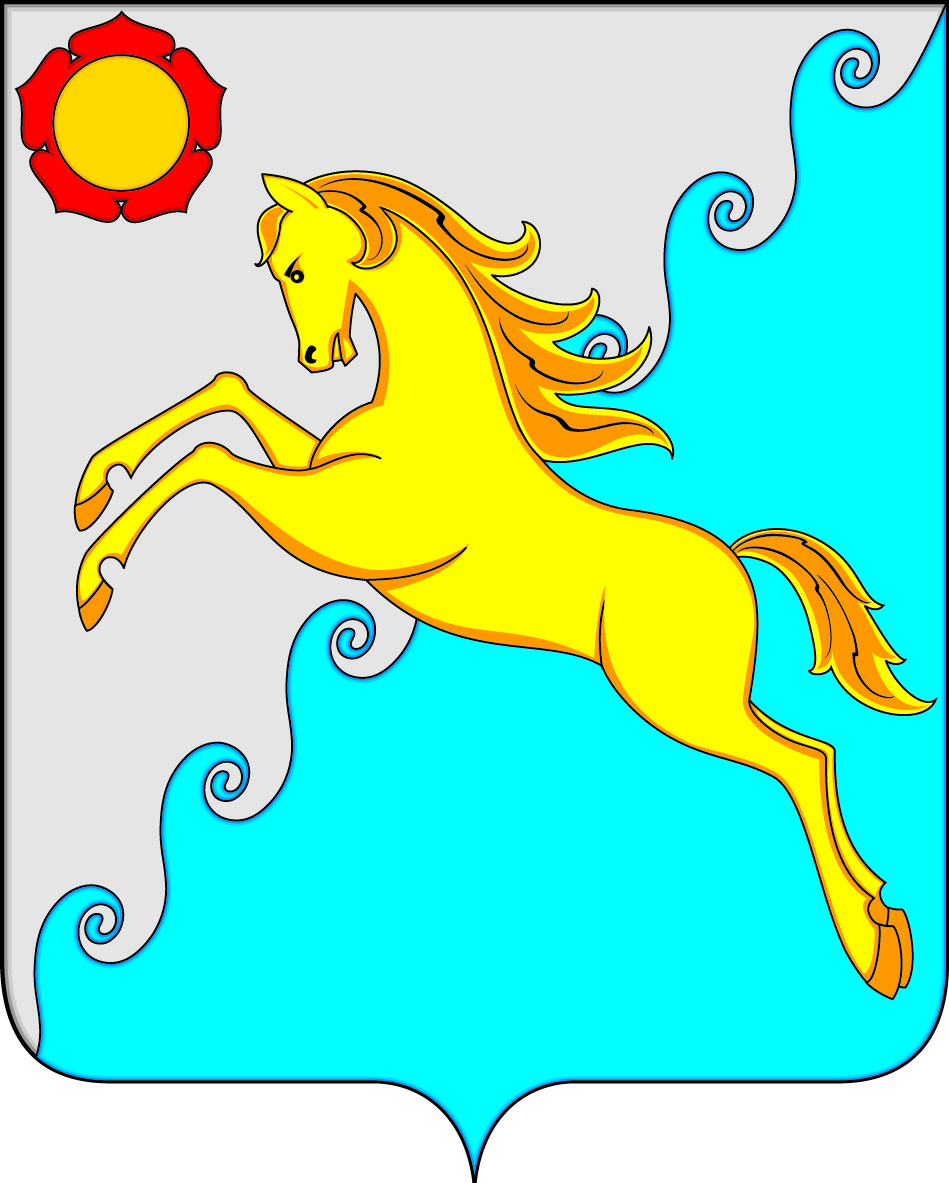 Общее образование
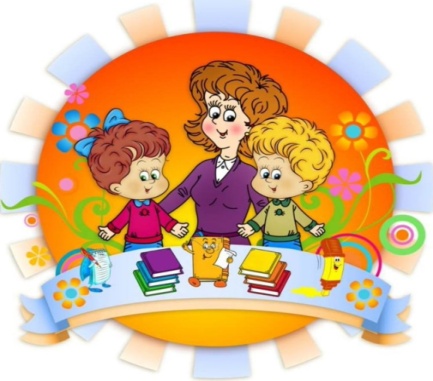 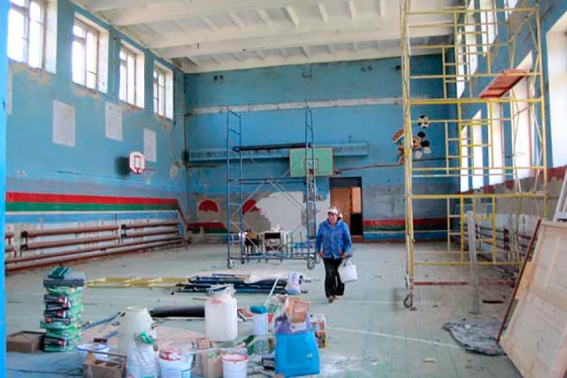 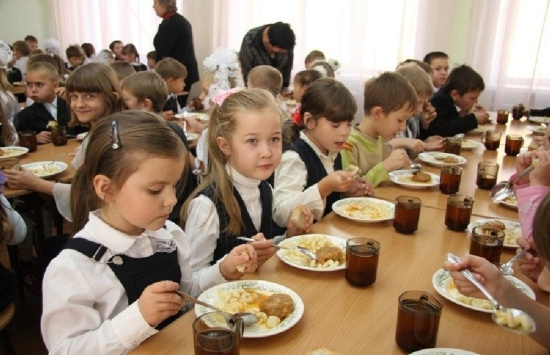 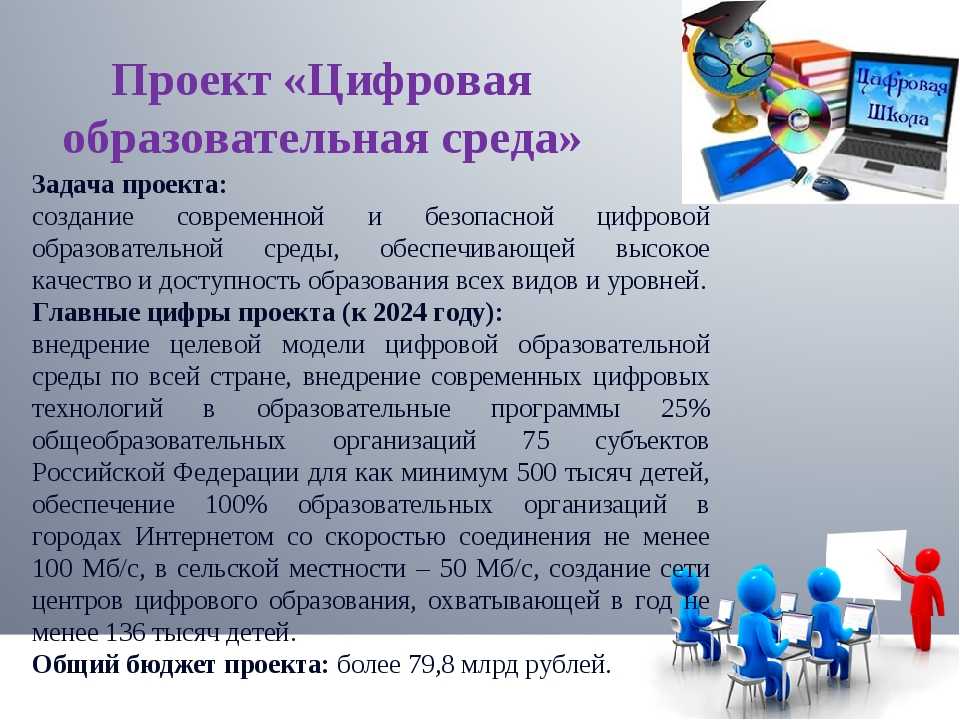 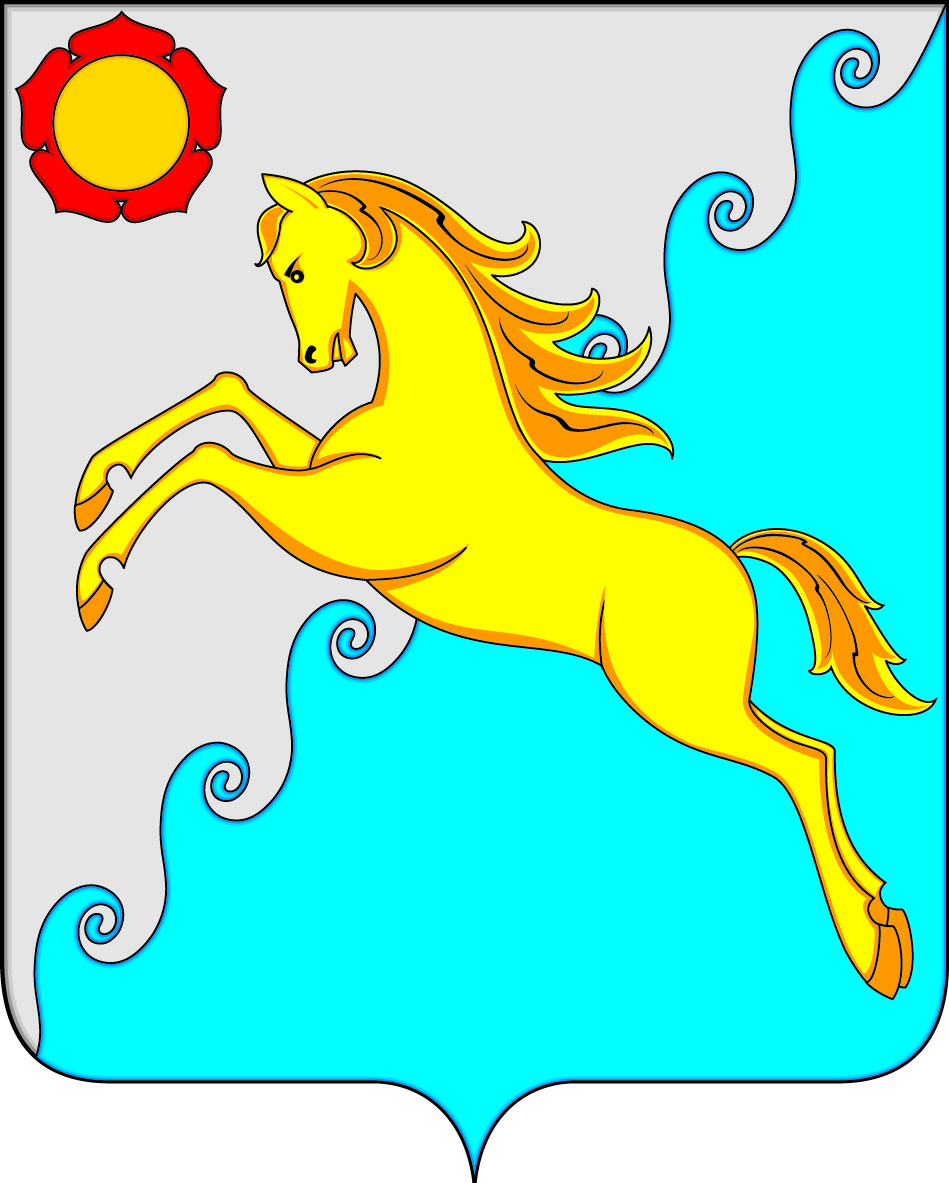 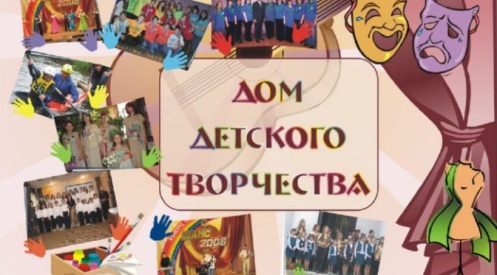 В системе дополнительного
образования осуществляют 
деятельность 
3 муниципальных
 учреждения
ДОПОЛНИТЕЛЬНОЕ образование
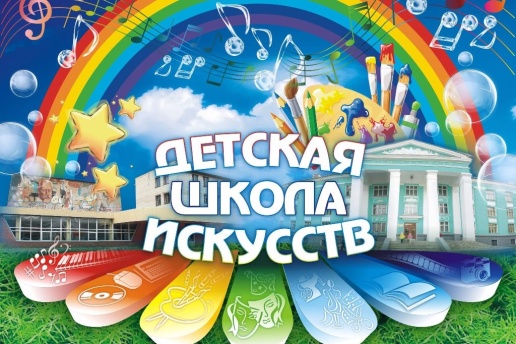 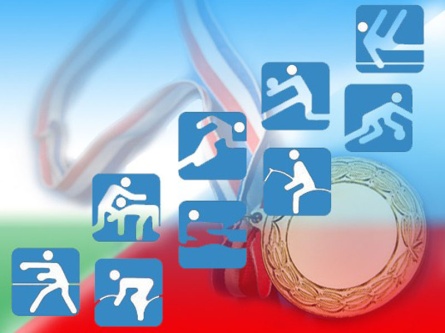 Численность обучающихся
Расходы местного бюджета на обеспечение дополнительного образования
млн.руб.
39
Управление финансов и экономики
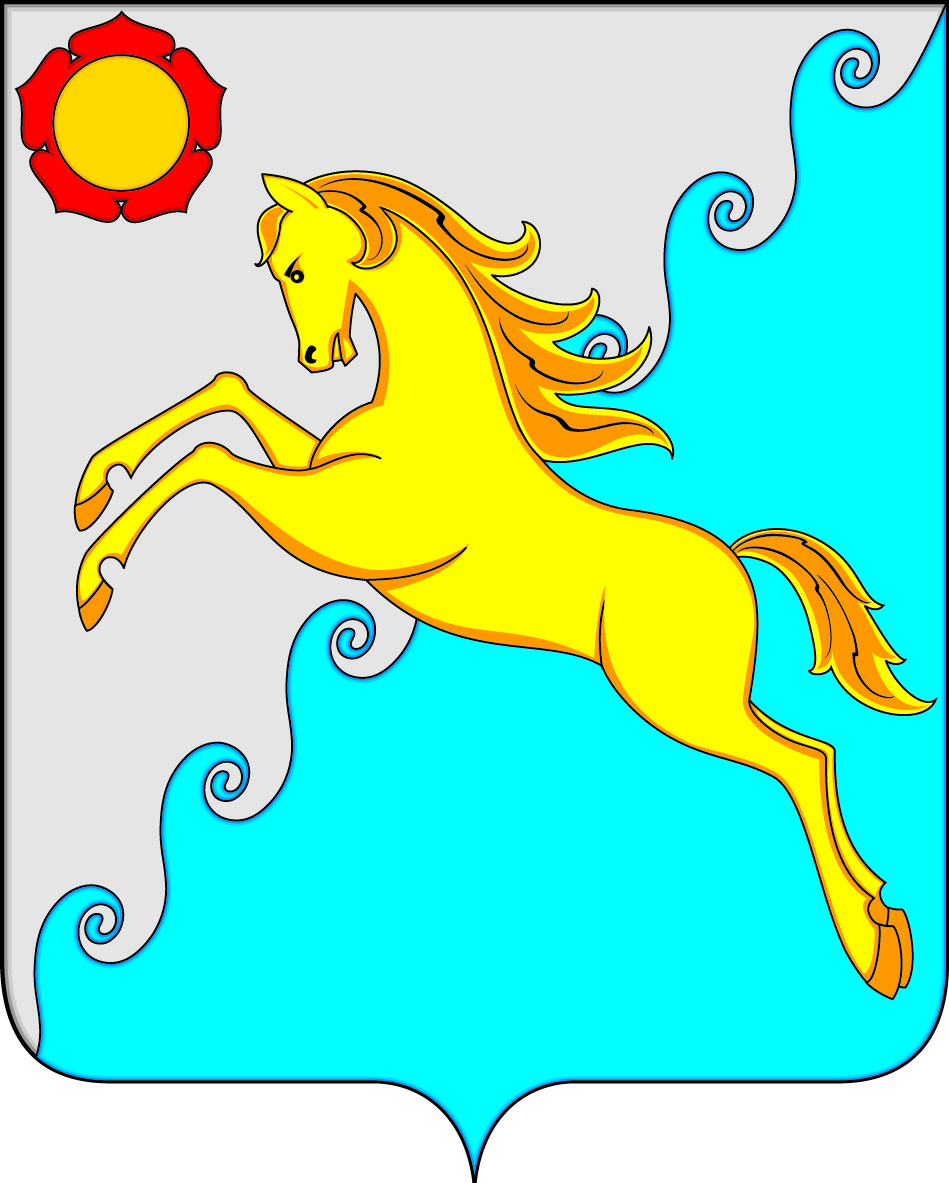 ДОПОЛНИТЕЛЬНОЕ образование
На развитие системы дополнительного образования направлено 
81 411,7 тыс. руб., в том числе:
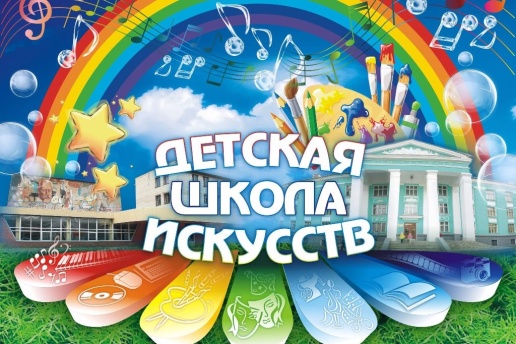 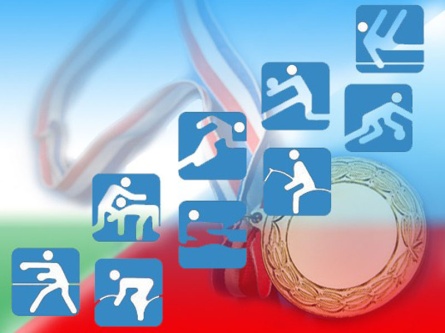 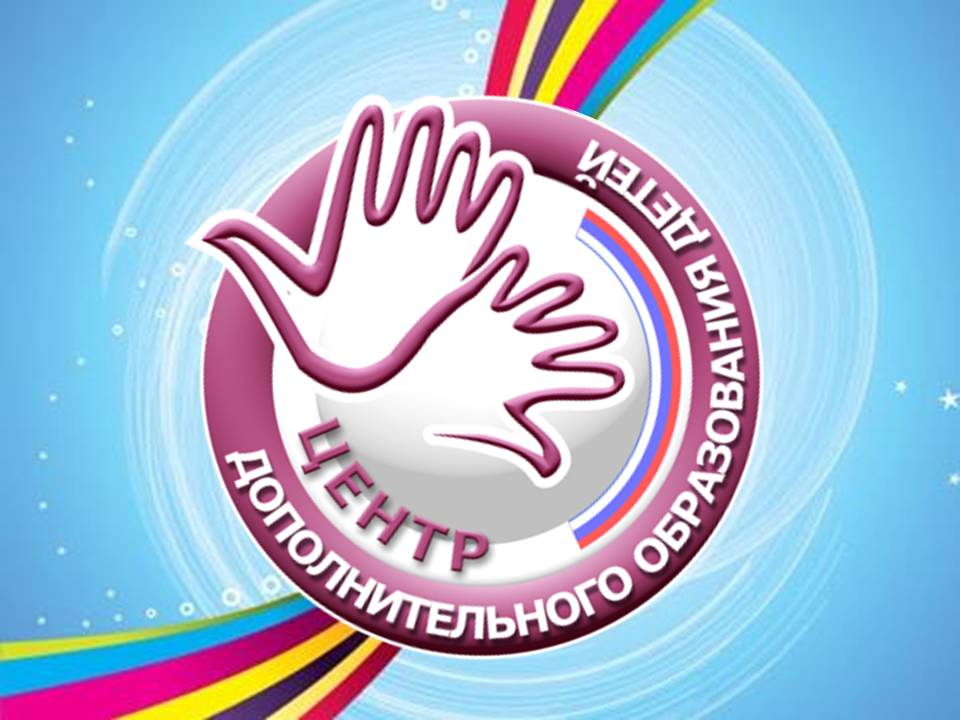 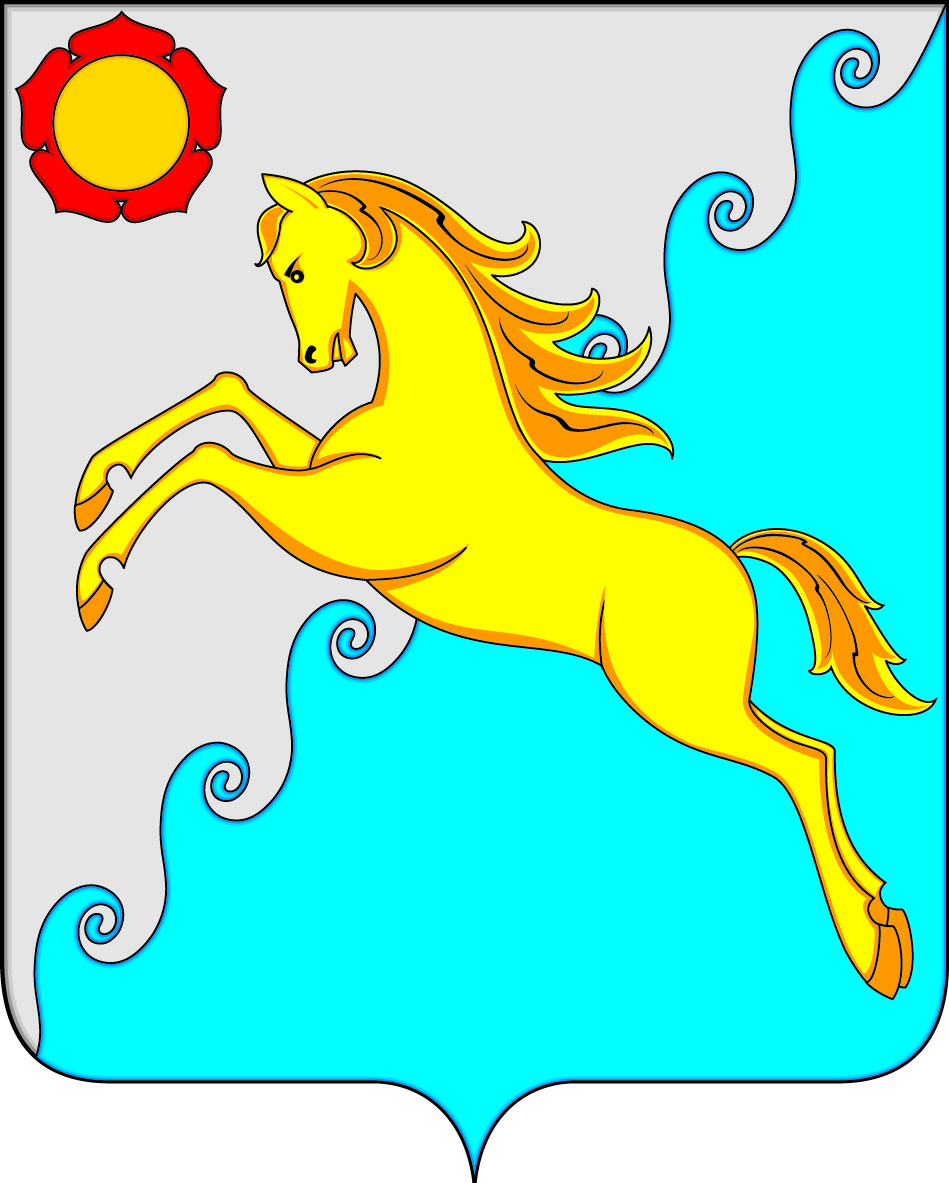 Расходы на Культуру –  117 825,5 тыс. рублей
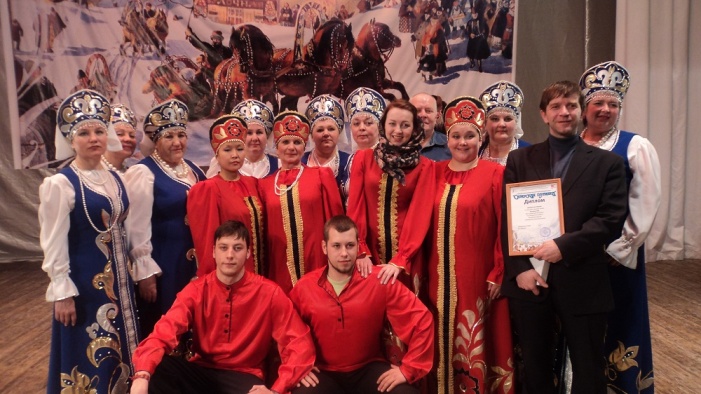 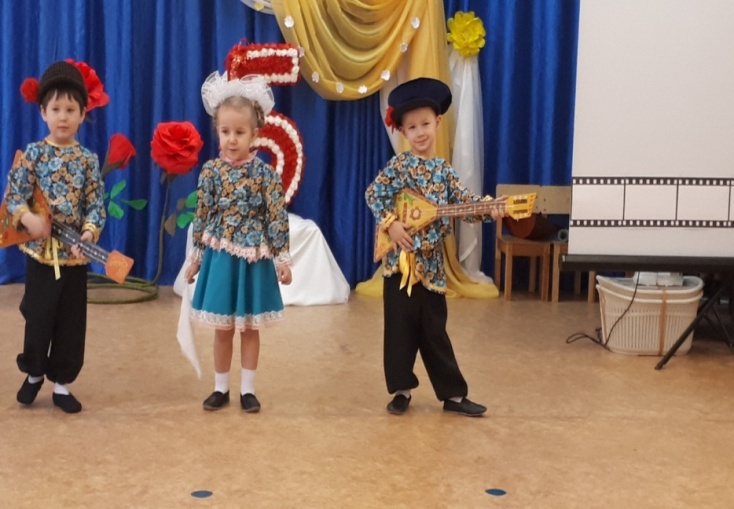 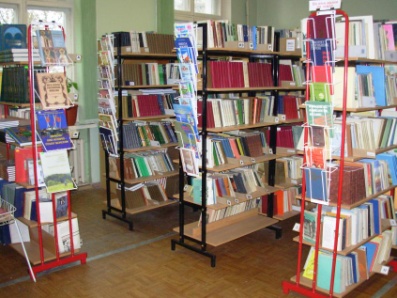 4.  Расходы бюджета муниципального образования
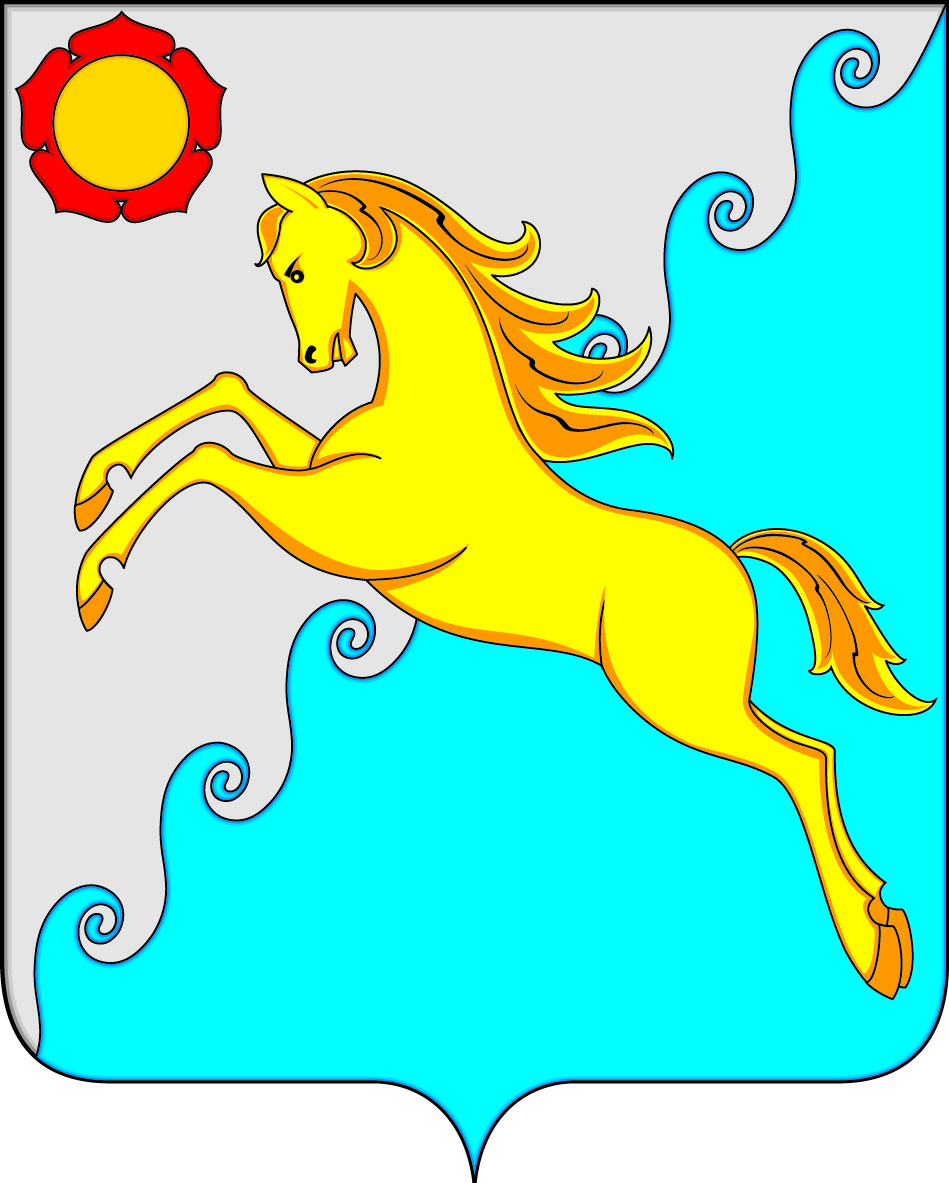 Динамика расходов на культуру за 2021-2023 годы
тыс. руб.
Культура
Другие вопросы в области культуры, кинематографии
42
Управление финансов и экономики
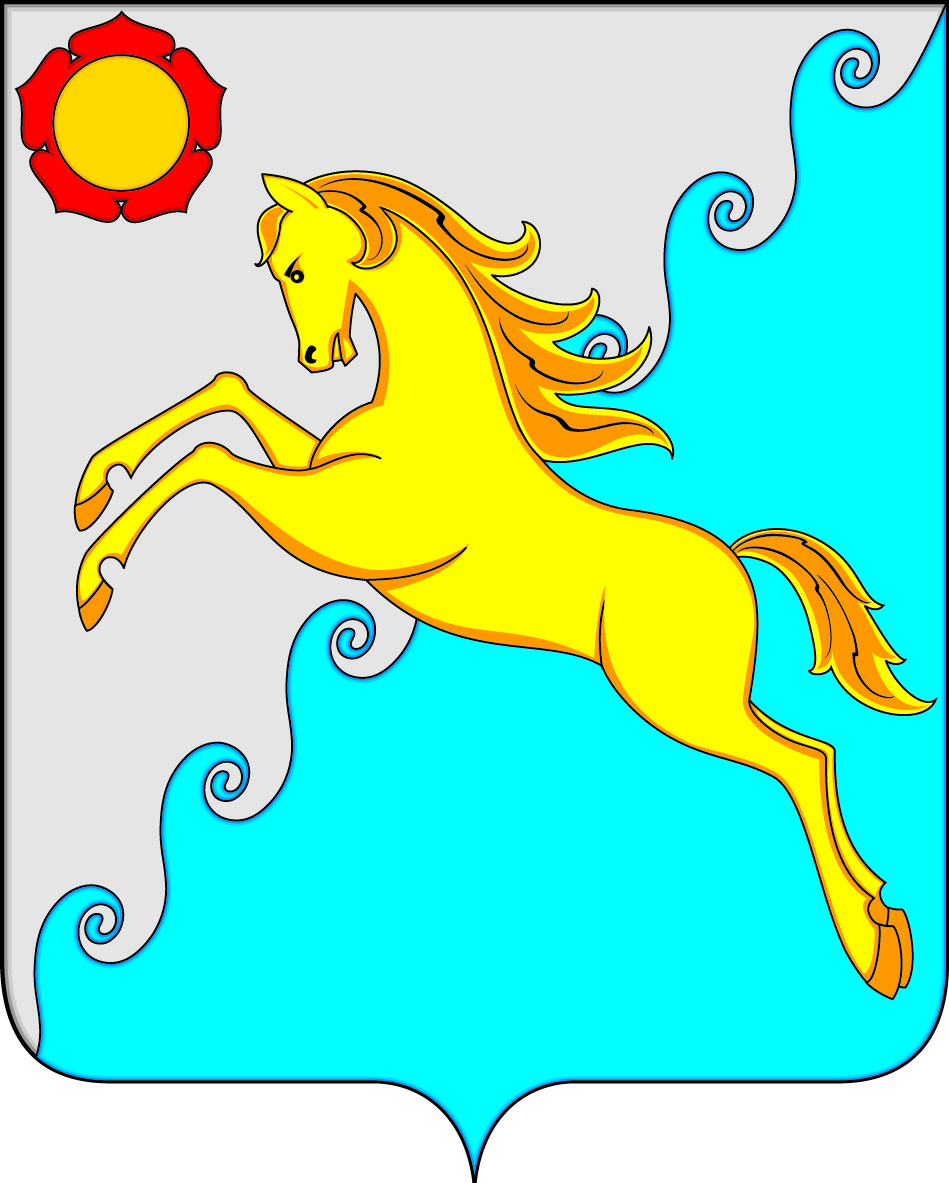 Расходы на Спорт –  102 884,4 тыс. рублей
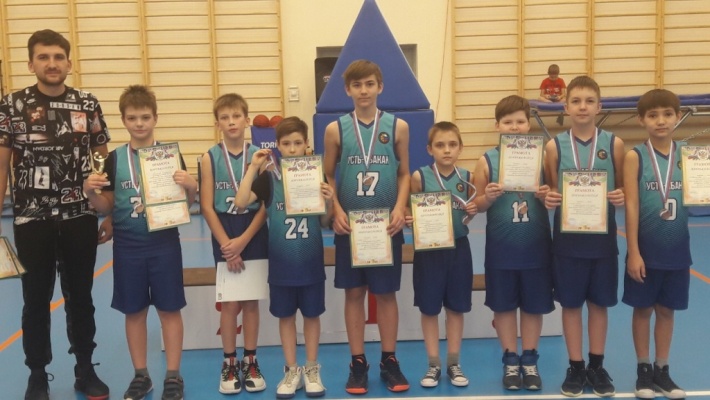 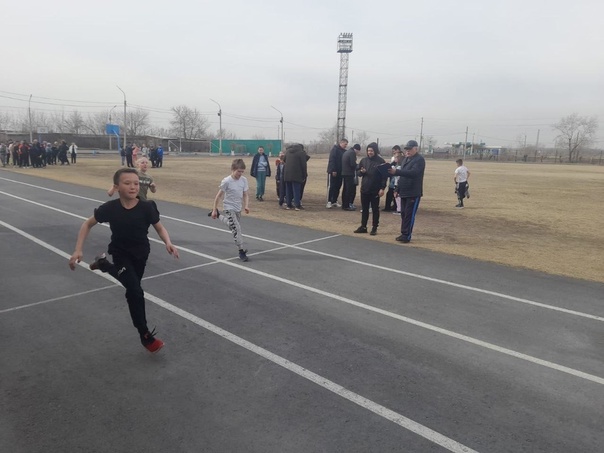 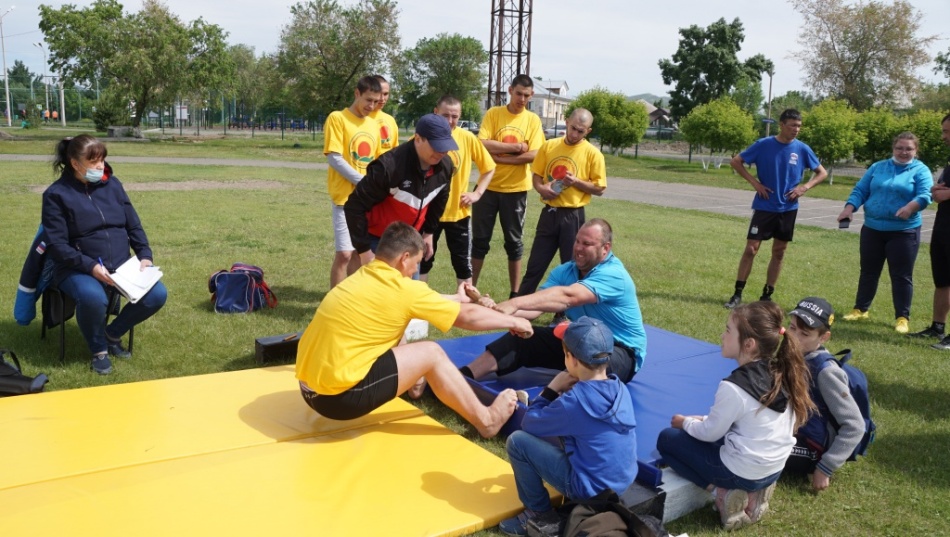 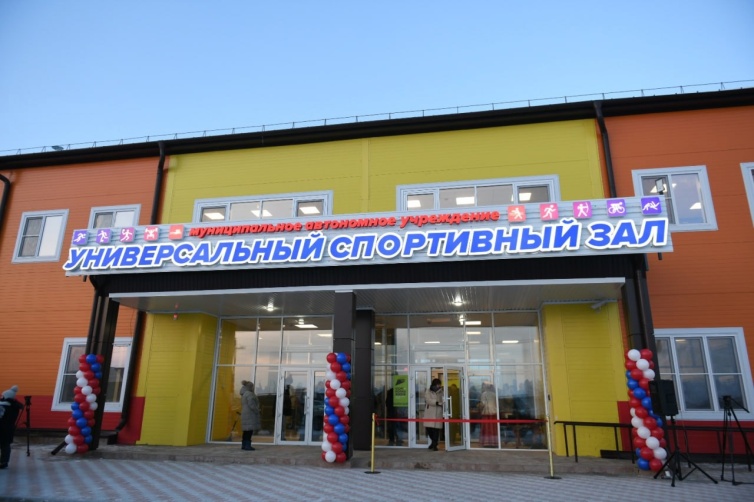 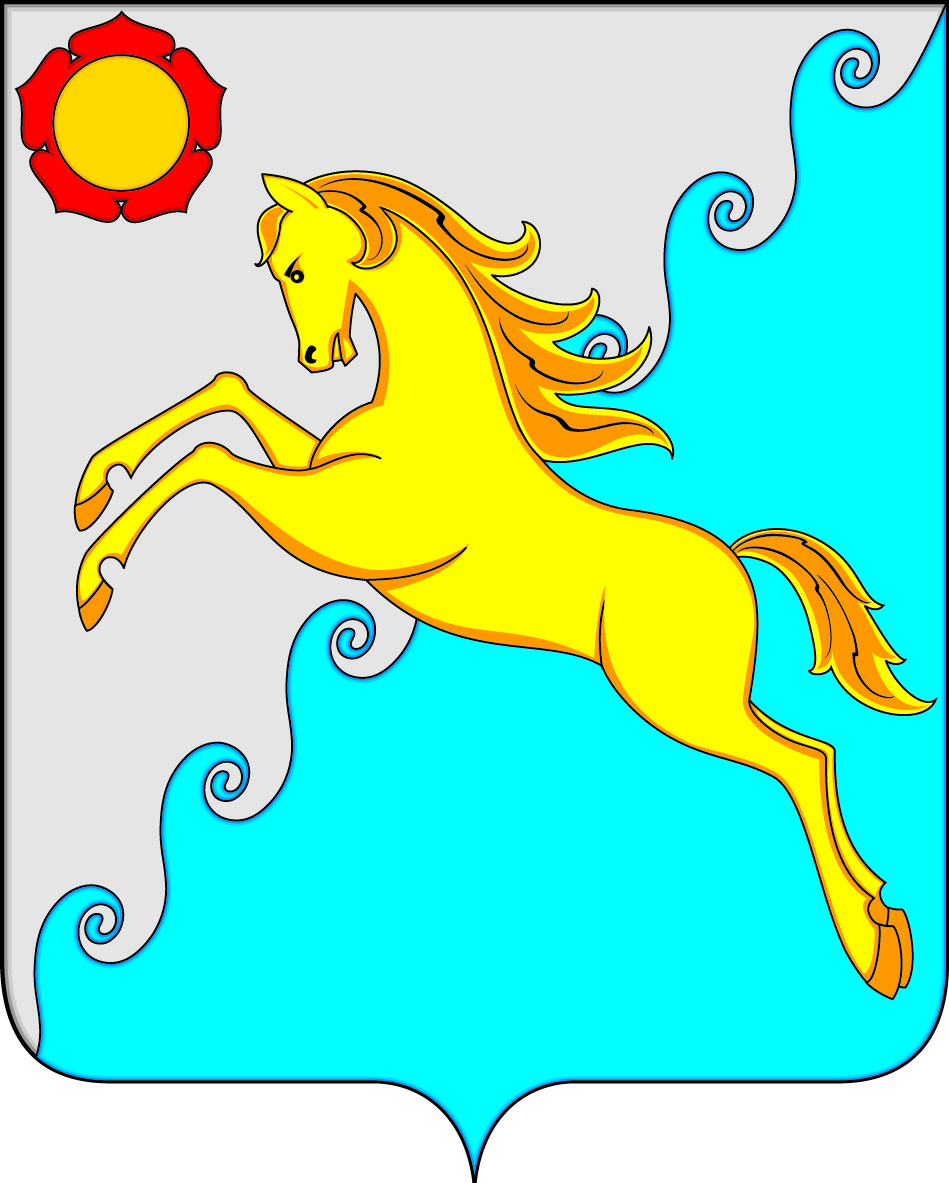 Расходы на дорожное хозяйство в 2023 году
Дорожное хозяйство  
40 277,8 тыс. руб.
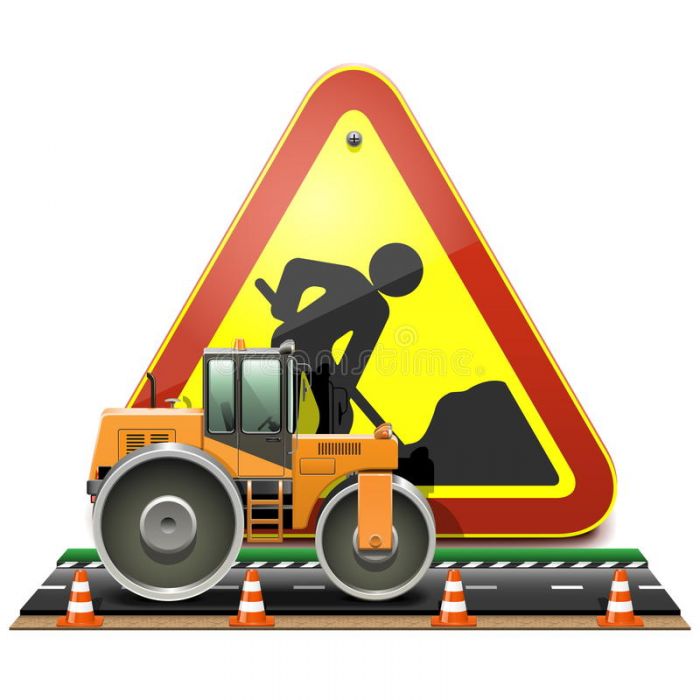 Мероприятия по обеспечению сохранности существующей сети автомобильных дорог общего пользования местного значения – 11 553,02  тыс.руб. в том числе:                                                                                                                                                                                                                                          1. Содержание автомобильных дорог, из них: Содержание автомобильных дорог местного значения в границах муниципального образования Чарковский сельсовет, Усть-Бюрский сельсовет;                                                                                                                                                                                                                                                                                                                      Содержание автомобильных дорог общего пользования местного значения, расположенных вне границ населенных пунктов в границах Усть-Абаканского района( аал Чарков - аал Ах-Хол-аал Майский; Подъезд к аал Бейка; аал Чарков - аал Уйбат);                                                                                                                                                                                                                                                                     Содержание автомобильных дорог местного значения в границах муниципального образования Доможаковский с/с; Содержание автомобильных дорог общего пользования местного значения, расположенных вне границ населенных пунктов в границах Усть-Абаканского района общей протяженностью 12,8 км (с.Зеленое - д. Заря - 11 км, Подъезд к д. Заря - 1,8 км);                                                                                                                                                                                                                                                                                           Содержание автомобильных дорог общего пользования местного значения, расположенных вне границ населенных пунктов в границах Усть-Абаканского района общей протяженностью  ( Подъезд к п. Ильича, аал Доможаков - аал Трояков , аал Райков - аал Баинов );                                                                                                                                                                                                                  Содержание автомобильных дорог местного значения в границах муниципального образования Вершино-Биджинский сельсовет, Московский сельсовет. 2.  Экспертиза сметной стоимости.
3. Ремонт автомобильных дорог, их них:                                                                                                                                                              Ремонт асфальтобетонного покрытия автомобильных дорог местного значения в границах поселений Доможаковского, Московского, Вершино-Биджинского, Усть-Бюрского, Чарковского сельсоветов Усть-Абаканского района Республики Хакасия (ямочный ремонт);                                                                                                                                                                                       Ремонт автомобильной дороги по ул. Юбилейная с. Вершино-Биджа, Усть-Абаканского района Республики Хакасия (315м);                                                                                                                                                                                                                                                                      Ремонт автомобильной дороги по ул. Баумана с. Усть-Бюр, Усть-Абаканского района Республики Хакасия (660м);                                                                                                                                                                                                                                                   Ремонт асфальтобетонного покрытия автомобильной дороги ул. 30 лет Победы с. Вершино-Биджа;                                                                                           Ремонт автомобильной дороги, расположенной по адресу: Республика Хакасия, Усть-Абаканский район, с. Усть-Бюр, ул. Лесхозная (652 м);                                                                                                                                                                                                                                          Ремонт парковочной площадки, расположенной по адресу: Республика Хакасия, Усть-Абаканский район, с. Усть-Бюр, ул. Ленина, 48а
4.Обеспечение безопасности дорожного движения (обустройство пешеходных переходов):                                                                     Выполнение работ по обустройству пешеходного перехода в районе МБОУ "В-Биджинская СОШ", расположенного по адресу: Республика Хакасия, Усть-Абаканский район, с. Вершино-биджа, ул. 30 лет Победы, 28. 
5. Установка дорожных знаков;                                                                                                                                                                                                6. Дорожная разметка;                                                                                                                                                                                               7. Разработка ПОДД и технических паспортов .
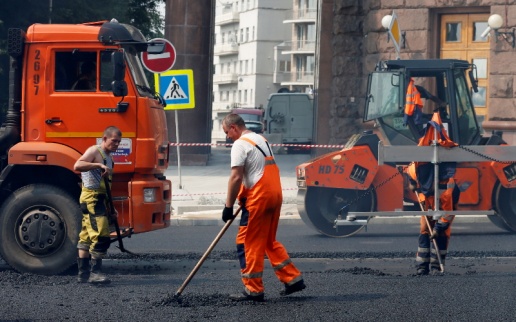 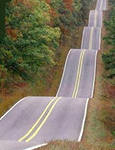 44
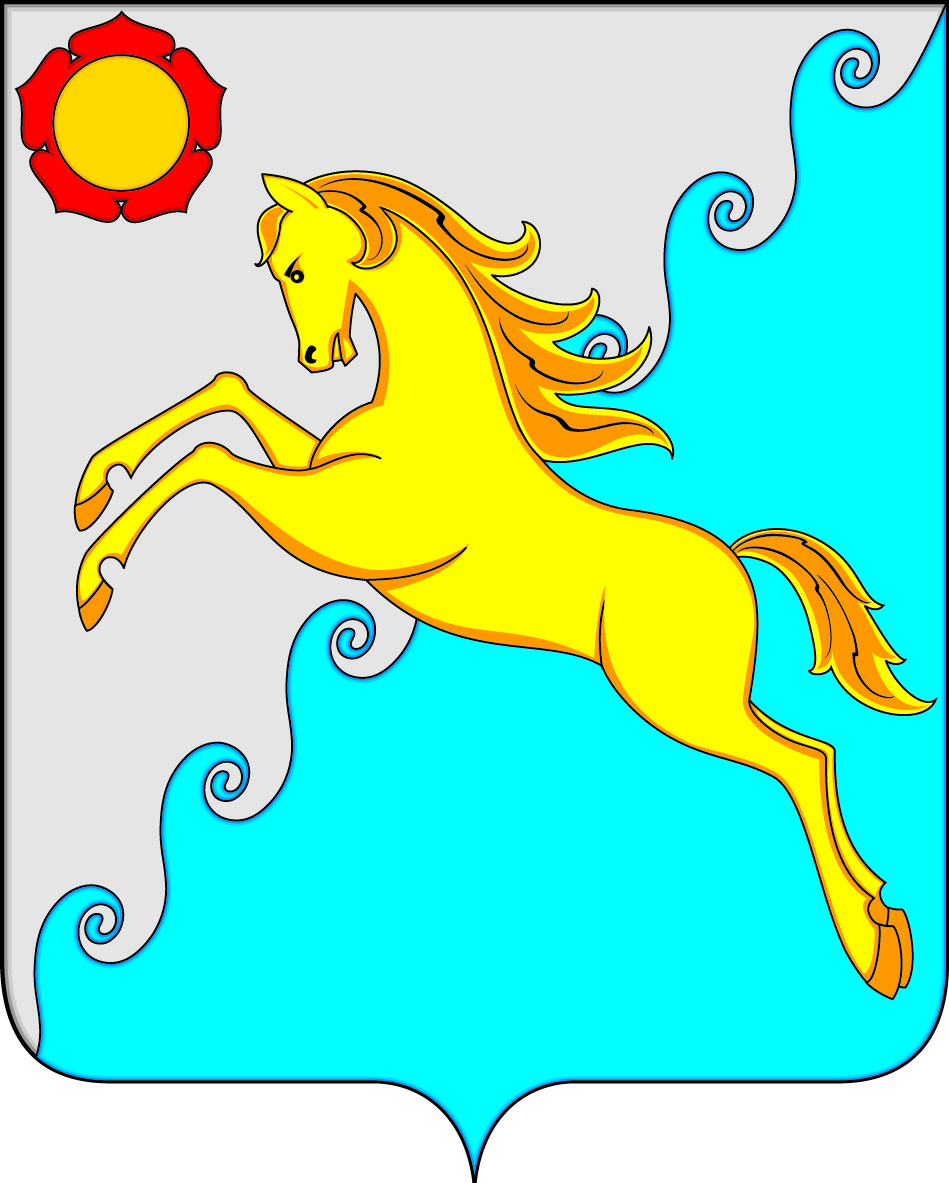 Расходы на дорожное хозяйство в 2023 году
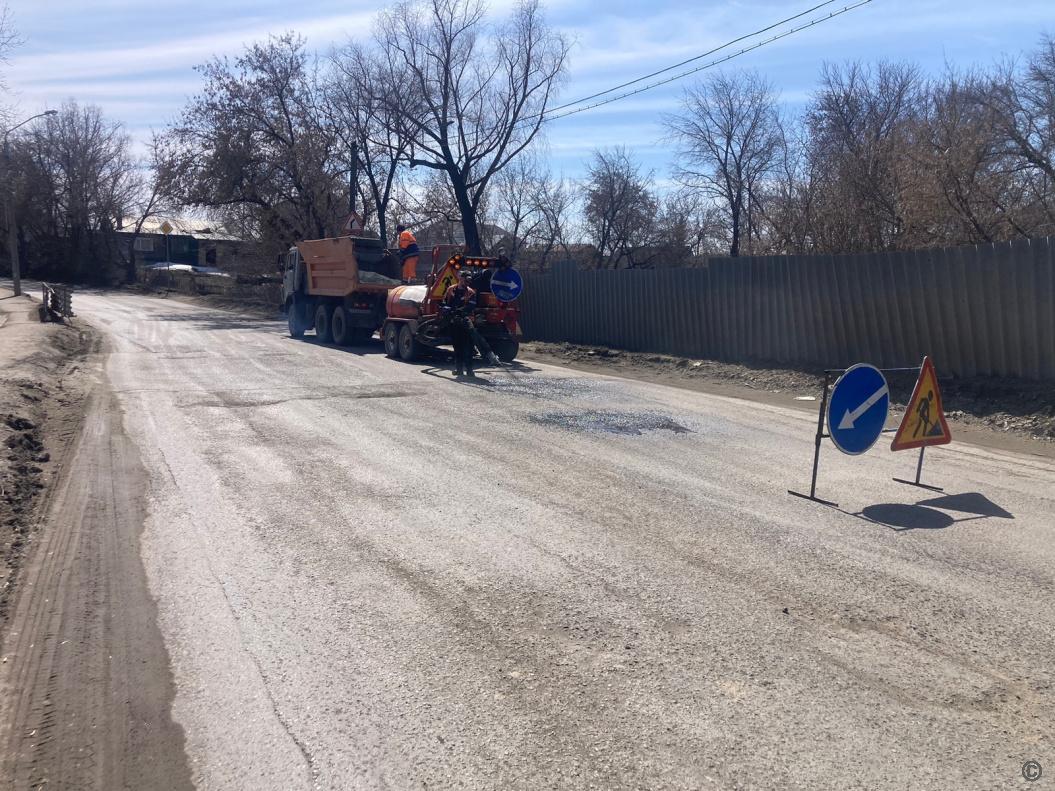 Капитальный ремонт, ремонт автомобильных дорог общего пользования местного значения городских округов и поселений, малых и отдельных сел Республики Хакасия, а также на капитальный ремонт, ремонт искусственных сооружений (в том числе на разработку проектной документации), 19 081,3  из них:                                                                                                                                                                                                                                                  1. Ремонт асфальтобетонного покрытия автомобильной дороги ул. 30 лет Победы с. Вершино-Биджа (0,6 км);                                                                                                                                                                                                                                     2. Ремонт автомобильной дороги по ул. Механизаторская аал Доможаков, Усть-Абаканского района Республики Хакасия (1,090км);                                                                                                                                                                                                                                        3. Ремонт автомобильной дороги по ул. Набережная аал Доможаков, Усть-Абаканского района Республики Хакасия (1,010км);                                                                                                                                                                                                                                                                                                                                                  4. Ремонт автомобильной дороги с. Зеленое - д. Заря Усть-Абаканского района Республики Хакасия (0,257км);                                                                                                                                                                                                                                           5. Ремонт автомобильной дороги, расположенной по адресу: Республика Хакасия, Усть-Абаканский район, с. Московское, ул. Степная (0,27км).                                                                                                                                                                                                                     6. Ремонт автомобильной дороги  по ул. Железнодорожная п. Оросительный, Усть-Абаканского района Республики Хакасия (0,27км).
Капитальный ремонт, ремонт автомобильных дорог общего пользования местного значения городских округов и поселений, малых и отдельных сел Республики Хакасия, а также на капитальный ремонт, ремонт искусственных сооружений (в том числе на разработку проектной документации) (софинансирование), 389,5 из них:                                                                                                                                                                                                                                                      1. Ремонт асфальтобетонного покрытия автомобильной дороги ул. 30 лет Победы с. Вершино-Биджа;                                                                                  
2. Ремонт автомобильной дороги по ул. Механизаторская аал Доможаков, Усть-Абаканского района Республики Хакасия ;                                                                                                                                                                                                                                                                              3. Ремонт автомобильной дороги по ул. Набережная аал Доможаков, Усть-Абаканского района Республики Хакасия ;                                                                                                                                                                                                                                                                                          4. Ремонт автомобильной дороги с. Зеленое - д. Заря Усть-Абаканского района Республики Хакасия ;                                                                                                                                               5. Ремонт автомобильной дороги, расположенной по адресу: Республика Хакасия, Усть-Абаканский район, с. Московское, ул. Степная;                                                                                                                                                                                                                                        6. Ремонт автомобильной дороги  по ул. Железнодорожная п. Оросительный, Усть-Абаканского района Республики Хакасия .
Иные межбюджетные трансферты на содержание, капитальный ремонт, ремонт и строительство автомобильных дорог общего пользования, в том числе разработка проектно-сметной документации, 9 253,98 из них:                                                                                                                                                                                                                                            1. Ремонт дорог ул. Дачная, ул. Тихая д. Чапаево;                                                                                                                                                                   2. Ремонт автомобильной дороги по ул. Молодежная в д. Чапаево;                                                                                                                            3. Устройство парковки по ул. Молодежная в д. Чапаево;                                                                                                                                    4. Ямочный ремонт автомобильной дороги по ул. Советская в с. Калинино;                                                                                                                5. Ремонт автомобильной дороги по ул. Советская в с. Калинино.
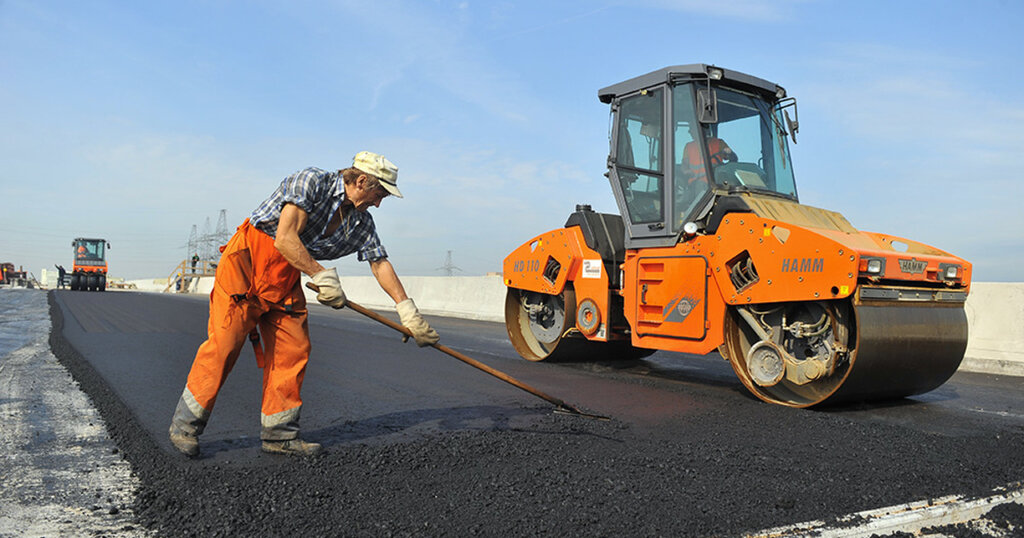 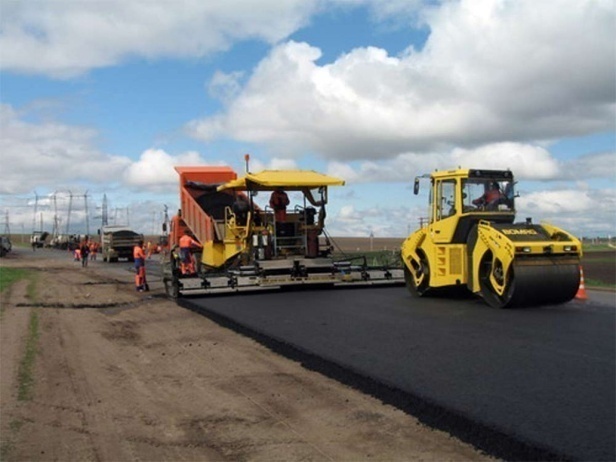 45
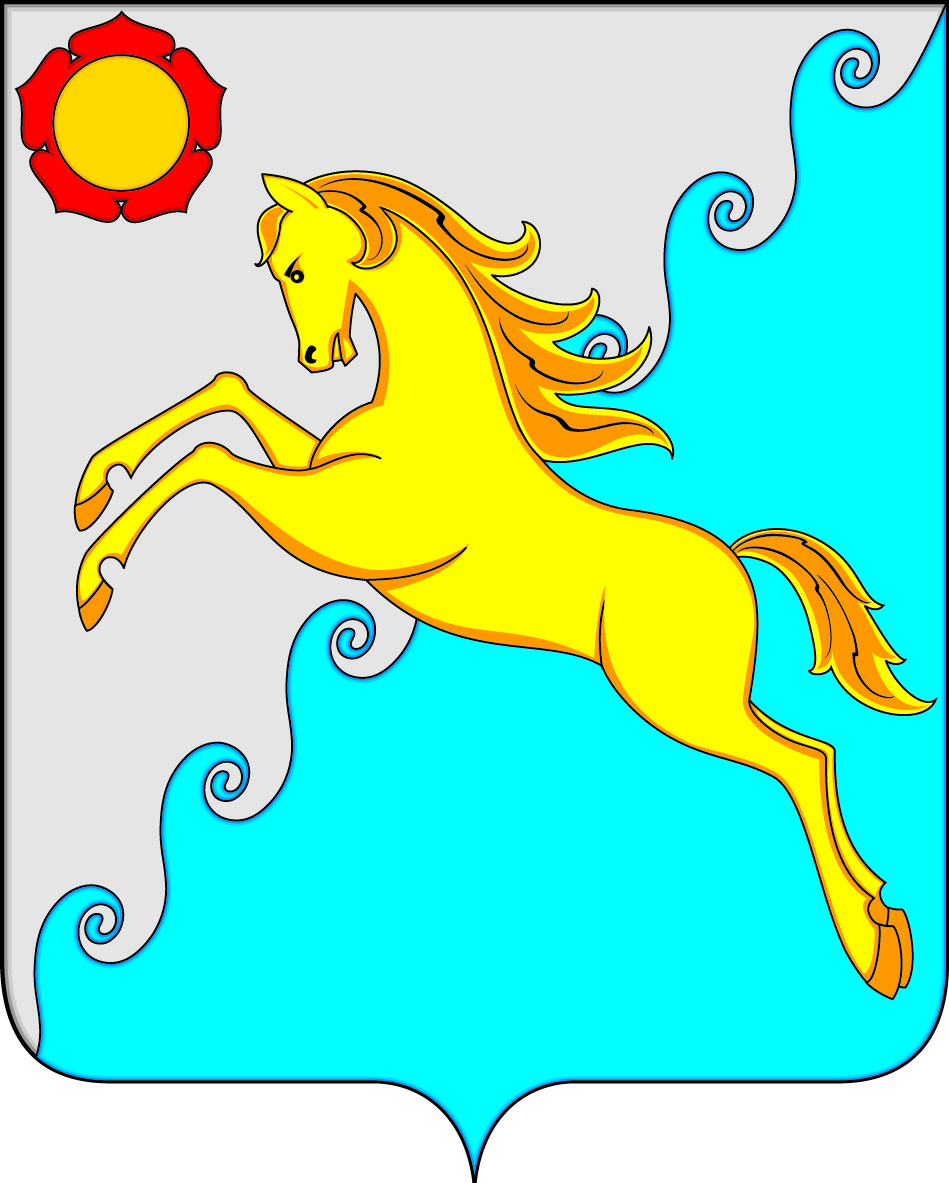 Расходы на жилищно-коммунальное хозяйство в 2023 году
45 825,5 тыс. руб.: 
в том числе
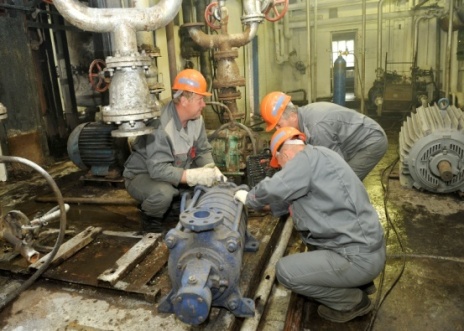 Субсидии муниципальному казенному предприятию ЖКХ на  погашение кредиторской задолженности – 
15 910,0 тыс. рублей.
Поддержка и развитие систем коммунального комплекса в муниципальных образованиях Республики Хакасия, в т.ч. проведение капитального ремонта объектов коммунальной инфраструктуры (Поставка блочно-модульной котельной с установкой в с. Солнечное;  Технологическое присоединение электроустановки системы водоснабжения с.Зеленое)  - 
5 782,2 тыс. рублей.
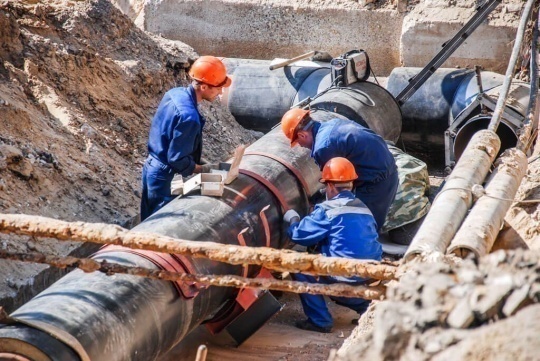 Разработка ПСД и инженерных изысканий системы водоснабжения с.Зеленое – 110,2  тыс.руб.
Экспертиза проверки достоверности сметной стоимости по капитальному ремонту тепловой сети с.Солнечное;  Экспертиза проверки достоверности сметной стоимости, разработка ПСД на капитальный ремонт тепловой сети с.Солнечное;    Экспертиза металлических дымовых труб в котельных аал.Доможаков,аал Чарков,с.Вершина-Биджа;   Профилактическое испытание электрооборудования объектов котельных аал.Чарков, п.Вершина-Биджа – 525,7  тыс. рублей.
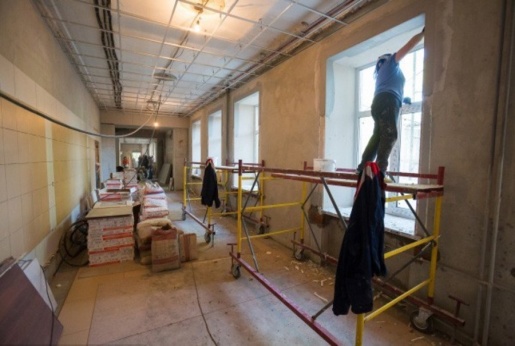 Содержание УЖКХ и С – 
16 351,5 тыс.руб.
46
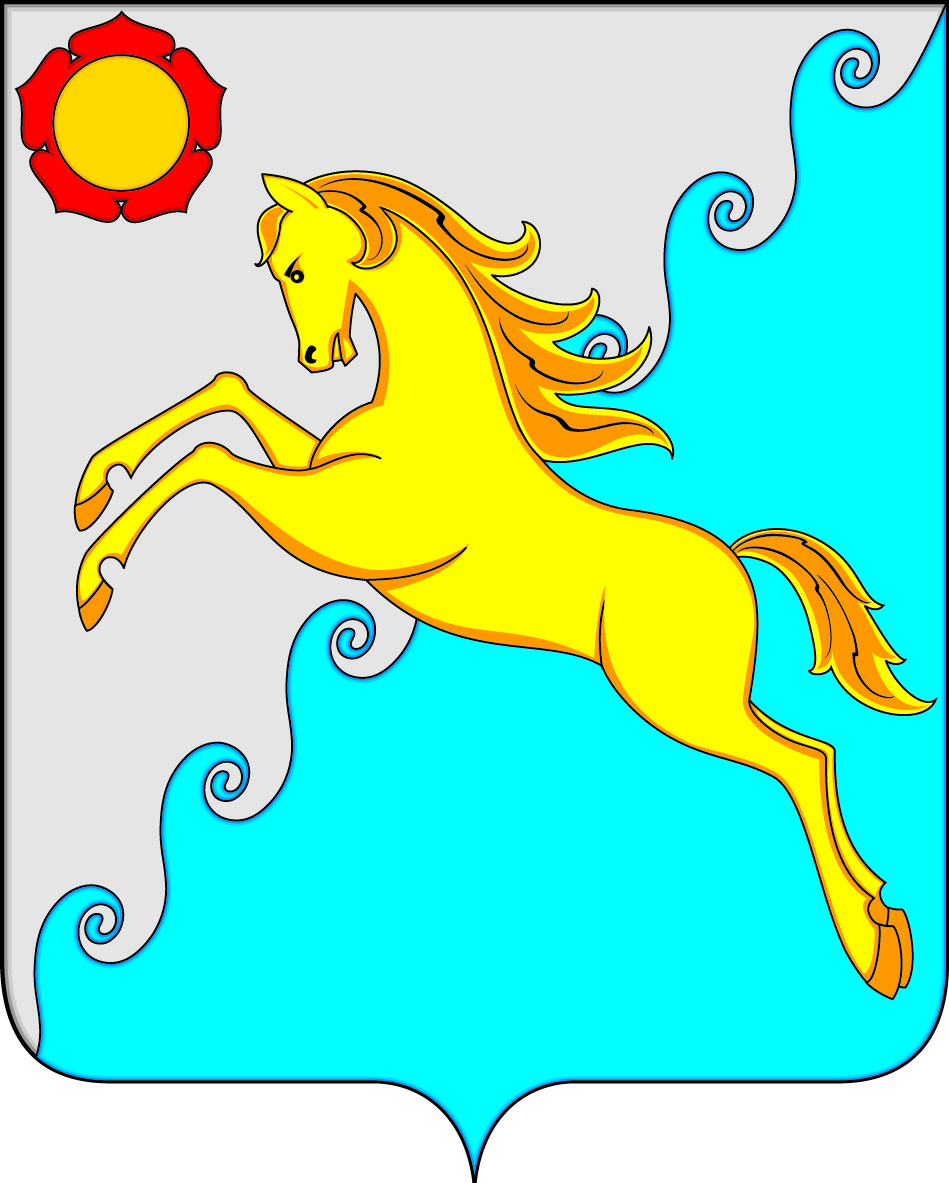 Расходы  в области социальной политики в 2023 году
112 991,2 тыс. руб., в т.ч.
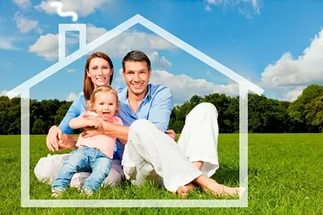 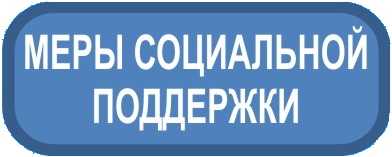 Доплата к пенсиям муниципальным служащим –  
8 011,2 тыс.руб.
Обеспечение благоустроенным жильем молодых семей и молодых специалистов –  3 592,4 тыс. руб.
Обеспечение мер социальной поддержки детей-сирот и детей, оставшихся без попечения родителей – 48 128,1 тыс.руб.
Компенсация части родительской платы– 4 623,7 тыс.руб.
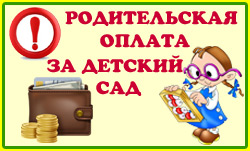 Обеспечение мер социальной поддержки специалистов культуры, проживающих в сельской местности –  698,0 тыс.руб.
Оказание материальной помощи малообеспеченным категориям населения – 172,5 тыс.руб.
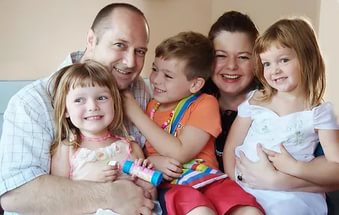 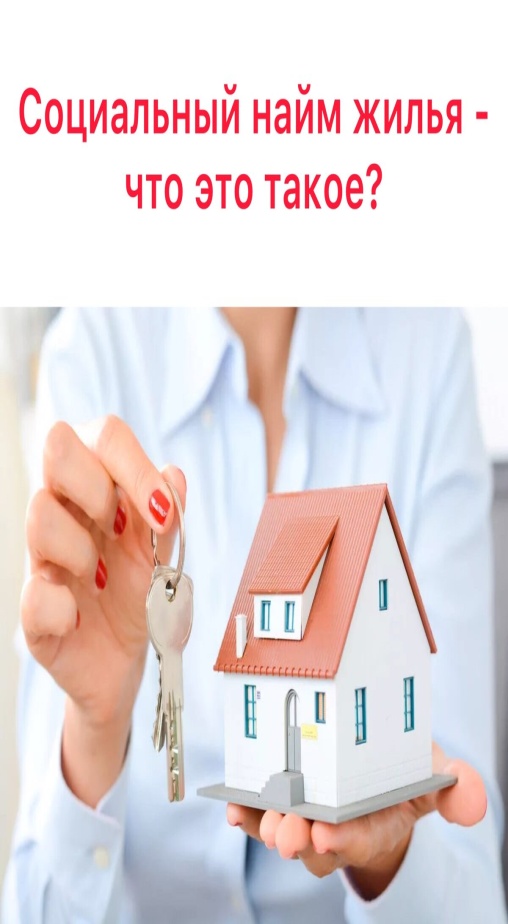 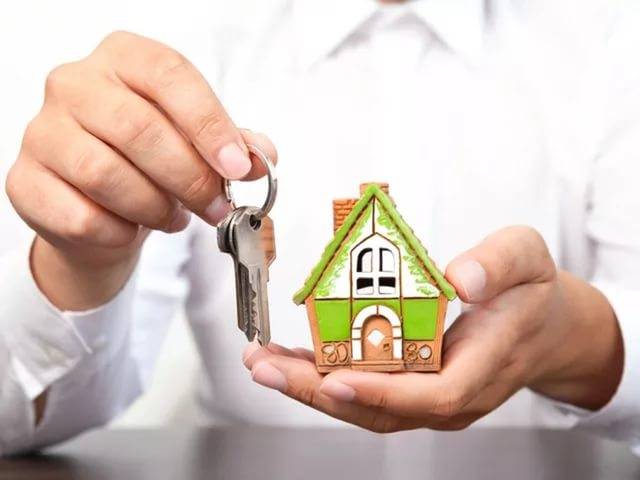 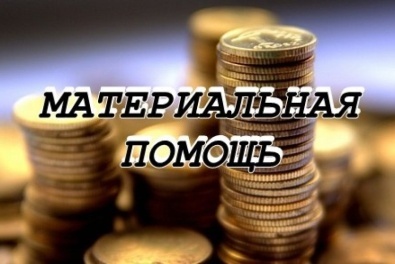 Предоставление жилых помещений детям-сиротам и детям, оставшимся без попечения родителей, лицам из их числа по договорам найма специализированных жилых помещений – 47 765,3 тыс.руб.
47
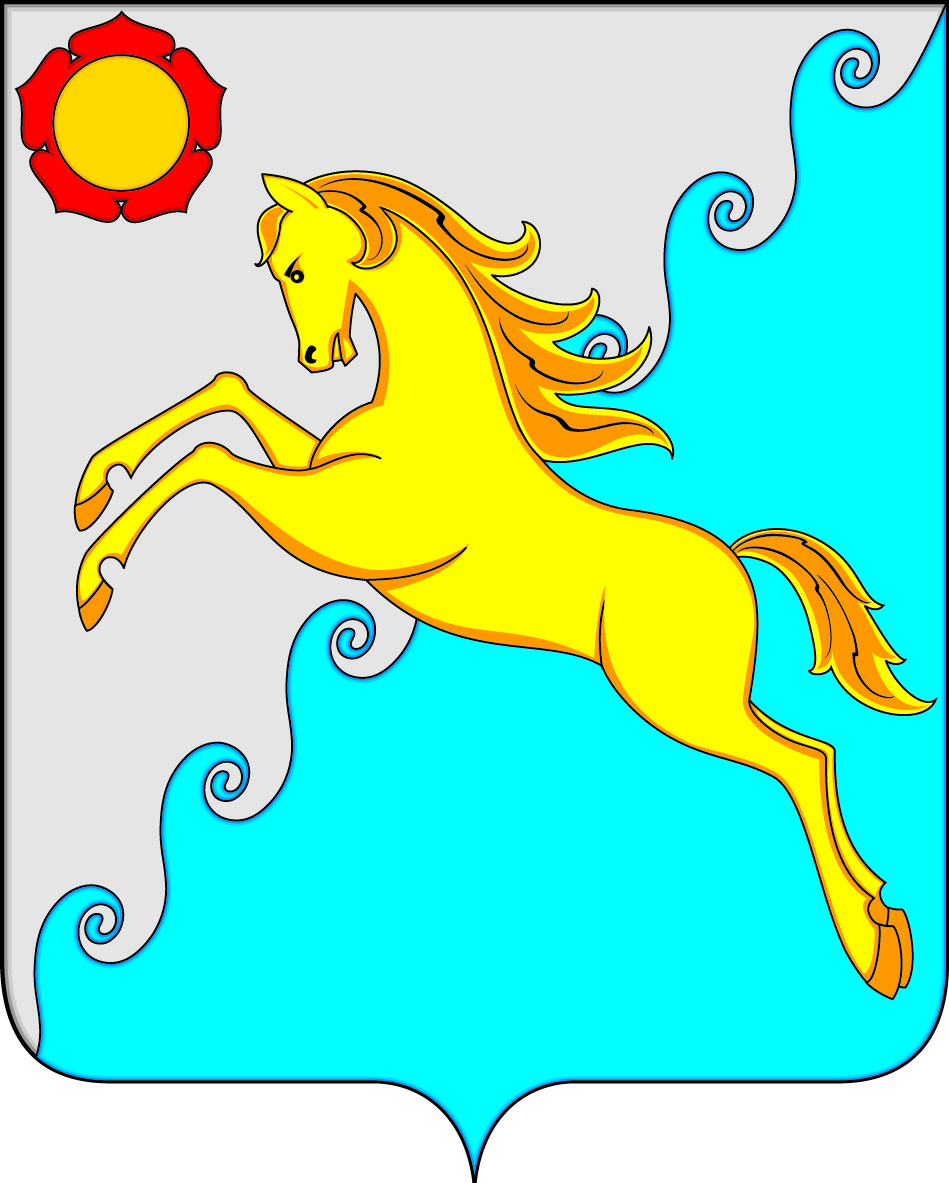 Межбюджетные трансферты муниципальным образованиям поселений  в 2023 году
Всего 129 226,1 тыс. рублей
На развитие муниципальных образований 
(целевая финансовая помощь)
 (иные межбюджетные трансферты)
На решение вопросов 
местного значения 
(нецелевая финансовая помощь)
(дотации)
48
4.  Расходы бюджета муниципального образования
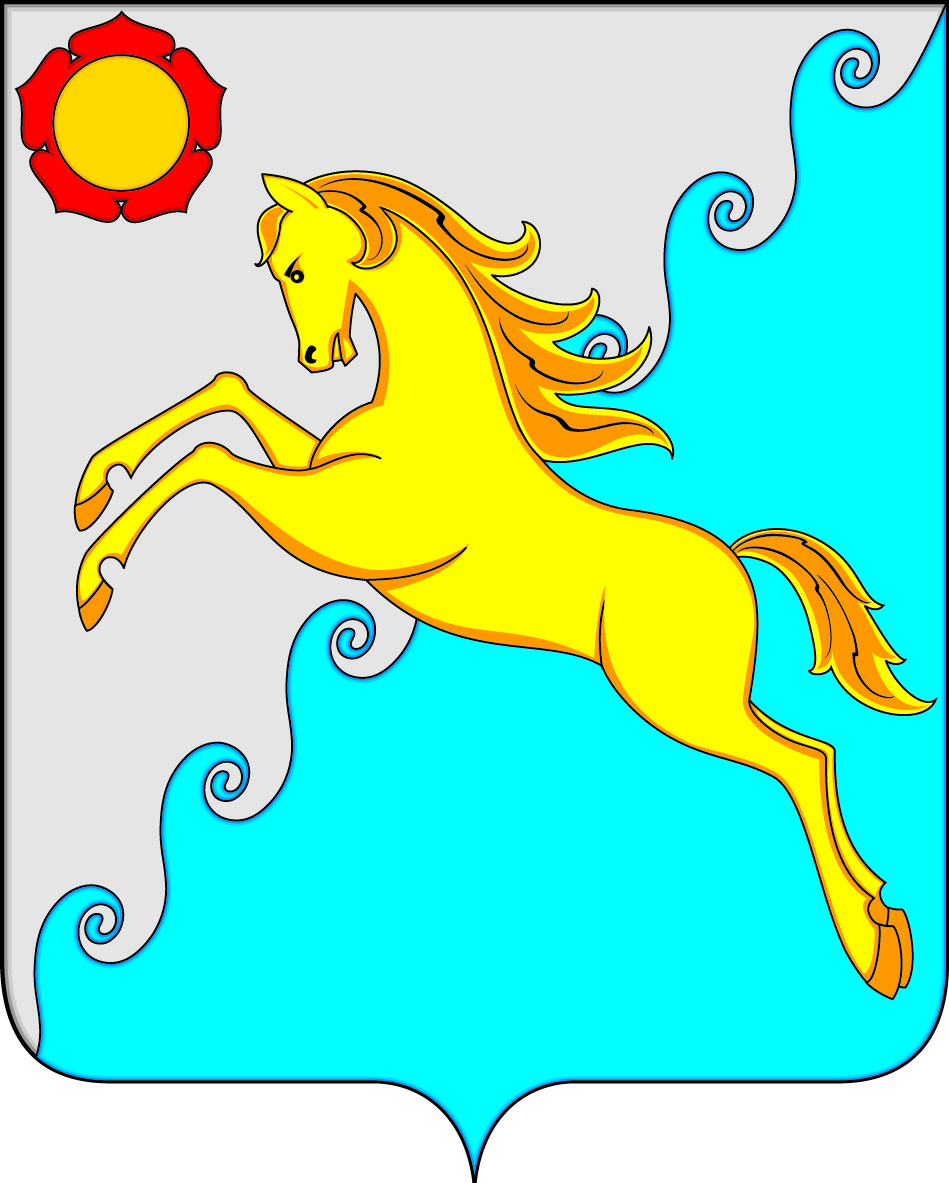 Исполнение бюджета МО Усть-Абаканский район по непрограммным расходам за 2023 год
77 983,9 тыс. рублей
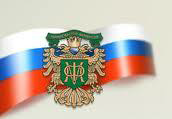 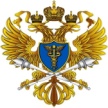 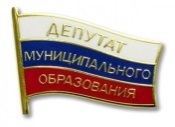 Обеспечение деятельности представительного органа муниципального образования
Обеспечение деятельности Контрольно-счетной палаты
Обеспечение
 деятельности Главы
7 479,8 тыс. рублей
3 970,9 тыс. рублей
3 821,2 тыс. рублей
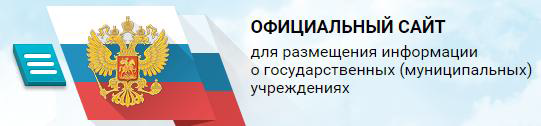 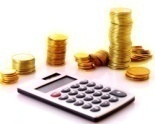 Осуществление отдельных государственных полномочий по организации проведения мероприятий по отлову и содержанию безнадзорных животных
Обеспечение деятельности администрации муниципального образования
Выполнение прочих обязательств государства
44 400,6 тыс. рублей
2 743,6  тыс. рублей
3 366,0 тыс. рублей
Обеспечение деятельности "Редакция газеты "Усть-Абаканские известия"
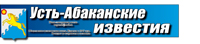 12 201,8 тыс. рублей
49
Управление финансов и экономики
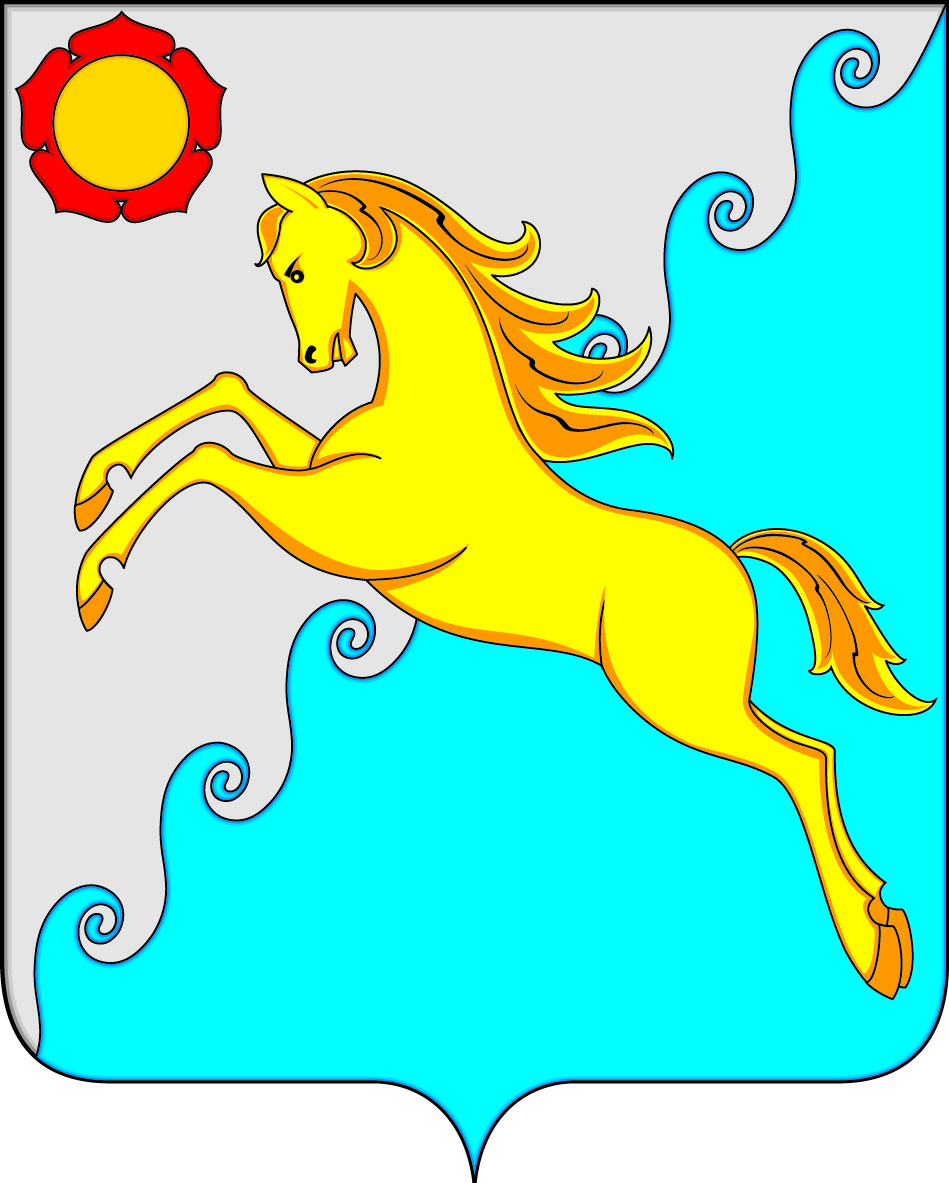 Инвестиционная политика муниципального образования
Привлечение инвестиций в экономику муниципального образования является одной из наиболее важных задач, стоящих перед администрациями района. 
Объем капитальных вложений за счет всех источников финансирования в 2023 году в составил 141,9 млн. рублей, из них:
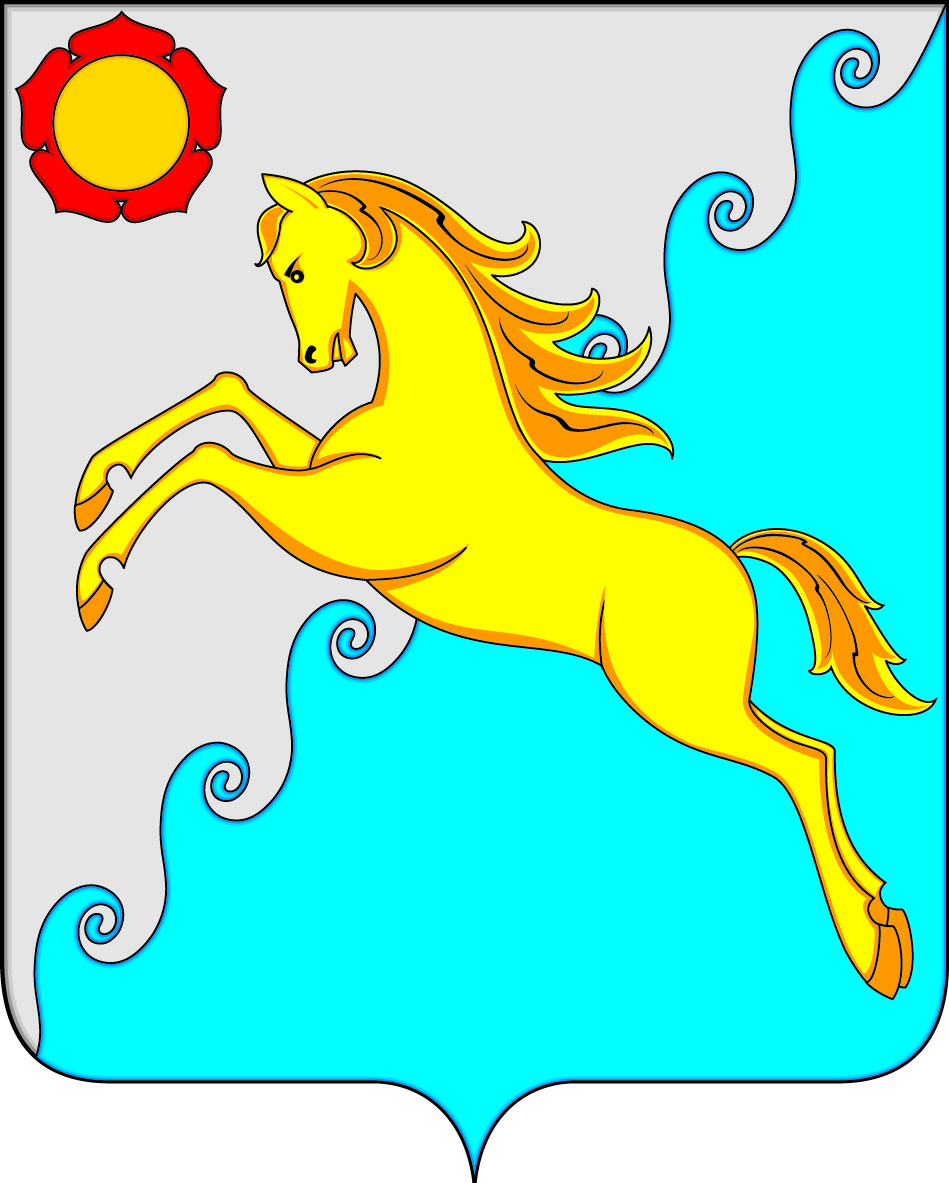 Муниципальный долг
долг
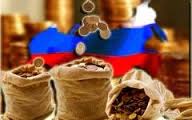 Объем  муниципального долга
По состоянию на 01.01.2024 года долговые обязательства в муниципальном образовании                  Усть-Абаканский район отсутствуют
Расхода на обслуживание муниципального долга
 (тыс. руб.)
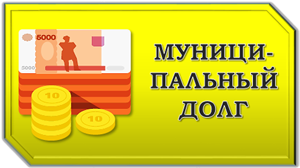 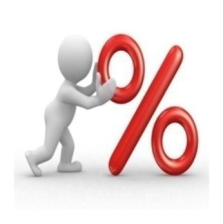 51
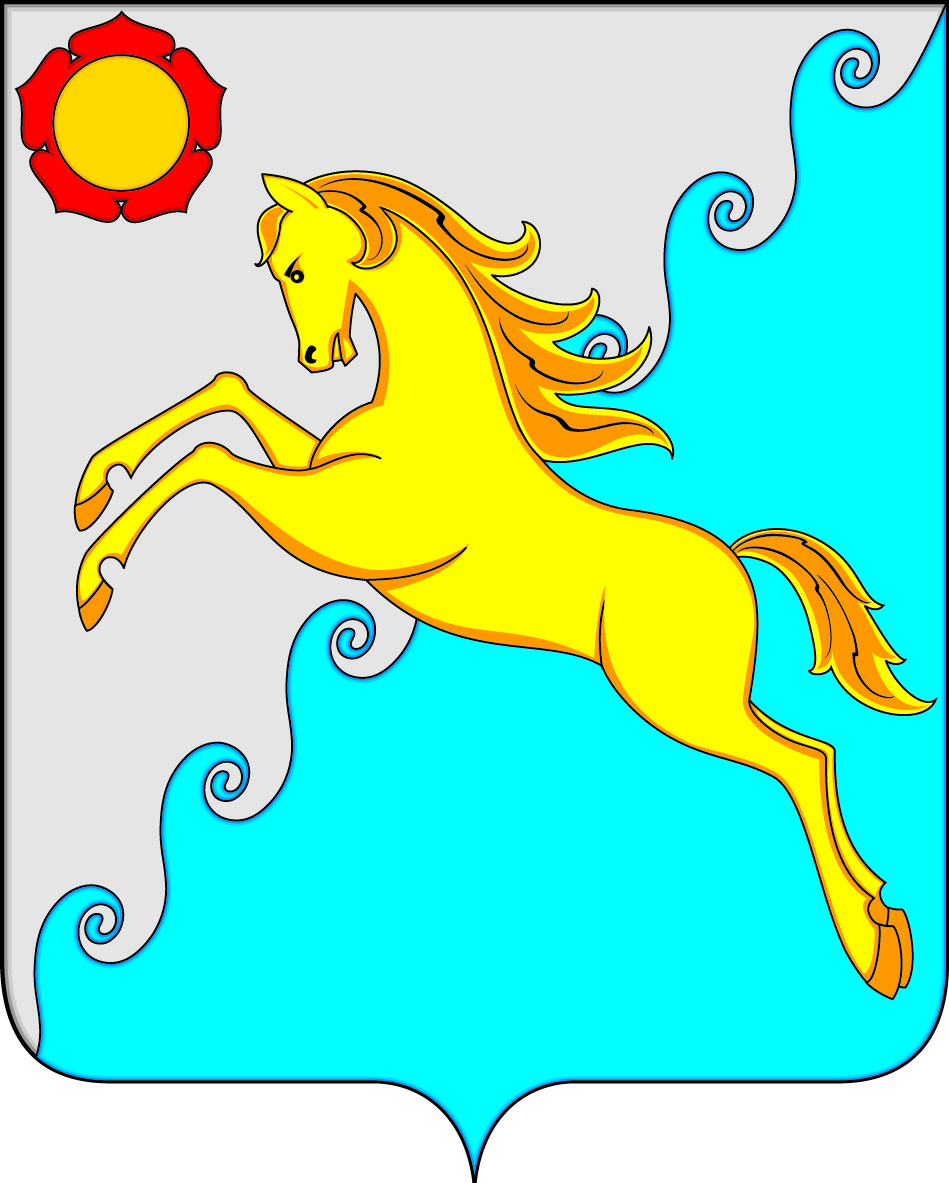 Контактная информация и обратная связь
Брошюра подготовлена Управлением финансов и экономики администрации Усть-Абаканского район РХ

Ответственный исполнитель:
Первый зам.Главы  - Руководитель УФиЭ администрации Усть-Абаканского района - Потылицына Н.А.
Адрес: 655100, Республика Хакасия, р.п. Усть-Абакан, ул. Рабочая 9

Электронная почта : upr.finansov@list.ru  

Телефон  тел.(390-32)2-00-73, 2-14-32

Режим работы:
Понедельник - пятница с 8:00 до 17:00.
Перерыв с 12:00 до 13:00
Выходные дни: суббота, воскресенье
Управление финансов и экономики
52
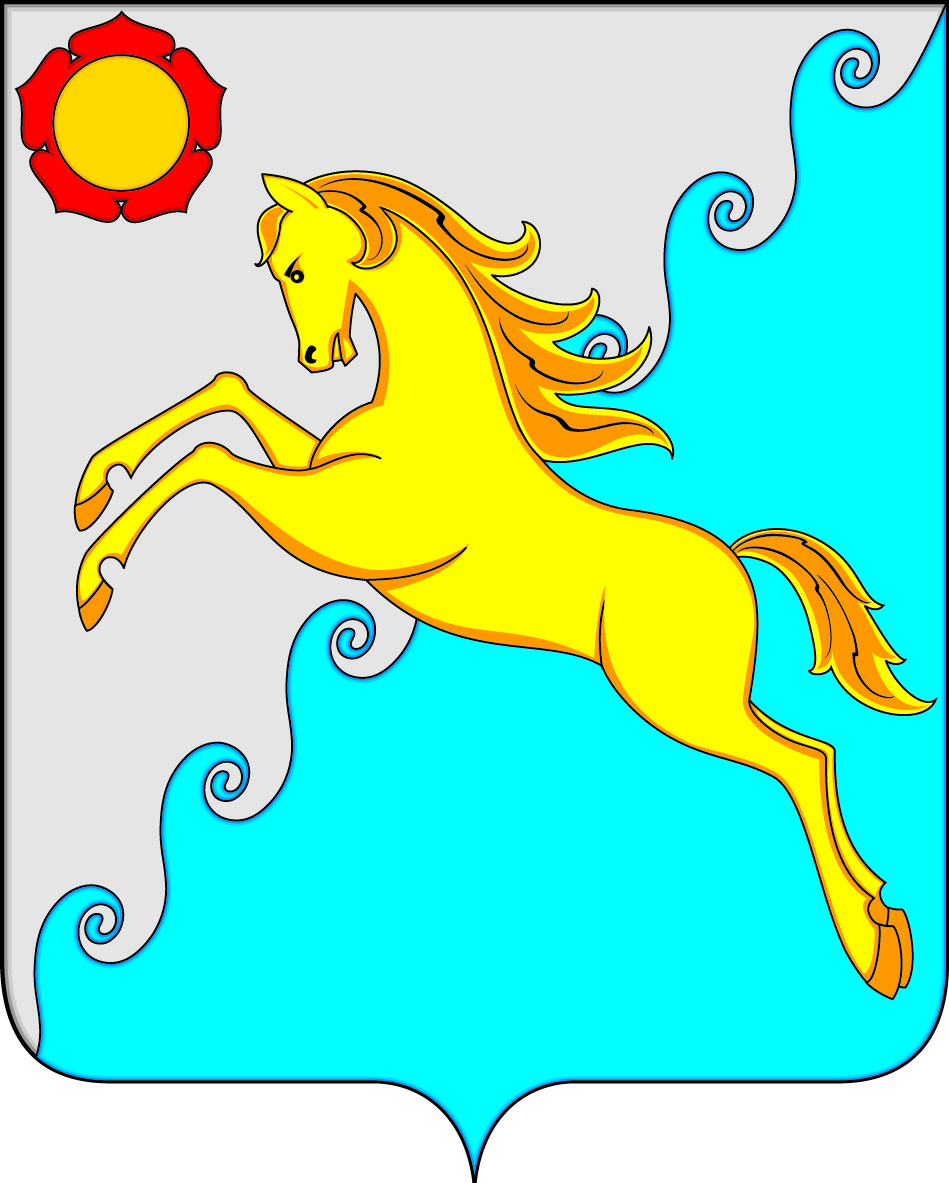 Спасибо за внимание!
Управление финансов и экономики
53